Spin-Dependent Fifth-Force Search and Measurement of Compensated Ferrimagnetism in Terbium Iron Garnet using Neutron Spin Echo Spectroscopy and Neutron Radiography
Caleb Hughes
INDIANA UNIVERSITY BLOOMINGTON
[Speaker Notes: Talk today about work we've done with neutrons and a candidate spin-source material that we hope to use to put lmits on exotic spin dependent potentials]
Open Questions
Search for Physics Beyond the Standard Model:	
	
Spin-Dependent Fifth-Forces1,2

Characterize electron spin samples for other spin-dependent exotic force searches

Internal B fields in a compensated ferrimagnet near TC  for the first time
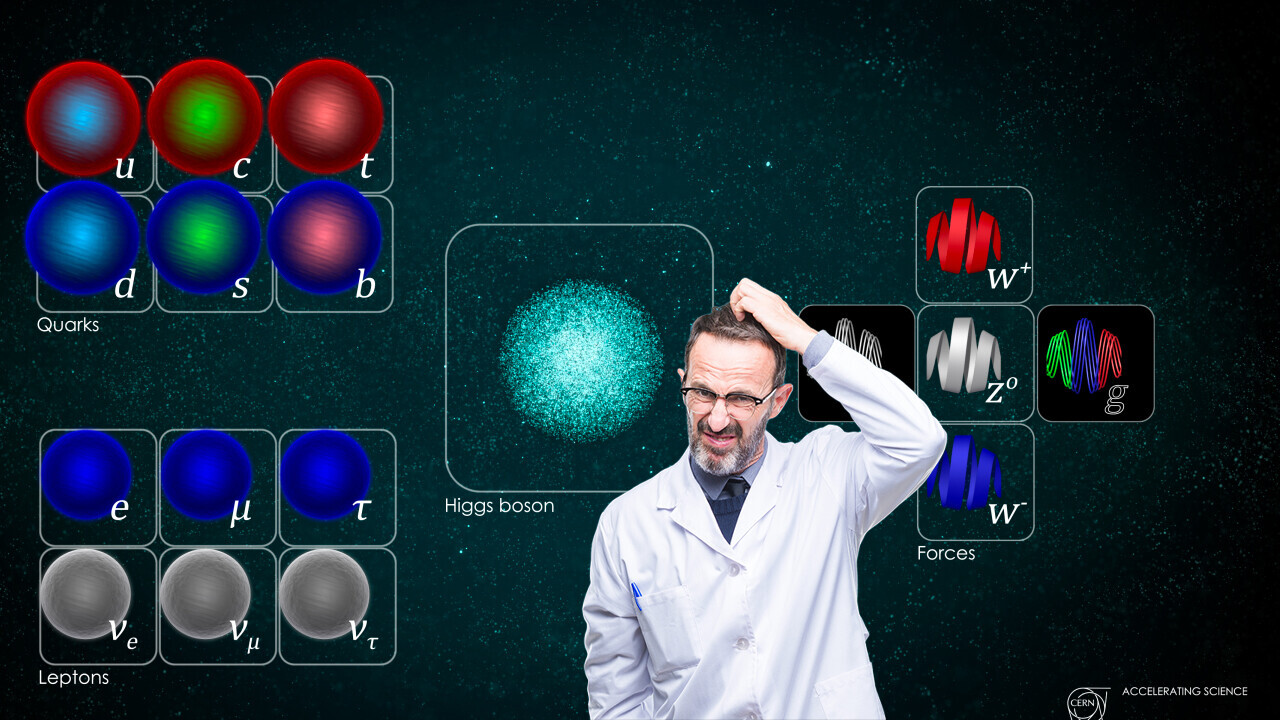 McGowan, A. (2021) 2021 was a big year for physics: We finally peeked beyond the standard model, TNW | Science. Available at: https://thenextweb.com/news/physics-beyond-standard-model-syndication (Accessed: April 14, 2023). Image: Daniel Dominguez/CERN
1. Dobrescu, B. A. & Mocioiu, I. Spin-Dependent Macroscopic Forces from New Particle Exchange. J. High Energy Phys. 2006, 005–005 (2006).
2. Leslie, T. M., Weisman, E., Khatiwada, R. & Long, J. C. Prospects for electron spin-dependent short-range force experiments with rare earth iron garnet test masses. Phys. Rev. D 89, 114022 (2014).
Caleb Hughes
[Speaker Notes: _ SM a success but leaves unanswered questions: dark matter, baryon asymmetry, etc
Some proposed particles result in predictions of spin dependent forces BSM
We search for these signatures
Have materials with polarizable electron spins
Goal was to further characterize those samples and better understand the ferrimagnetism that makes these ideal materials
Also a first investigation of internal b fields ….

search for possible exotic spin-dependent neutron electron interactions, including momentum-dependent interactions

Point: we want to search for signatures of new force carriers by direct force detection, mention that Thomas has the details., axion like particles
Part of goal of nuclear physics group is indirect detection of new particles by fifth-force detection
Some Solutions:
- Detection of Decay Products
- High Precision Measurements
- High Energy Measurements
- Force Measurements]
Spin-Dependent Potentials1,2,3
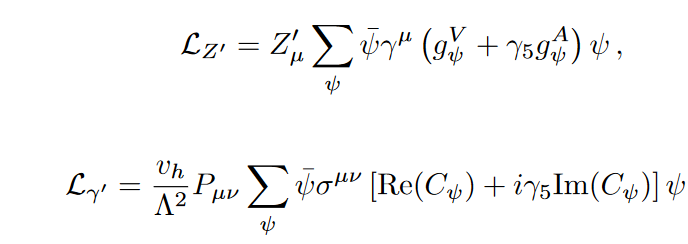 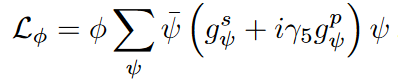 S = 0 m ≥ 0
S =1 m > 0
S =1 m = 0
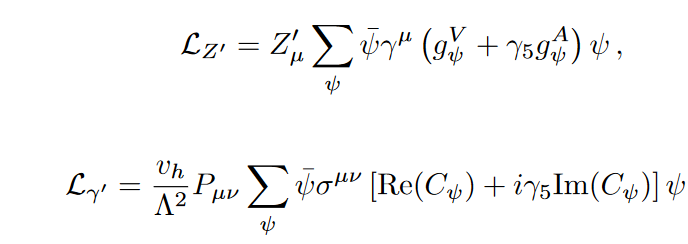 Fadeev, P. et al. Revisiting spin-dependent forces mediated by new bosons: Potentials in the coordinate-space representation for macroscopic- and atomic-scale experiments. Phys. Rev. A 99, 022113 (2019).

Dobrescu, B. A. & Mocioiu, I. Spin-Dependent Macroscopic Forces from New Particle Exchange. J. High Energy Phys. 2006, 005–005 (2006).

Moody, J. & Wilczek, F. New macroscopic forces? Phys. Rev. D 30, 130–138 (1984).
Caleb Hughes
[Speaker Notes: - Following foundational work of Moody and Wilczek as well as expansion by Dobrescu and Mociou, Fadeev et al derive 9 non-relativistic, Lorentz Invariant potentials from the Lagrangians shown (spin-0 boson, massive spin-1 boson, massless spin-1 boson), arranged based on combinations of coupling types: s and p, V and A, T and PT
Which potentials are we sensitive to? Asssume from Thomas' talk, but get more info for sure]
Spin-Dependent Potentials1,2,3
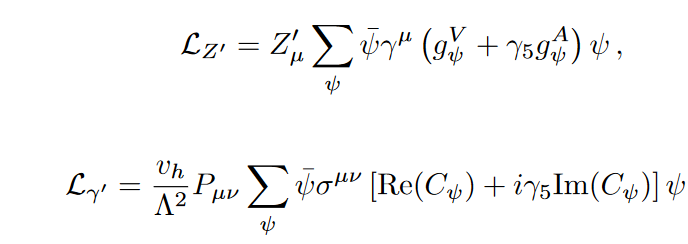 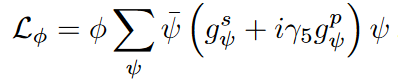 S = 0 m ≥ 0
S =1 m > 0
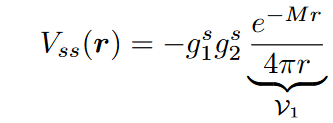 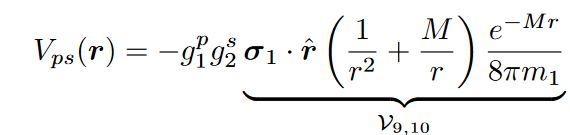 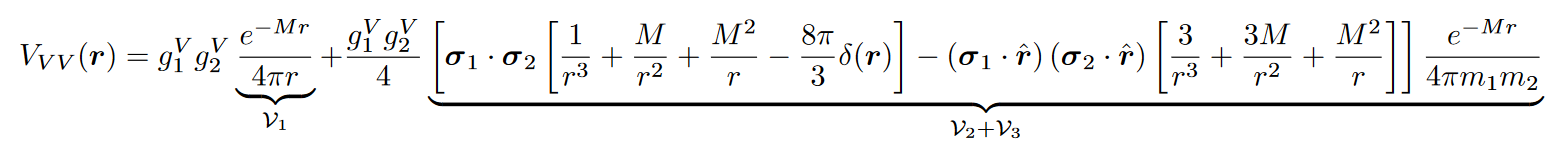 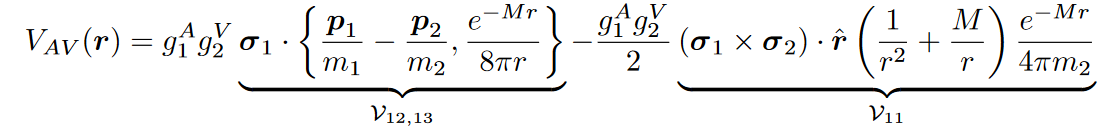 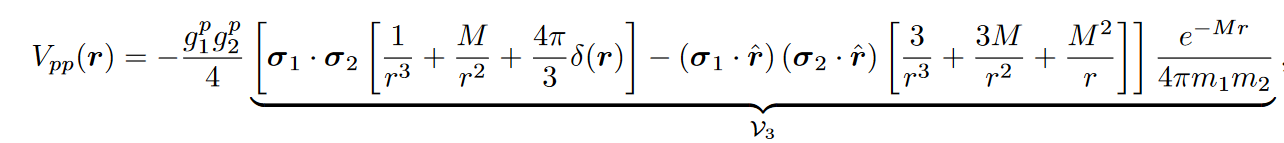 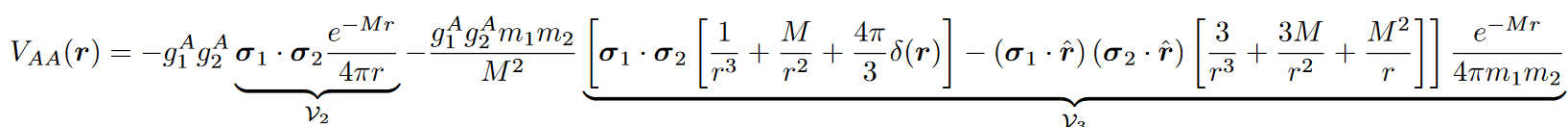 S =1 m = 0
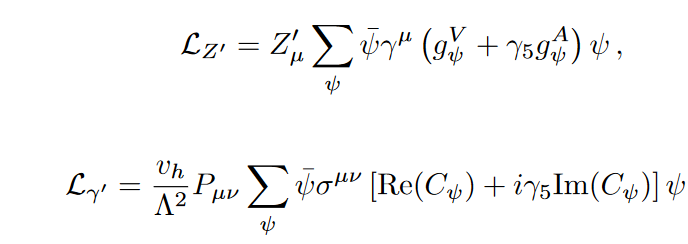 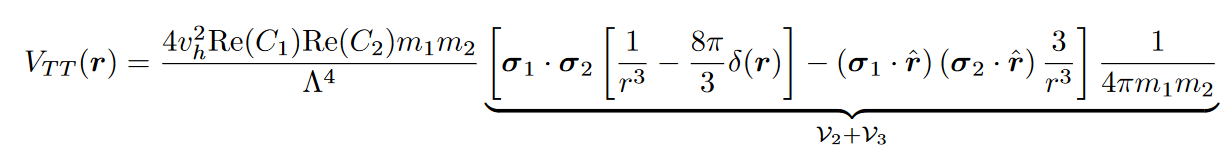 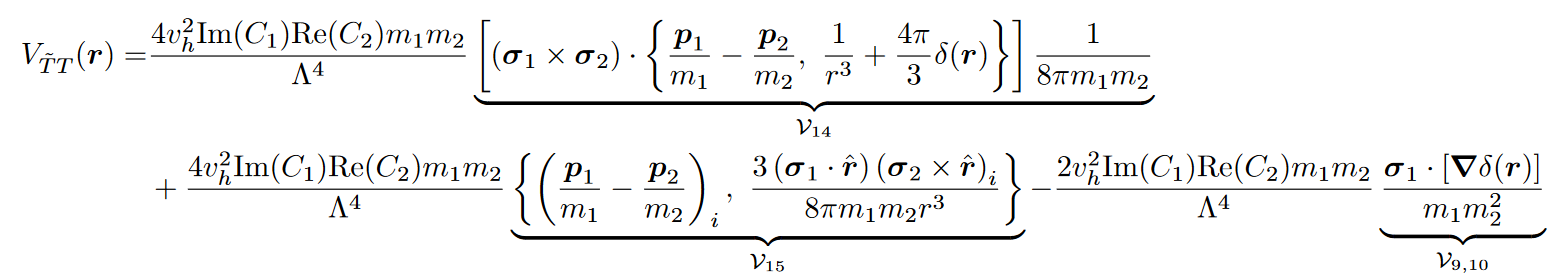 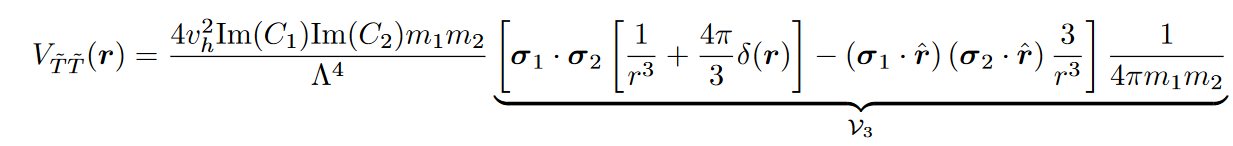 Caleb Hughes
[Speaker Notes: - Following foundational work of Moody and Wilczek as well as expansion by Dobrescu and Mociou, Fadeev et al derive 9 non-relativistic, Lorentz Invariant potentials from the Lagrangians shown (spin-0 boson, massive spin-1 boson, massless spin-1 boson), arranged based on combinations of coupling types: s and p, V and A, T and PT
Which potentials are we sensitive to? Asssume from Thomas' talk, but get more info for sure]
Constraint Examples
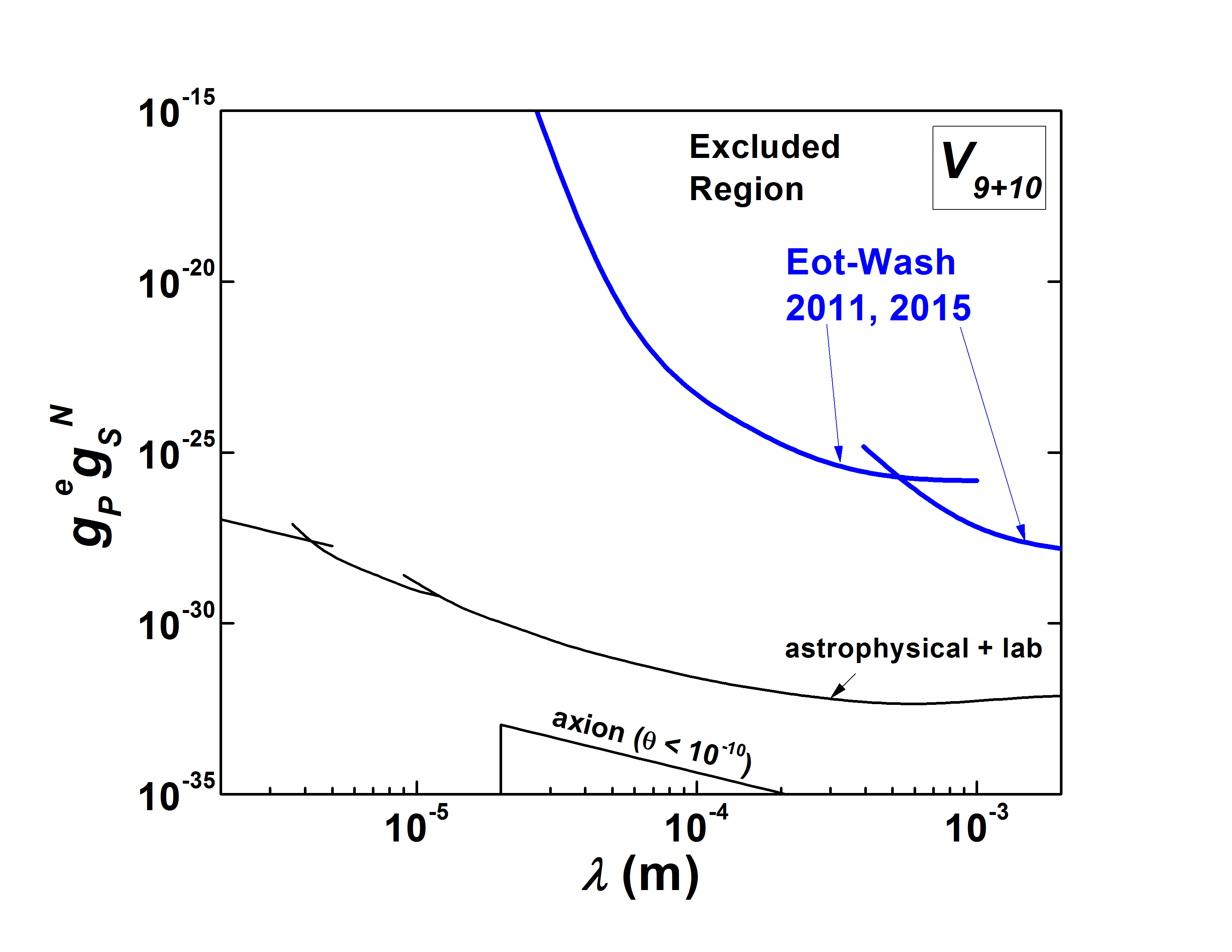 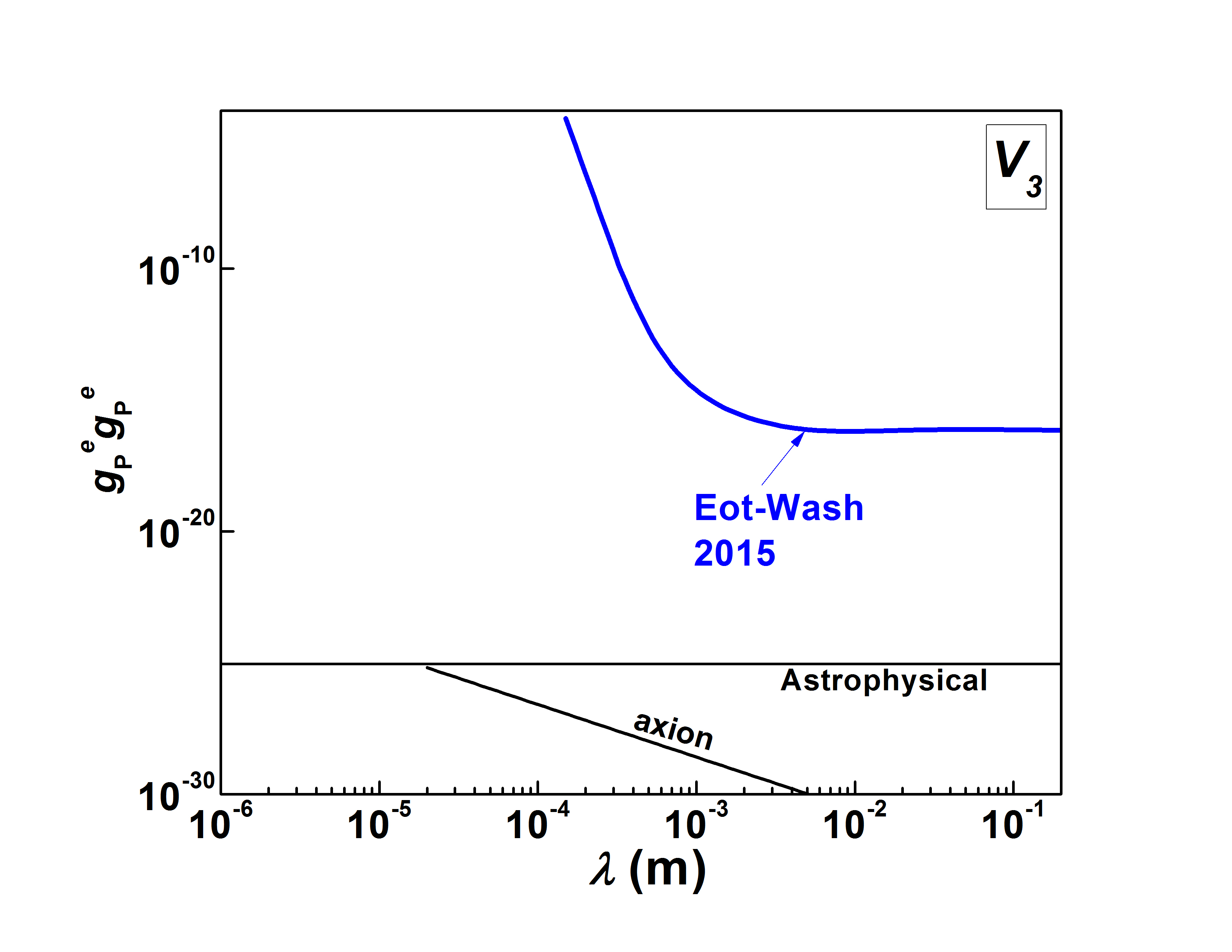 S. Hoedl et al., PRL 106 041801 (2011)
[axion] R. J. Crewther, et al., Phys. Lett. B91, 487 (1980);
W. Terrano et al., PRL 115 201801 (2015)
C. Baker, et al., Phys. Rev. Lett. 97, 131801  (2006)
[astro]  G. Raffelt PRD 86, 015001 (2012)
Caleb Hughes
[Speaker Notes: CITE GRENOBE
CITE DOBRESCU AND MOCIOIU
V_1 is spin-independent Yukawa interaction

Here, juxtapose 16 spin-dependant potential forms and source-mass/test-mass combinations for testing (may take a few slides, try and match at least 4 to a slide and will need to move through these somewhat quickly)
May only do spin-dependant ones here with axial polarization, save in-plane polarizations for later section]
Rare-Earth Iron Garnets (RIG)
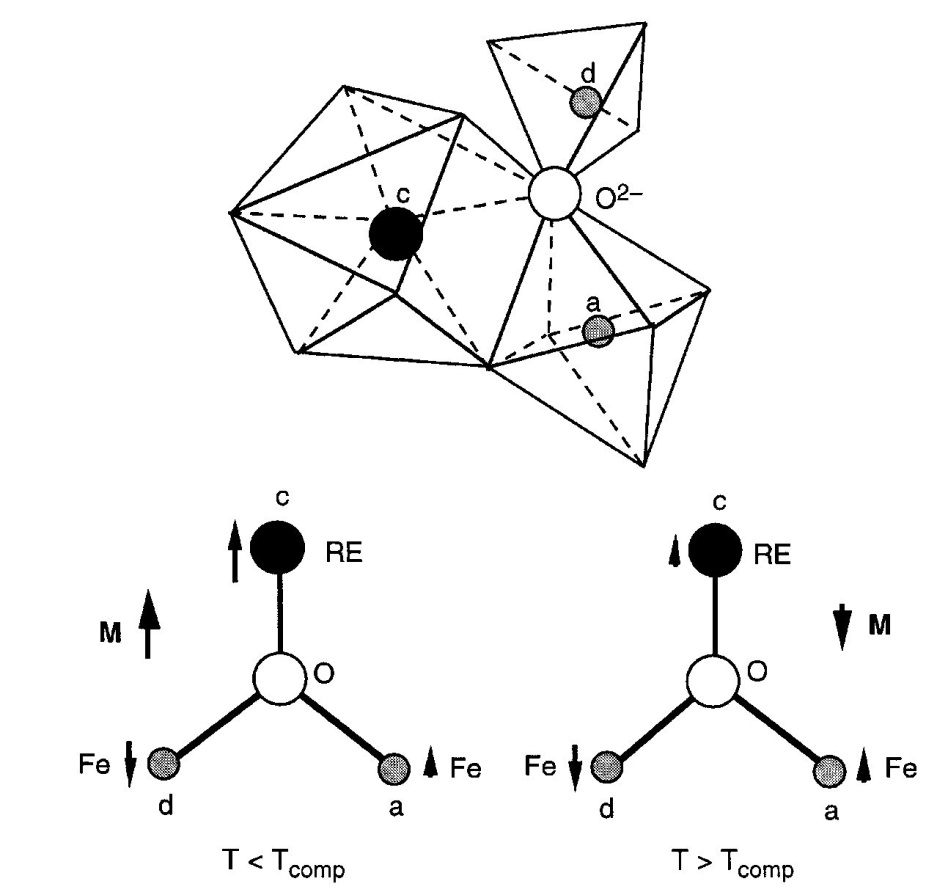 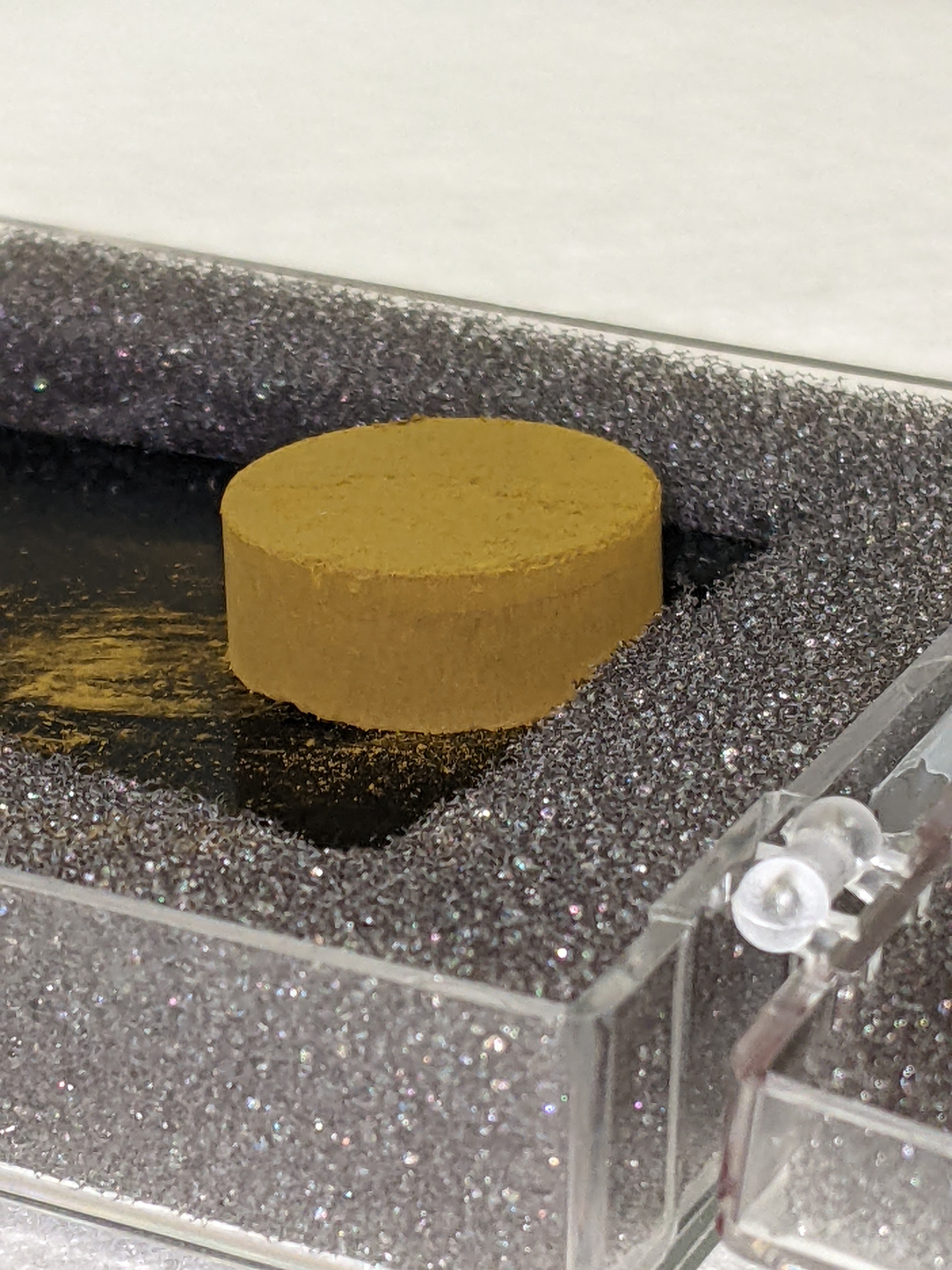 G. Dionne, Magnetic Oxides (N.Y., Springer, 2009)
Caleb Hughes
[Speaker Notes: Replace with photo of tbig]
Orbital Compensation
mTotal
m1
T0
m2
m1
T1 < T0
mTotal
m2
m1
TC < T1
mTotal = 0
m2
Caleb Hughes
[Speaker Notes: make clear it is orbital compensation of magnetization associated with the Fe spins.]
sTotal
m1
Orbital Compensation
mTotal
T0
m2
m1
T1 < T0
sTotal
mTotal
m2
m1
TC < T1
sTotal
mTotal = 0
m2
Caleb Hughes
[Speaker Notes: "...(theoretically) drops to zero."
 
this helps emphasize one of the motivations for our work: does it really happen microscopically?


 Both lattices “contribute” to spin; more precisely Fe contribution is positive but Tb contribution is negative.  But Tb spin magnitude is less, so spin cancellation is partial.]
What Beams Available/ What Techniques?
Successful preliminary tests at IU
     Need higher flux….

Neutron Spin Echo Technique 

NSE Spectrometer:   BL-15 at Oak Ridge Spallation Neutron Source
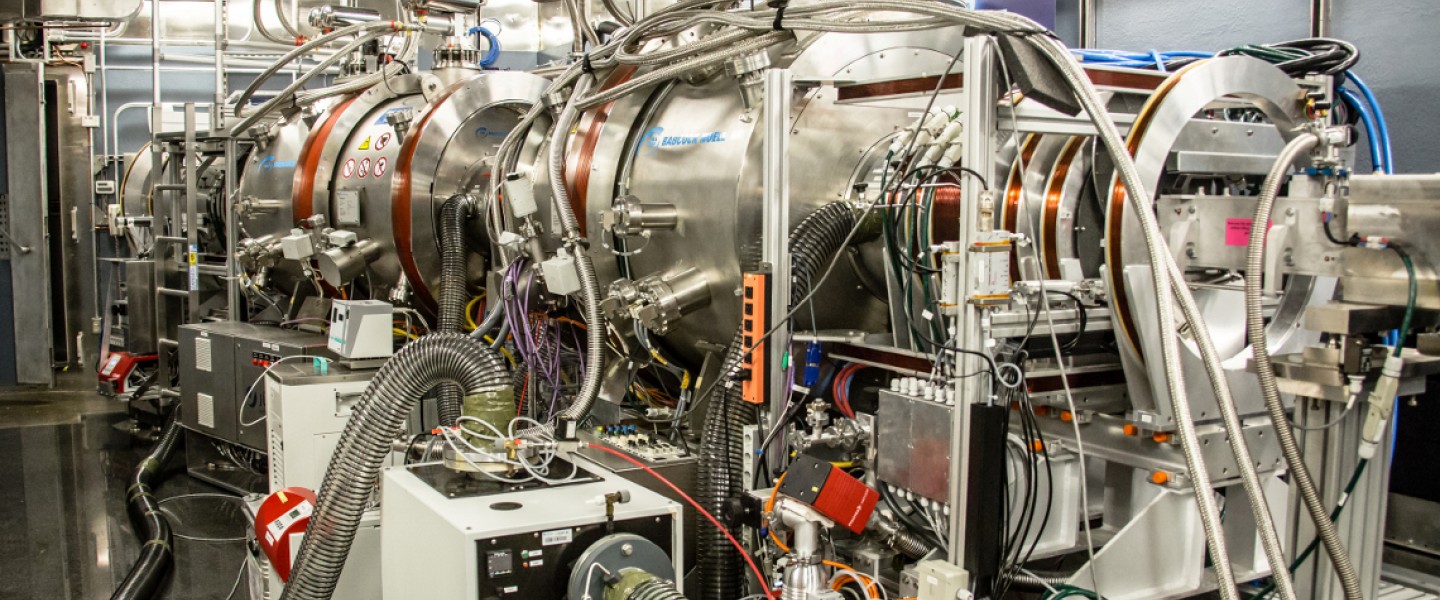 Neutron Sciences Directorate (no date) Neutron Spin Echo Spectrometer | Neutron Science at ORNL. Available at: https://neutrons.ornl.gov/nse (Accessed: April 14, 2023).
Caleb Hughes
[Speaker Notes: Include Walt’s design here
Have to replace Bell Jar
Wires coated for higher emissivity]
Neutron Spin Echo Technique
Start with polarized ensemble of neutrons
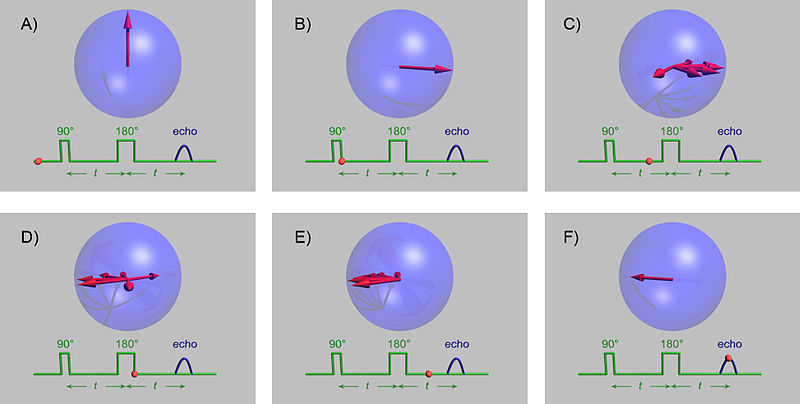 Spin echo (2023) Wikipedia. Wikimedia Foundation. Available at: https://en.wikipedia.org/wiki/Spin_echo (Accessed: April 14, 2023).
Caleb Hughes
[Speaker Notes: Include Walt’s design here
Have to replace Bell Jar
Wires coated for higher emissivity]
Neutron Spin Echo Technique
Polarized Ensemble

Induce non-adiabatic spin flip via π/2 coil
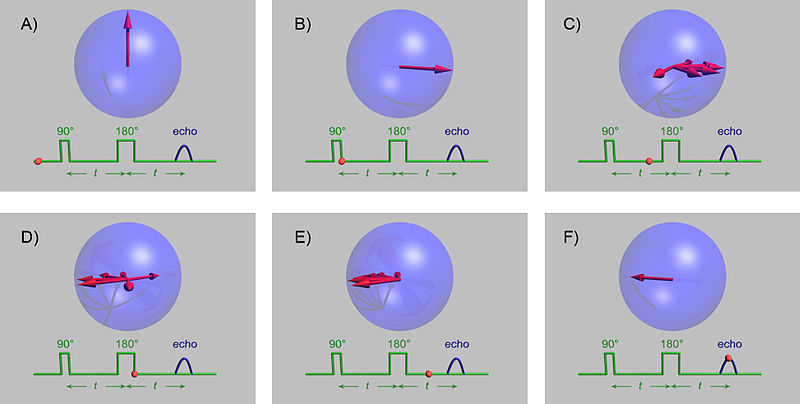 Spin echo (2023) Wikipedia. Wikimedia Foundation. Available at: https://en.wikipedia.org/wiki/Spin_echo (Accessed: April 14, 2023).
Caleb Hughes
[Speaker Notes: Include Walt’s design here
Have to replace Bell Jar
Wires coated for higher emissivity]
Neutron Spin Echo Technique
Polarized
π/2 spin flip

Precession: Guide field allows Larmor Precession proportional to ω*t. Slower neutrons spend longer time in the field and thus rotate more.
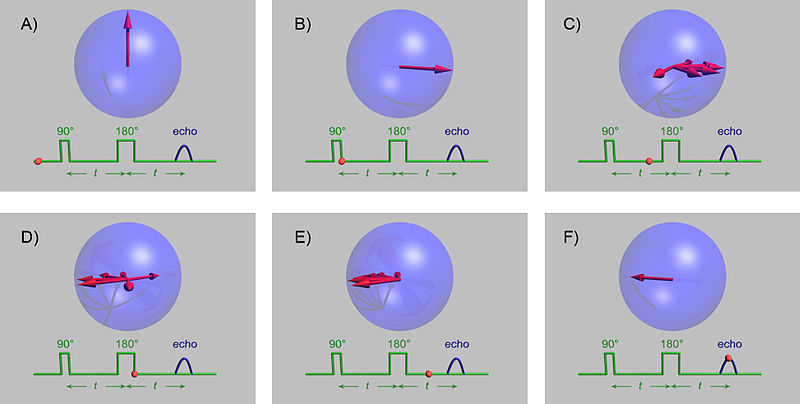 Spin echo (2023) Wikipedia. Wikimedia Foundation. Available at: https://en.wikipedia.org/wiki/Spin_echo (Accessed: April 14, 2023).
Caleb Hughes
[Speaker Notes: Include Walt’s design here
Have to replace Bell Jar
Wires coated for higher emissivity]
Neutron Spin Echo Technique
Polarized
π/2 spin flip
Larmor Precession 1

Induce non-adiabatic π-flip of spins.
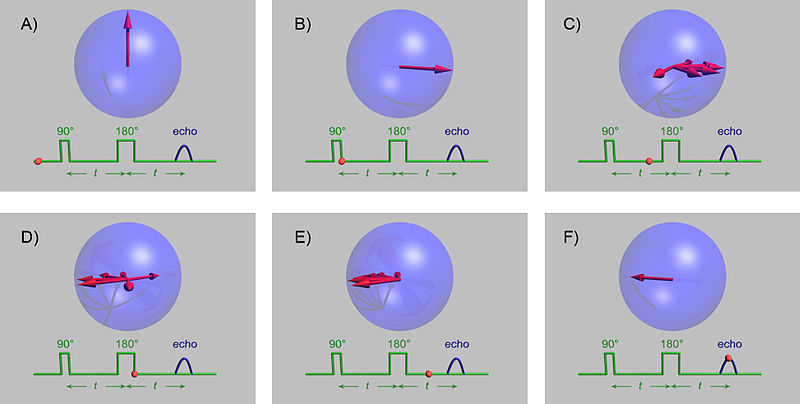 Spin echo (2023) Wikipedia. Wikimedia Foundation. Available at: https://en.wikipedia.org/wiki/Spin_echo (Accessed: April 14, 2023).
Caleb Hughes
[Speaker Notes: About a different, orthogonal axis than pi/2 flip]
Neutron Spin Echo Technique
Polarized
π/2 spin flip
Larmor Precession 1
π spin flip

Precession: Guide field allows spins to Larmor precess back to original position
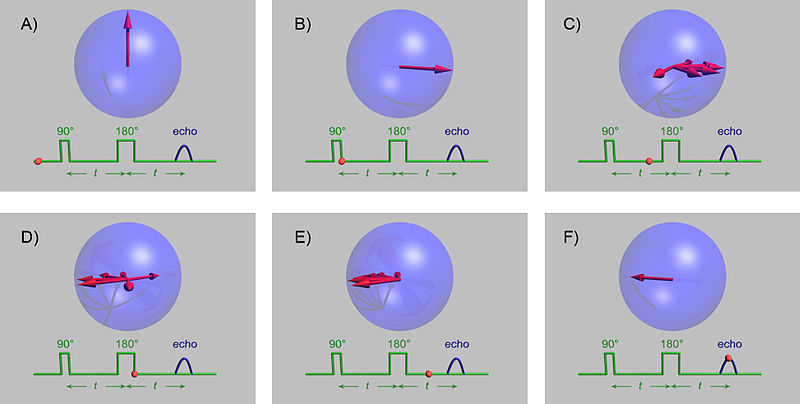 Spin echo (2023) Wikipedia. Wikimedia Foundation. Available at: https://en.wikipedia.org/wiki/Spin_echo (Accessed: April 14, 2023).
Caleb Hughes
[Speaker Notes: Include Walt’s design here
Have to replace Bell Jar
Wires coated for higher emissivity]
Neutron Spin Echo Technique
Polarized
π/2 spin flip
Larmor Precession 1
π spin flip
Larmor Precession 2

Echo: Spins realign
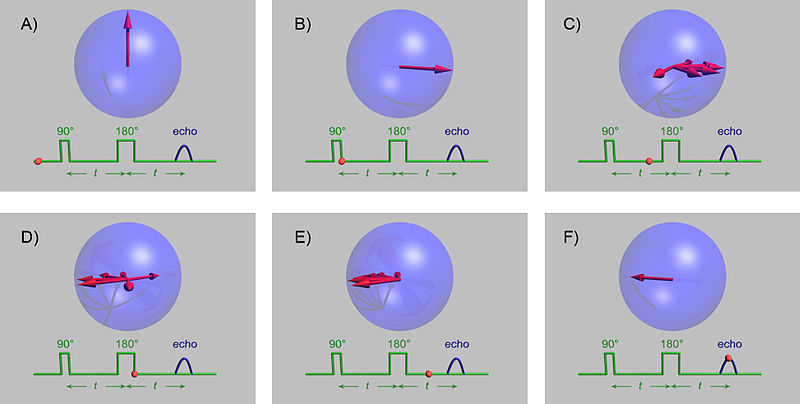 Spin echo (2023) Wikipedia. Wikimedia Foundation. Available at: https://en.wikipedia.org/wiki/Spin_echo (Accessed: April 14, 2023).
Caleb Hughes
[Speaker Notes: Make clear no sample here]
Neutron Spin Echo Technique
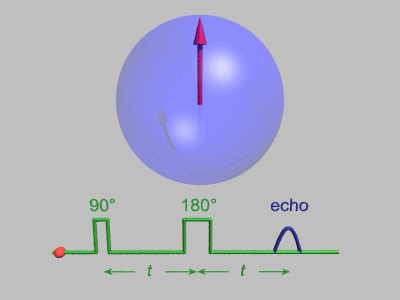 Spin echo (2023) Wikipedia. Wikimedia Foundation. Available at: https://en.wikipedia.org/wiki/Spin_echo (Accessed: April 14, 2023).
Caleb Hughes
[Speaker Notes: Include Walt’s design here
Have to replace Bell Jar
Wires coated for higher emissivity]
NSE Advantages
Works over a range of wavelengths

Sample can cause change to echo

Useful for RIG Ferrimagnets as a high B-resolution check of internal domain strength
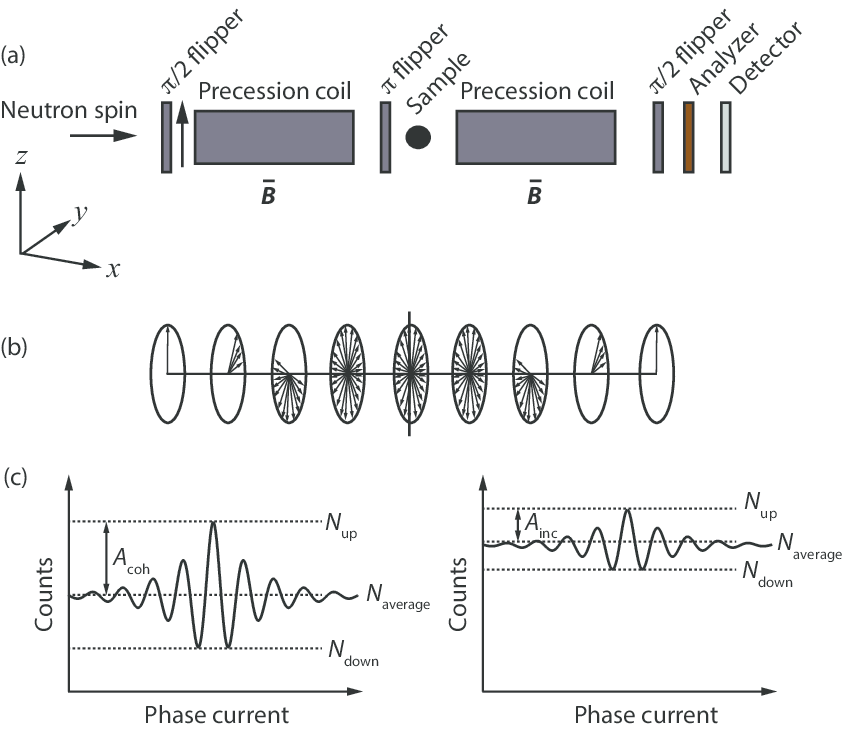 Proton Dynamics in Oxides: An Insight into the Mechanics of Proton Conduction from Quasielastic Neutron Scattering - Scientific Figure on ResearchGate. Available from: https://www.researchgate.net/figure/a-The-layout-of-a-generic-spin-echo-spectrometer-showing-its-principal-components-b_fig3_306254786 [accessed 15 Apr, 2023]
Caleb Hughes
[Speaker Notes: Include Walt’s design here
Have to replace Bell Jar
Wires coated for higher emissivity]
BL-15 NSE Setup
Sample in vacuum in small continuous-flow cryostat

Temperature control: two silicon diode thermometers, resistive heater in feedback loop: 30 mK accuracy typical

External field sensors: two fluxgate magnetometers flanking cryostat, Hall probe attached to sample on axis.
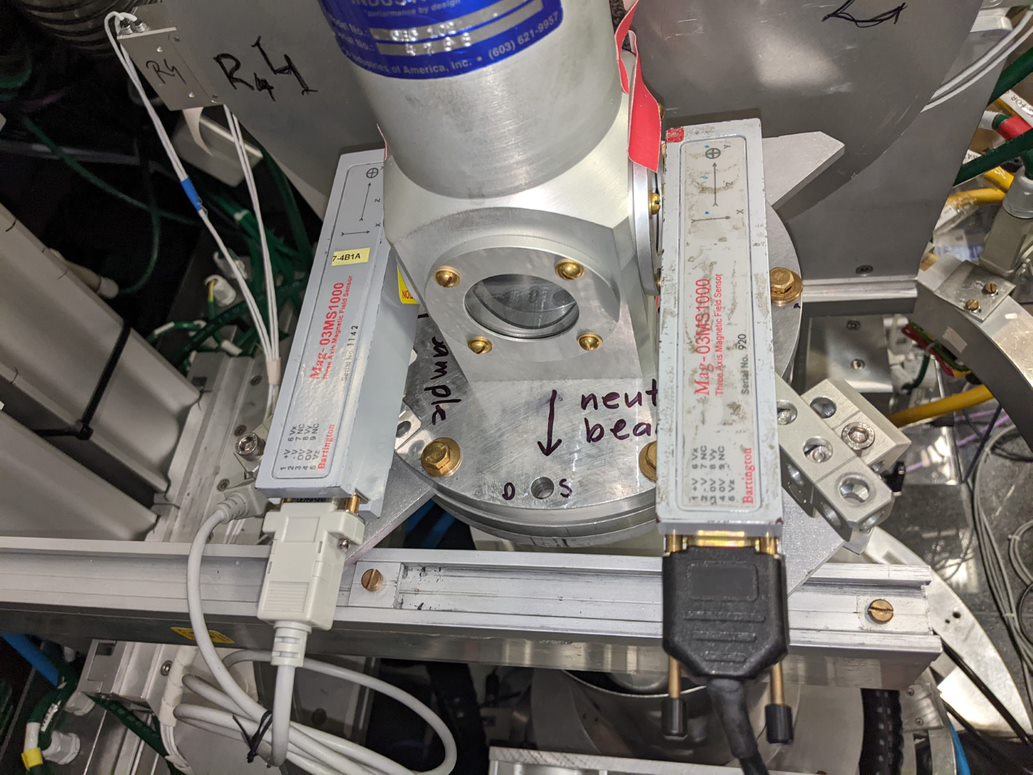 Caleb Hughes
[Speaker Notes: Include Walt’s design here
Have to replace Bell Jar
Wires coated for higher emissivity]
Sample Mounting
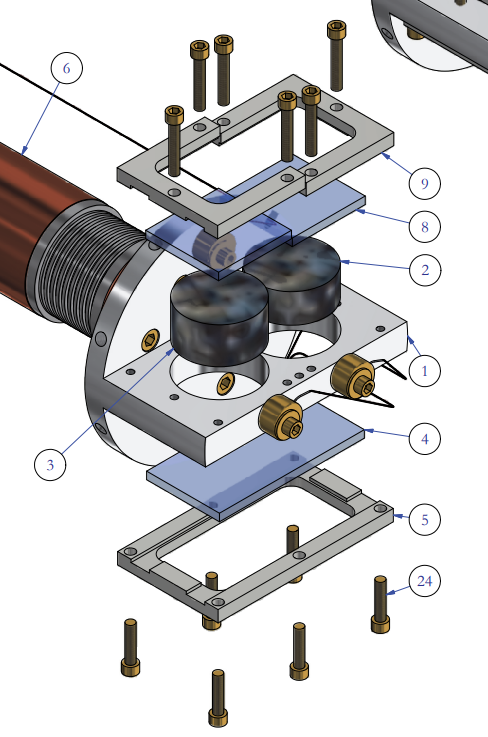 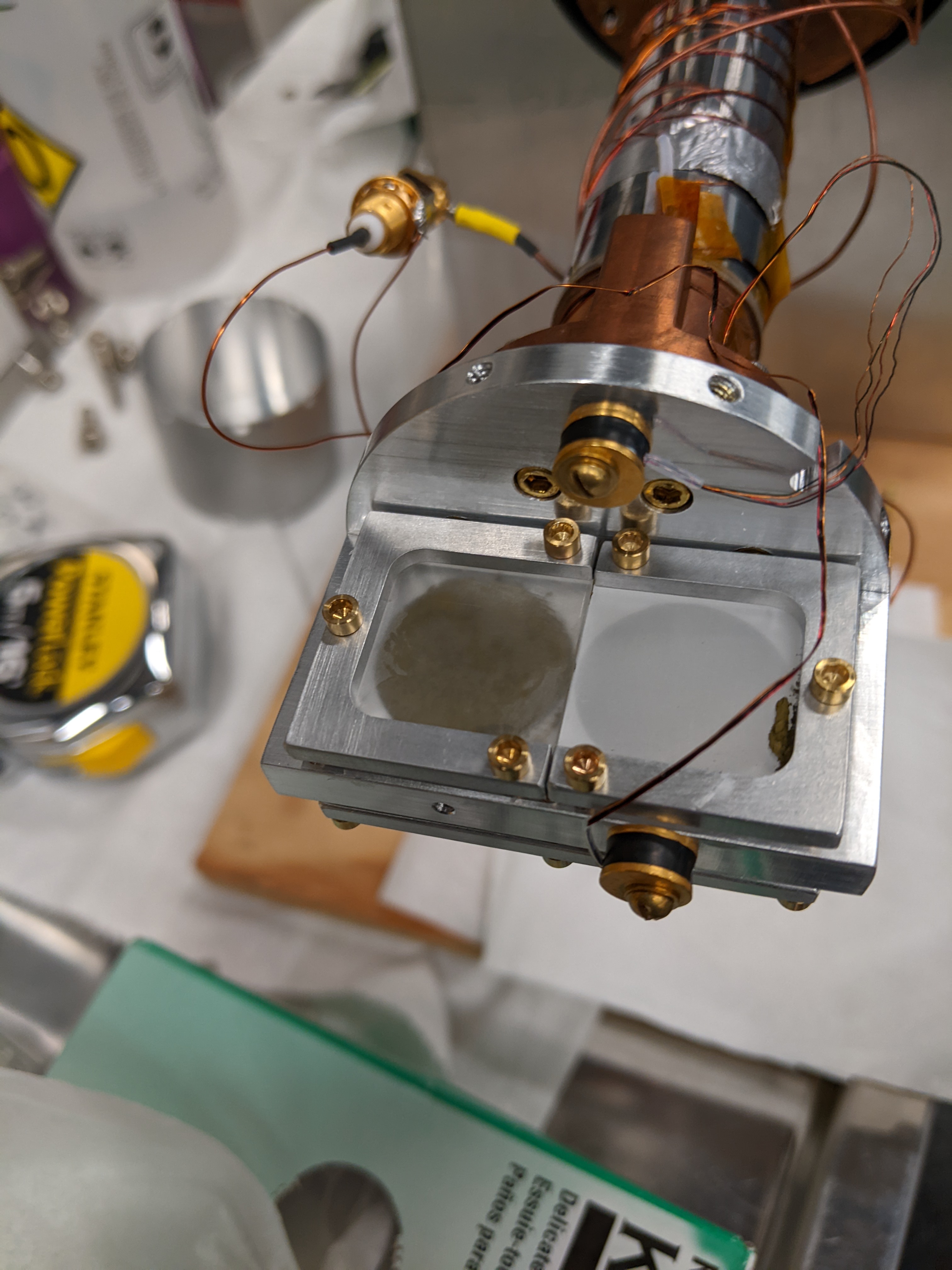 Caleb Hughes
[Speaker Notes: Include Walt’s design here
Have to replace Bell Jar
Wires coated for higher emissivity]
Measurements
Compensation Temperature
Transmission
Pi Coil Off
Small Q
Fifth-Force Search Trial Run
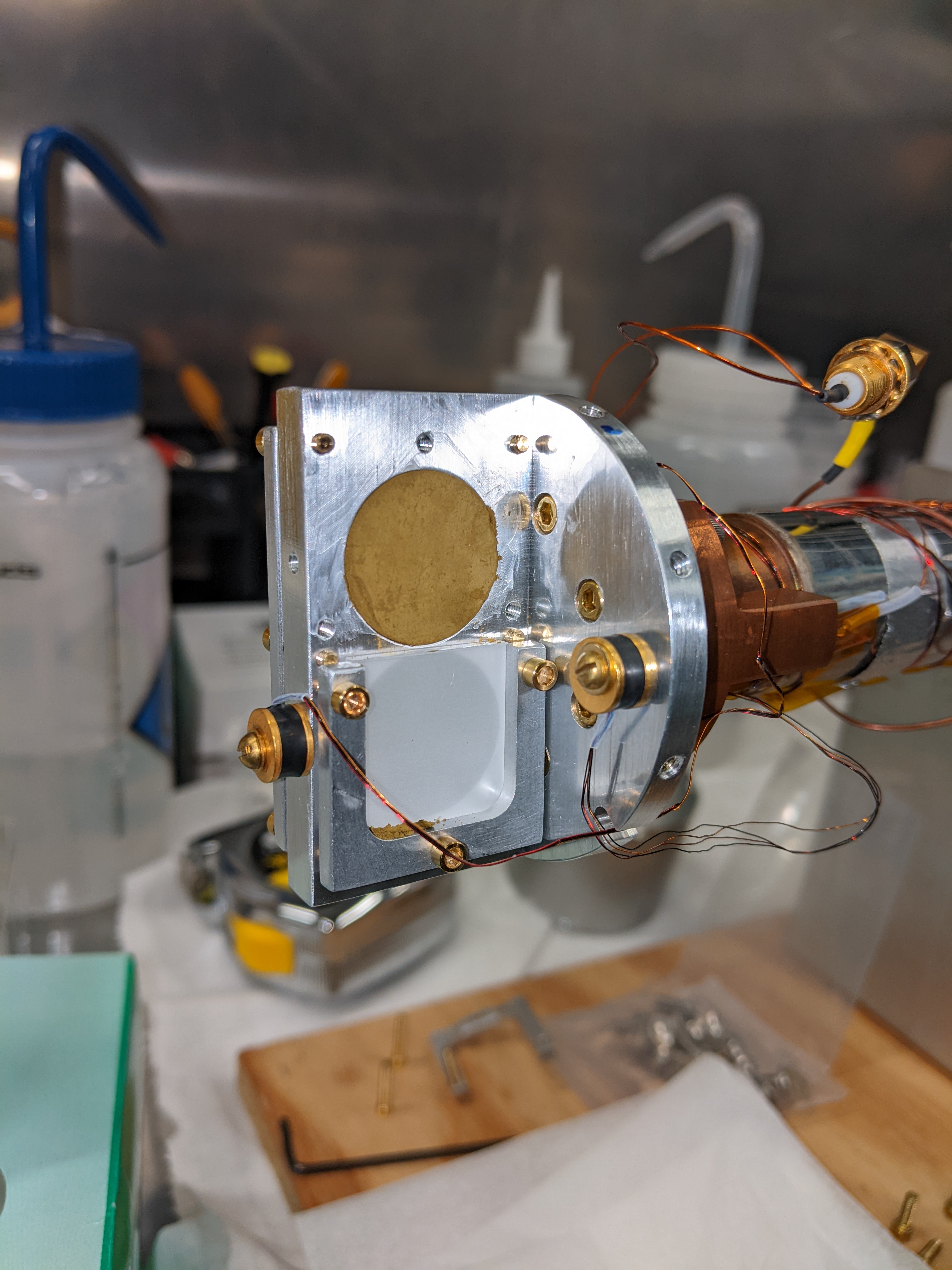 Caleb Hughes
[Speaker Notes: Include Walt’s design here
Have to replace Bell Jar
Wires coated for higher emissivity]
Compensation Temperature
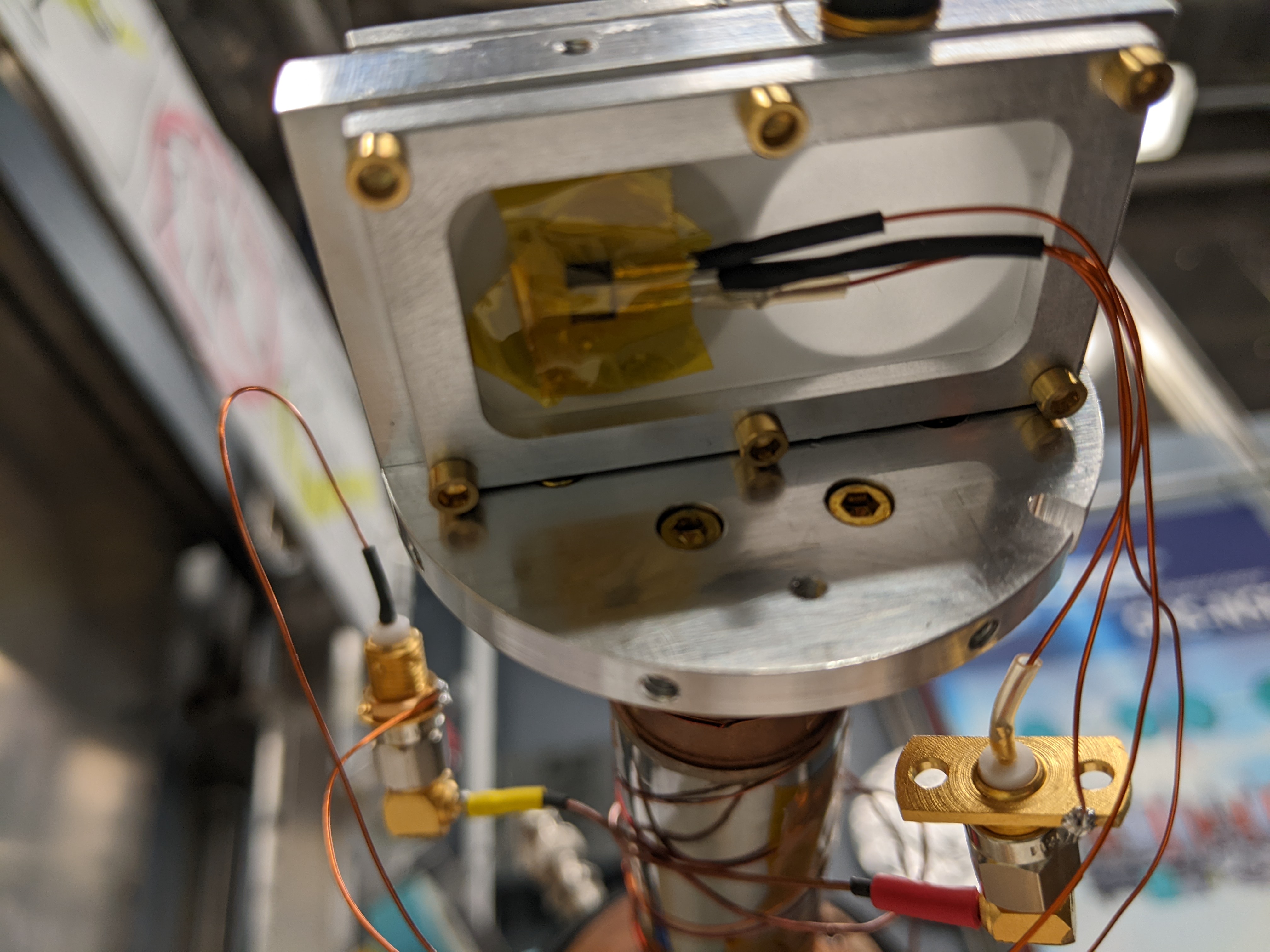 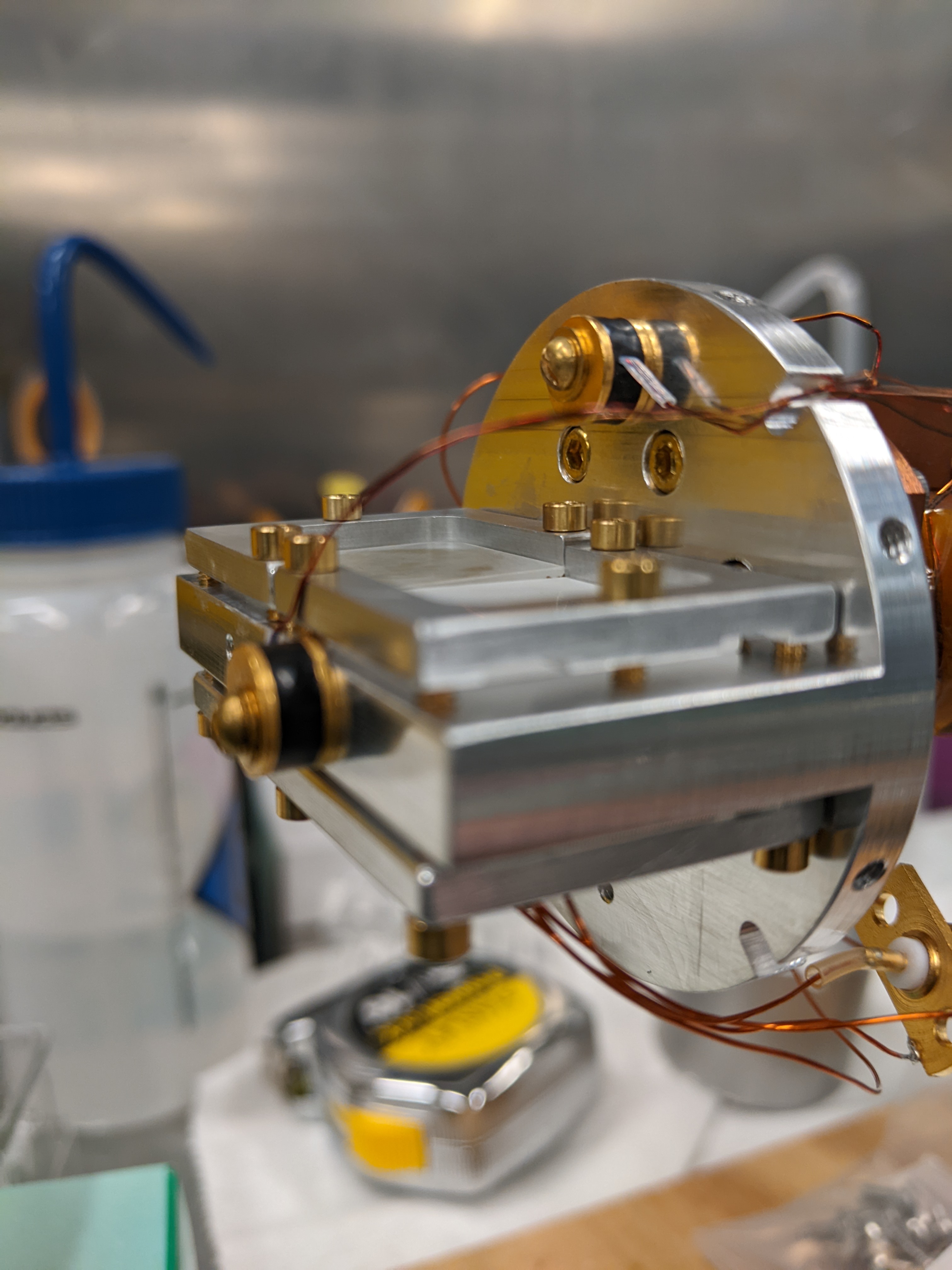 Hall probe directly above sample
Tc (Hall sensor): (251.34 +/- 0.85) K

Fluxgates outside cryostat
Tc (fluxgate sensor): (251.02 +/- 0.62) K

Two lakeshore temperature sensors
Caleb Hughes
Compensation Temperature
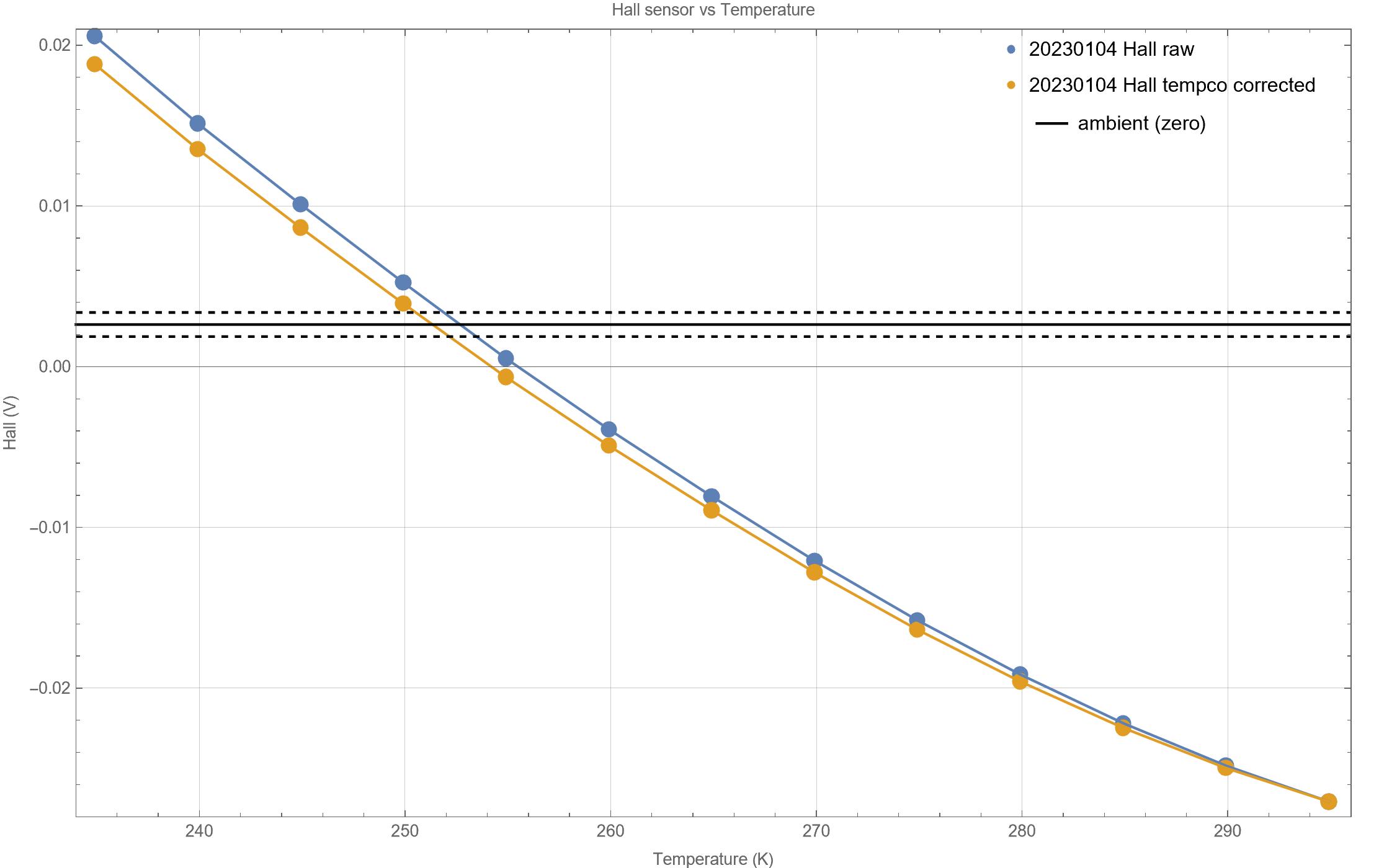 Hall probe directly above sample
Tc (Hall sensor): (251.34 +/- 0.85) K

Fluxgates outside cryostat
Tc (fluxgate sensor): (251.02 +/- 0.62) K

Two lakeshore temperature sensors
Caleb Hughes
Transmission Mode
Neutron Travel
S
Precession
 coil
Precession
 Coil
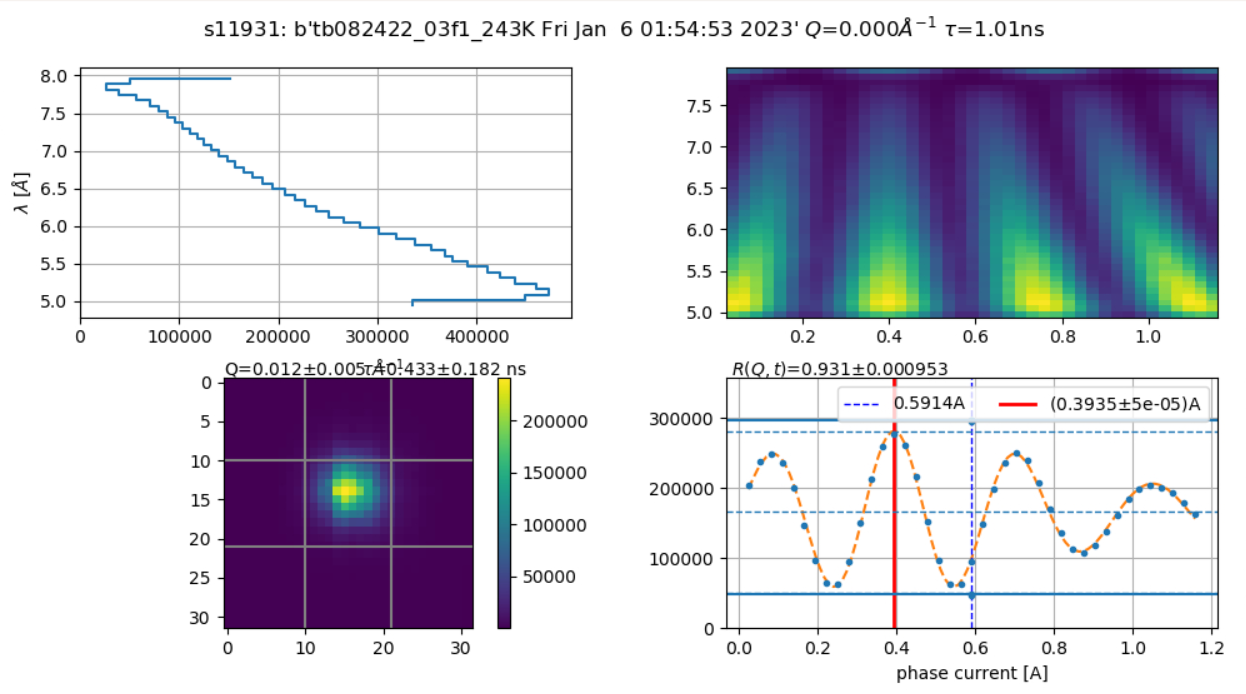 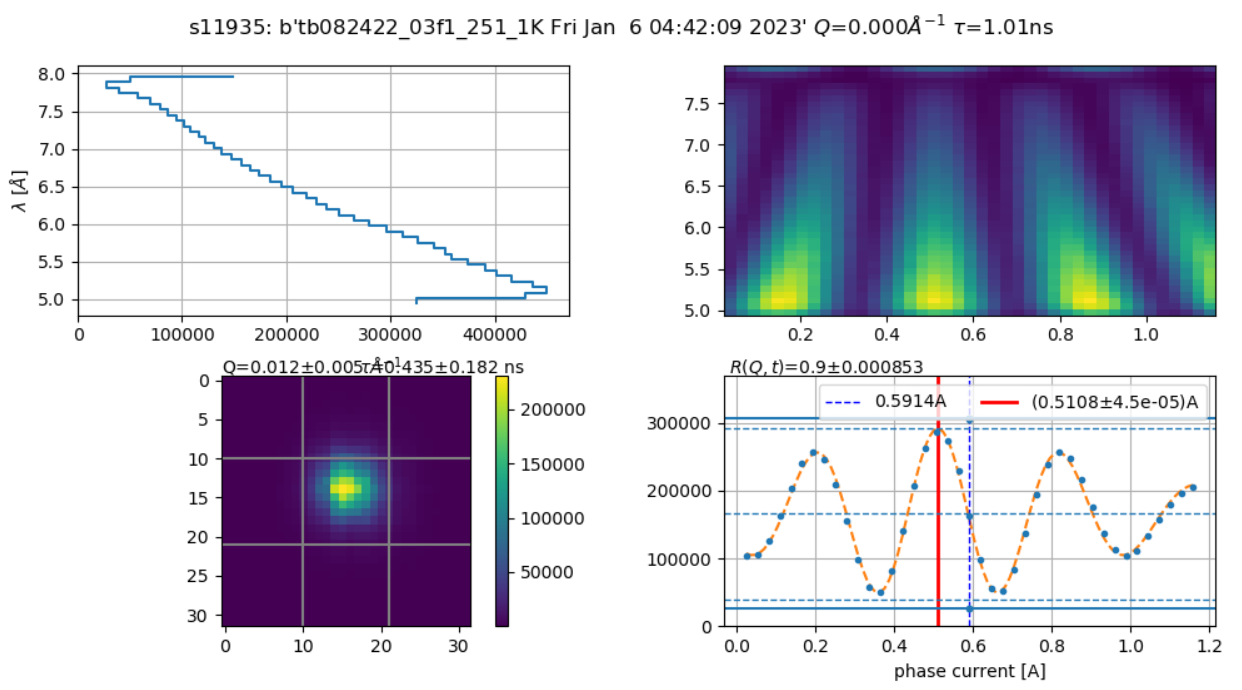 π/2 Flipper
π/2 flipper
Sample
Analyzer
Detector
π flipper
T = 243 K
T =  TC
Caleb Hughes
[Speaker Notes: No decoherence


Top left: neutron spectrum
Top right: Atari plot, shows wavelength vs. current. Current is current of phase coil, which is swept to determine maxima and minima, which correspond to the heat map. An echo has occurred when you get a vertical line, i.e. maximum independent of wavelength 
Bottom Left: ???? 30 pixel x 30 pixel intensity plot?
Bottomr right: Counts as a function of phase current?
Although capable of rotating the instrument, we operated mostly in “transmission” mode]
Paramagnetic Scattering: Pi Coil Off
Neutron Travel
S
Precession
 coil
Precession
 Coil
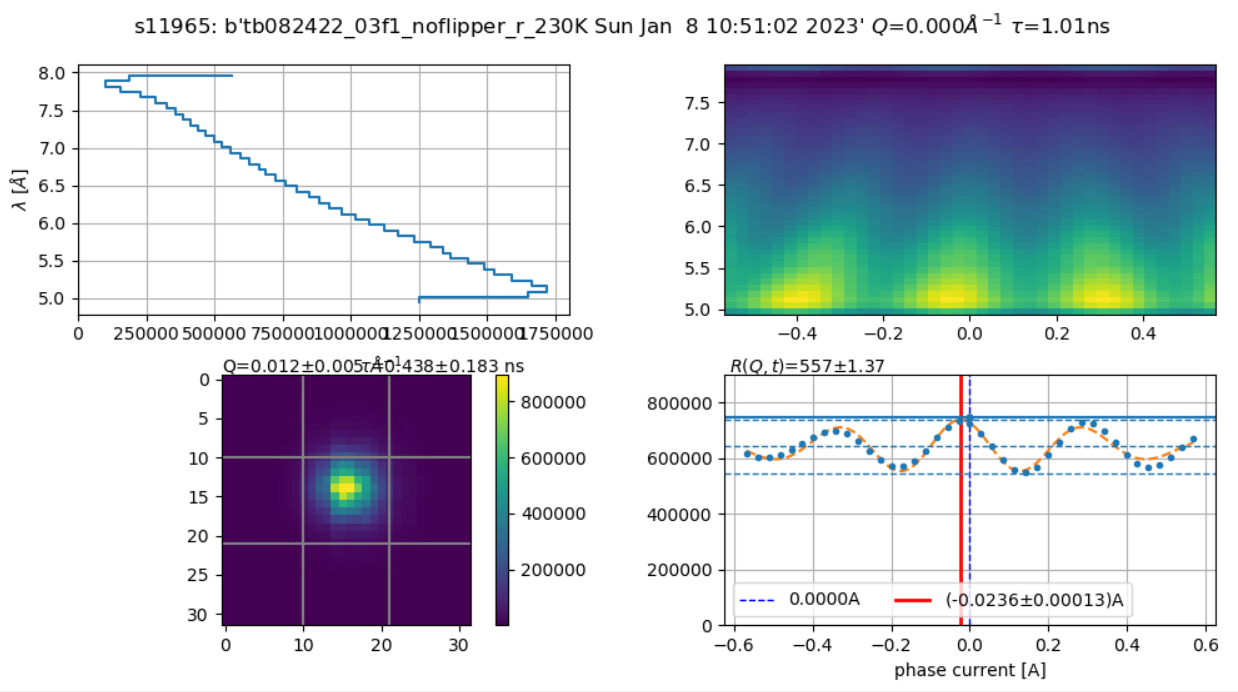 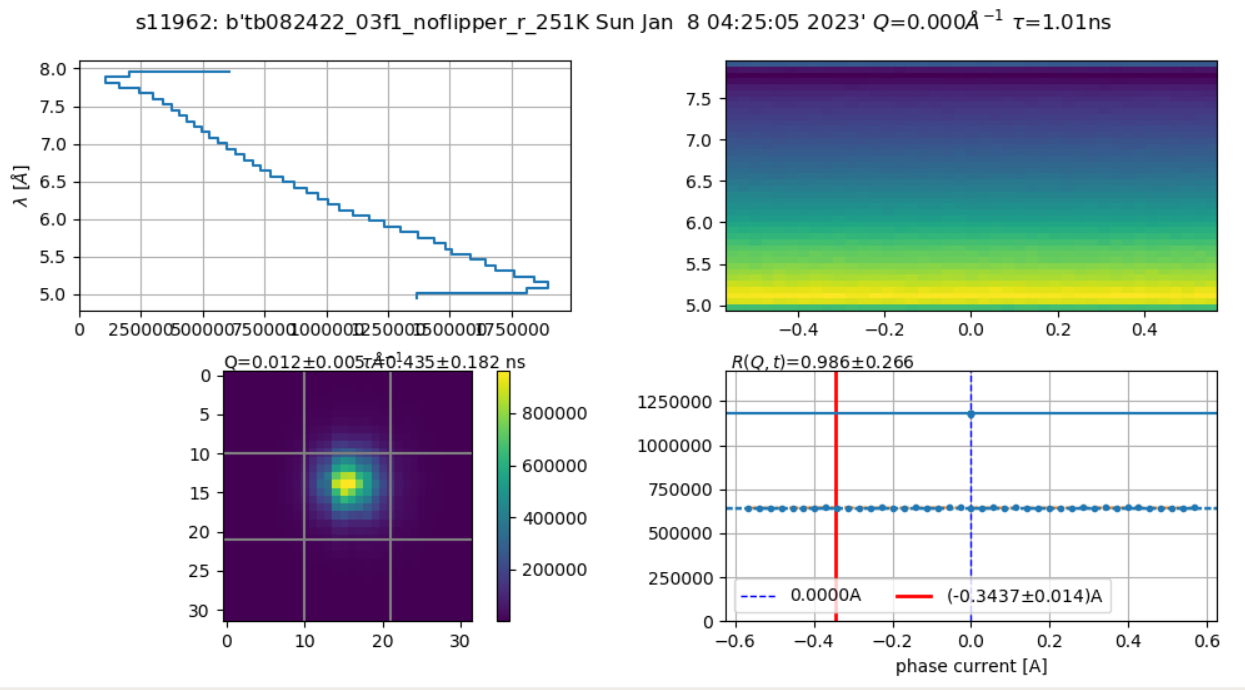 π/2 Flipper
π/2 flipper
Sample
Analyzer
Detector
π flipper
T = 230 K
T =  TC
Caleb Hughes
[Speaker Notes: Spin flip scattering goes away at Tc

Chatterji page 531, (See Mike’s Email) (Chapter 11, Section 4)
Discuss paramagnetic scattering: only magnetic field componenet perpendicular to q scatters; canted angle of magnetic moments? Check low q to confirm
No evidence in phase current amplitude plot]
Low Q
Precession
 coil
Precession
 Coil
π/2 Flipper
π/2 flipper
Sample
Analyzer
Detector
π flipper
Neutron Travel
S
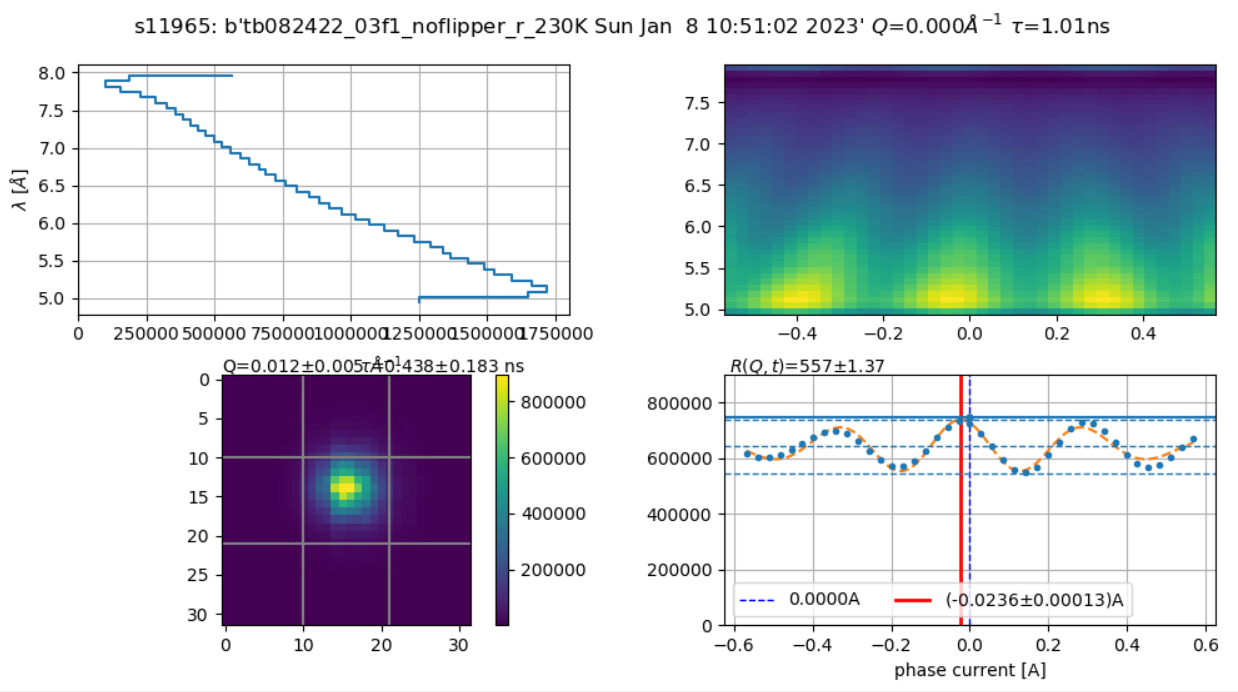 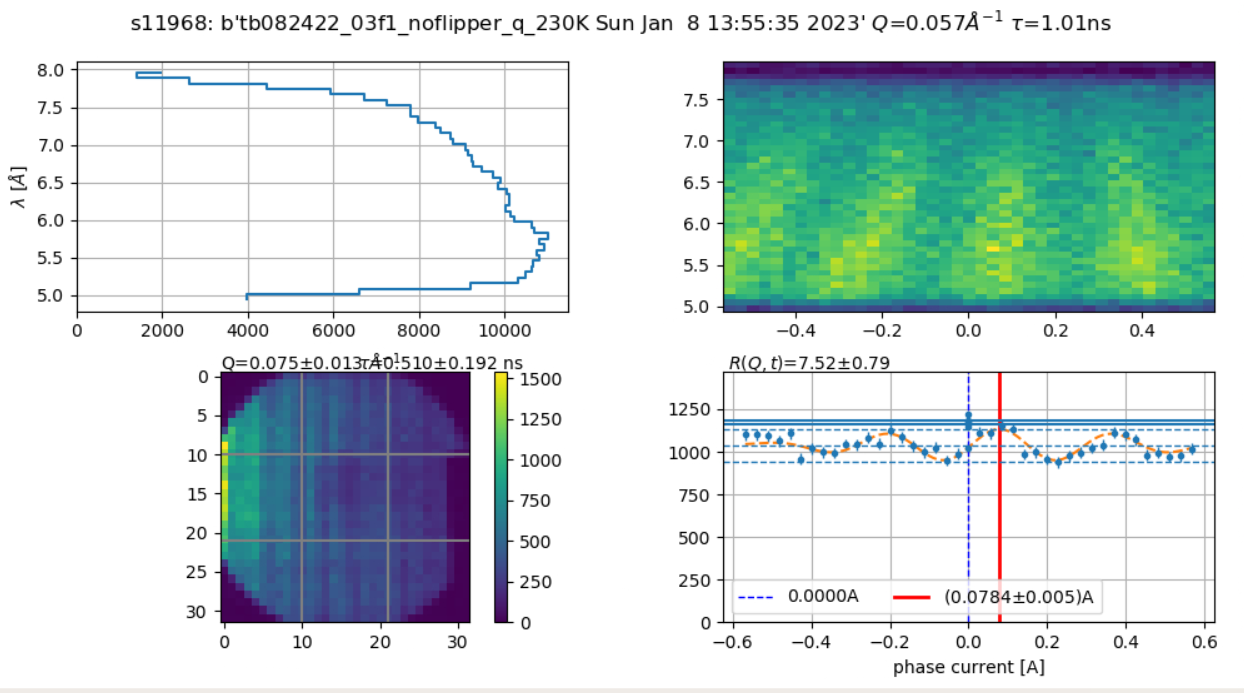 T = 230 K
T = 230 K
Caleb Hughes
[Speaker Notes: For similar integration time, get much, much worse (implies not small q scattering, i.e. more likely a canted spin angle than misalignment of polarization axis?)]
Spin-Dependent Fifth-Force Search
Neutron Travel
S
S
Precession
 coil
Precession
 Coil
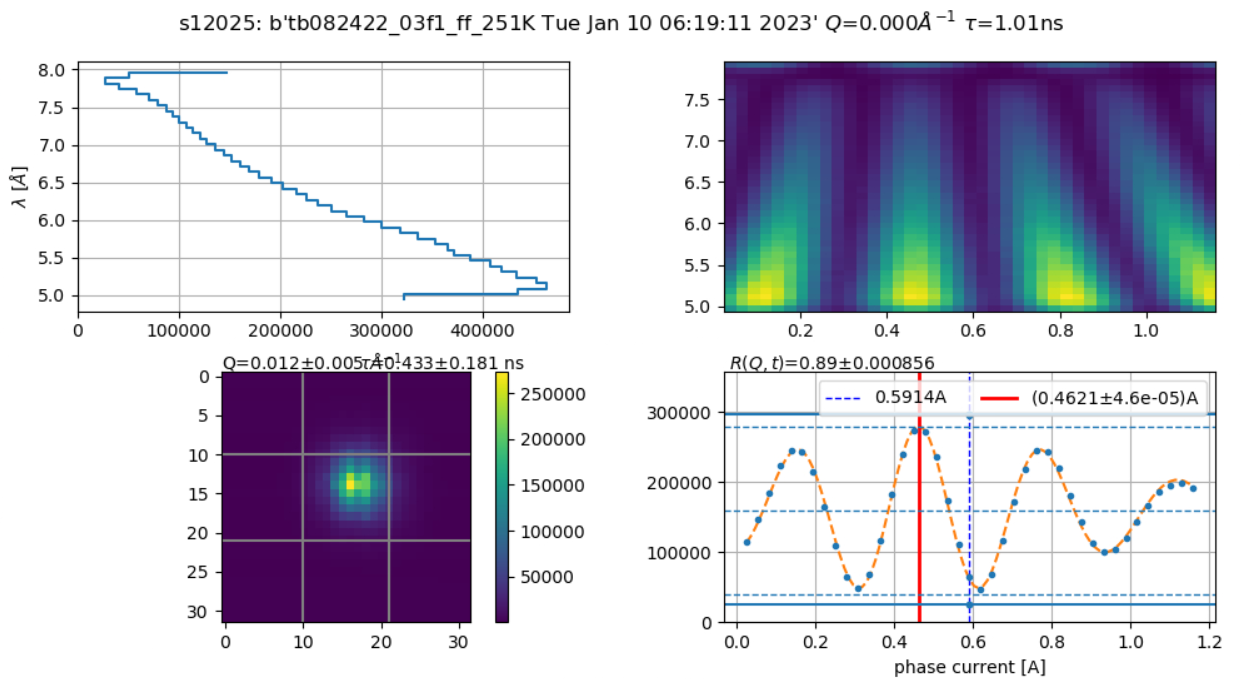 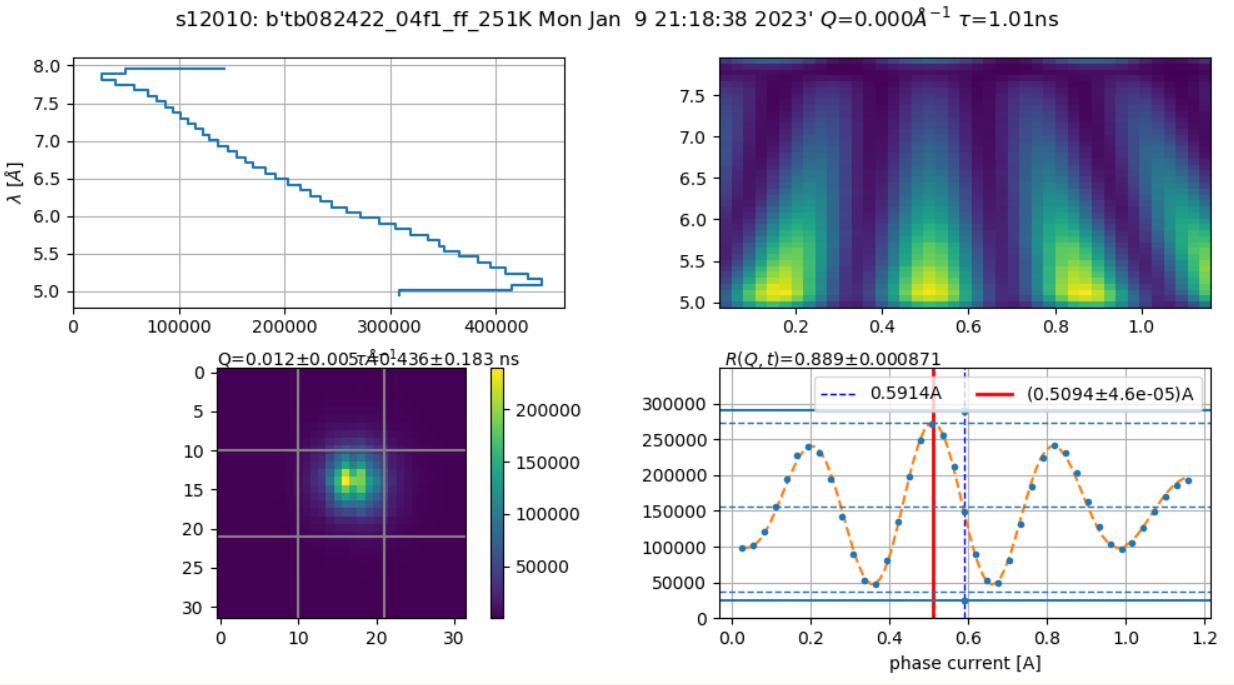 π/2 Flipper
π/2 flipper
Sample
Analyzer
Detector
π flipper
T =  TC
T =  TC
Caleb Hughes
[Speaker Notes: Explicitly say why reversed direction]
Sayonara, SNS : Hello, HFIR
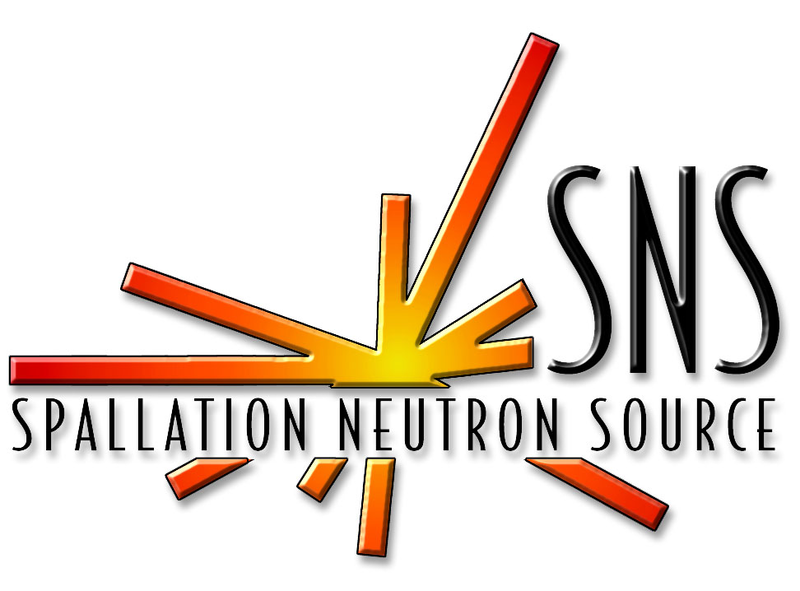 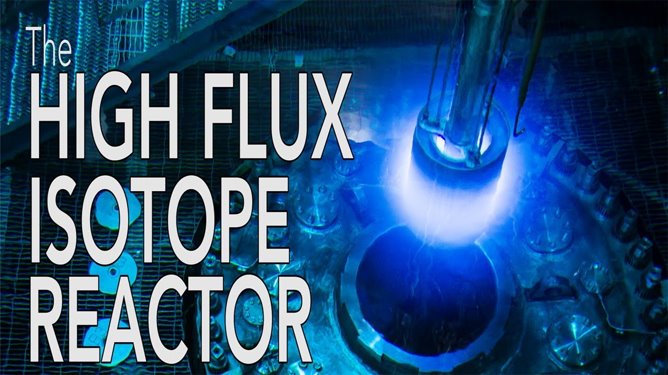 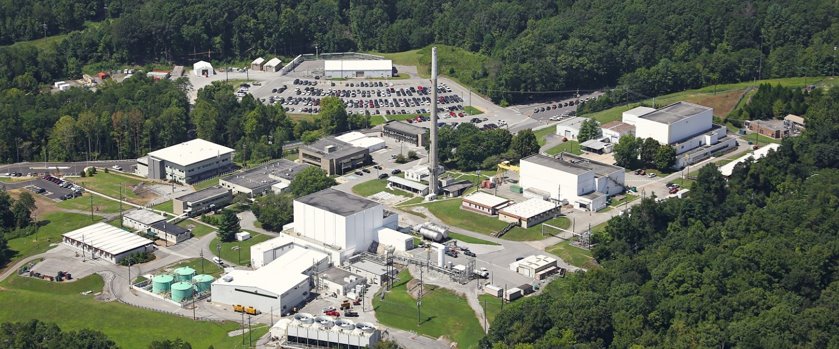 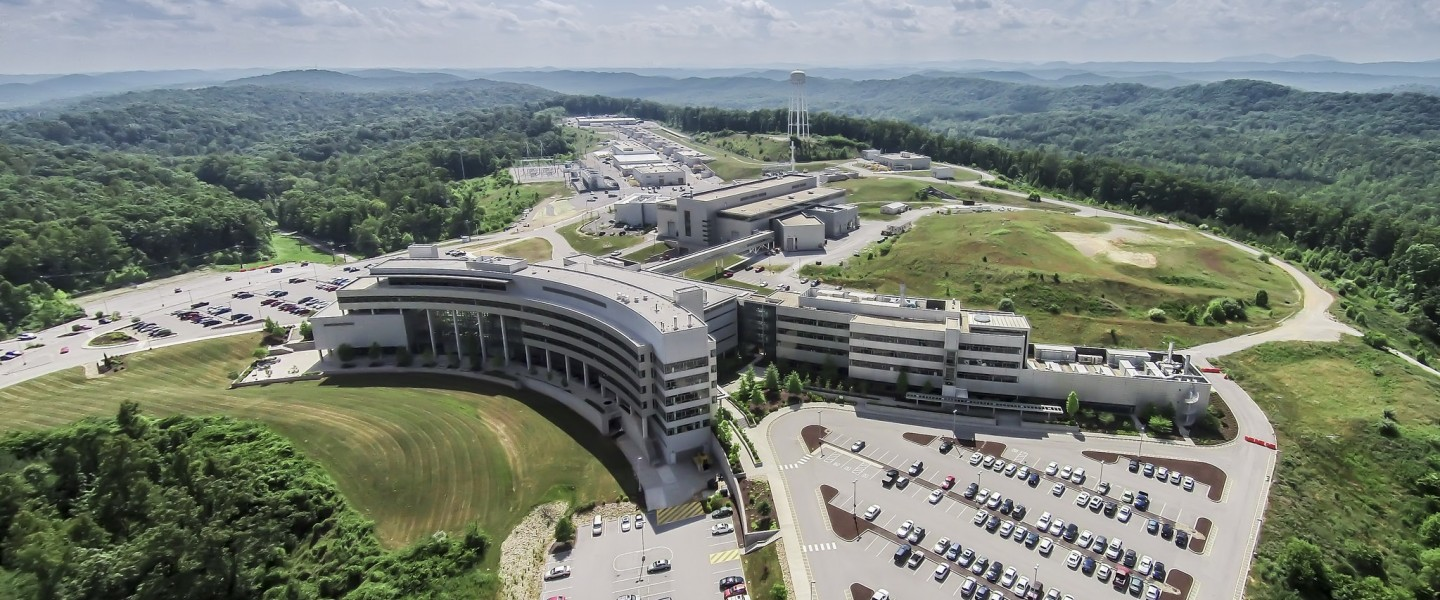 Caleb Hughes
[Speaker Notes: https://commons.wikimedia.org/wiki/File:Spallation_neutron_source_logo.png
https://neutrons.ornl.gov/nse]
MARS
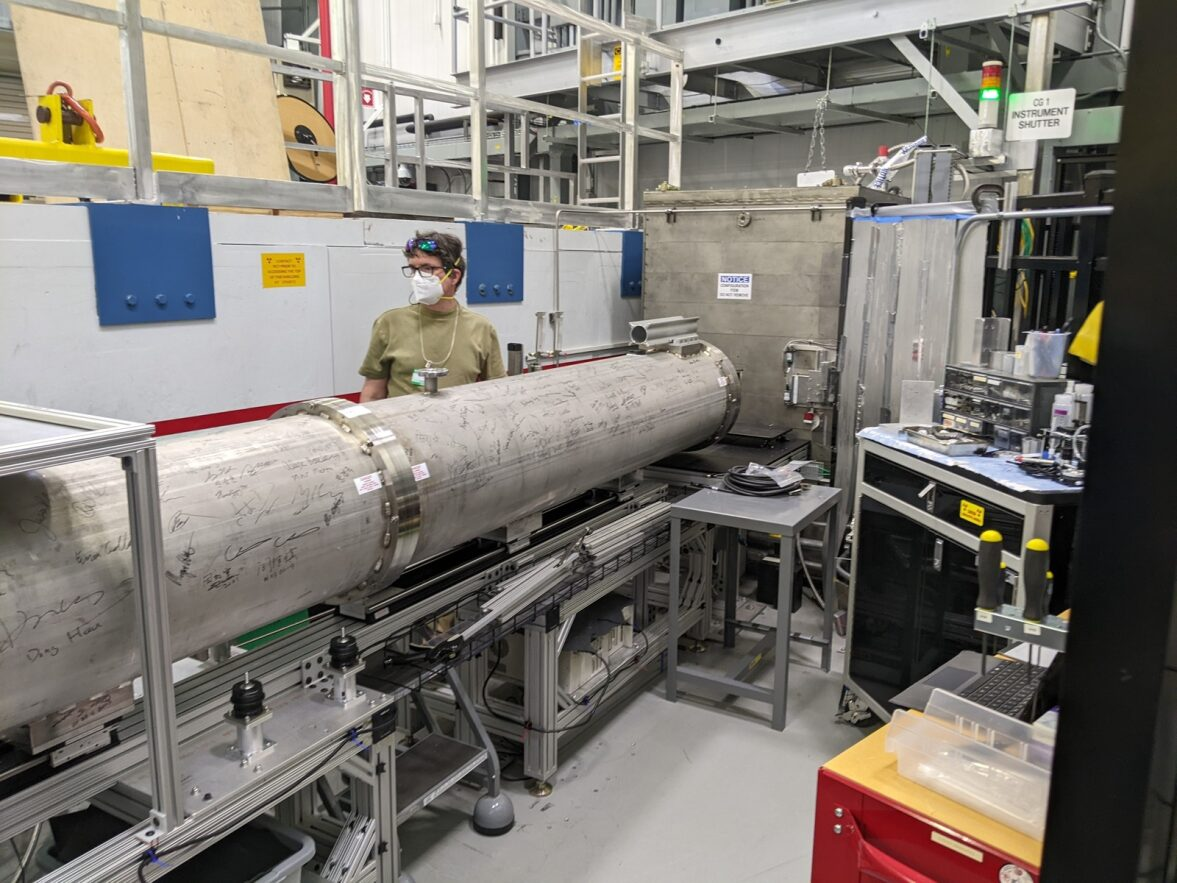 Multimodal Advanced Radiography Station (MARS) 

HFIR beamline CG-1D

Radiography and computed tomography imaging capabilities
     High spatial resolution, lower B field sensitivity
     Use radiography to quantify n spin rotation
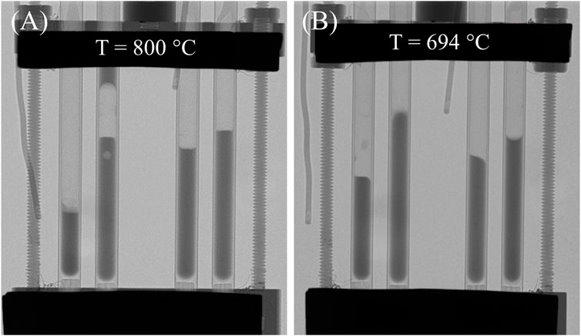 Caleb Hughes
[Speaker Notes: Camera info? More specifics? L/D?
https://www.frontiersin.org/articles/10.3389/fenrg.2022.1102466/full
https://www.frontiersin.org/articles/10.3389/fceng.2022.1046627/full]
Magnetic Shielding
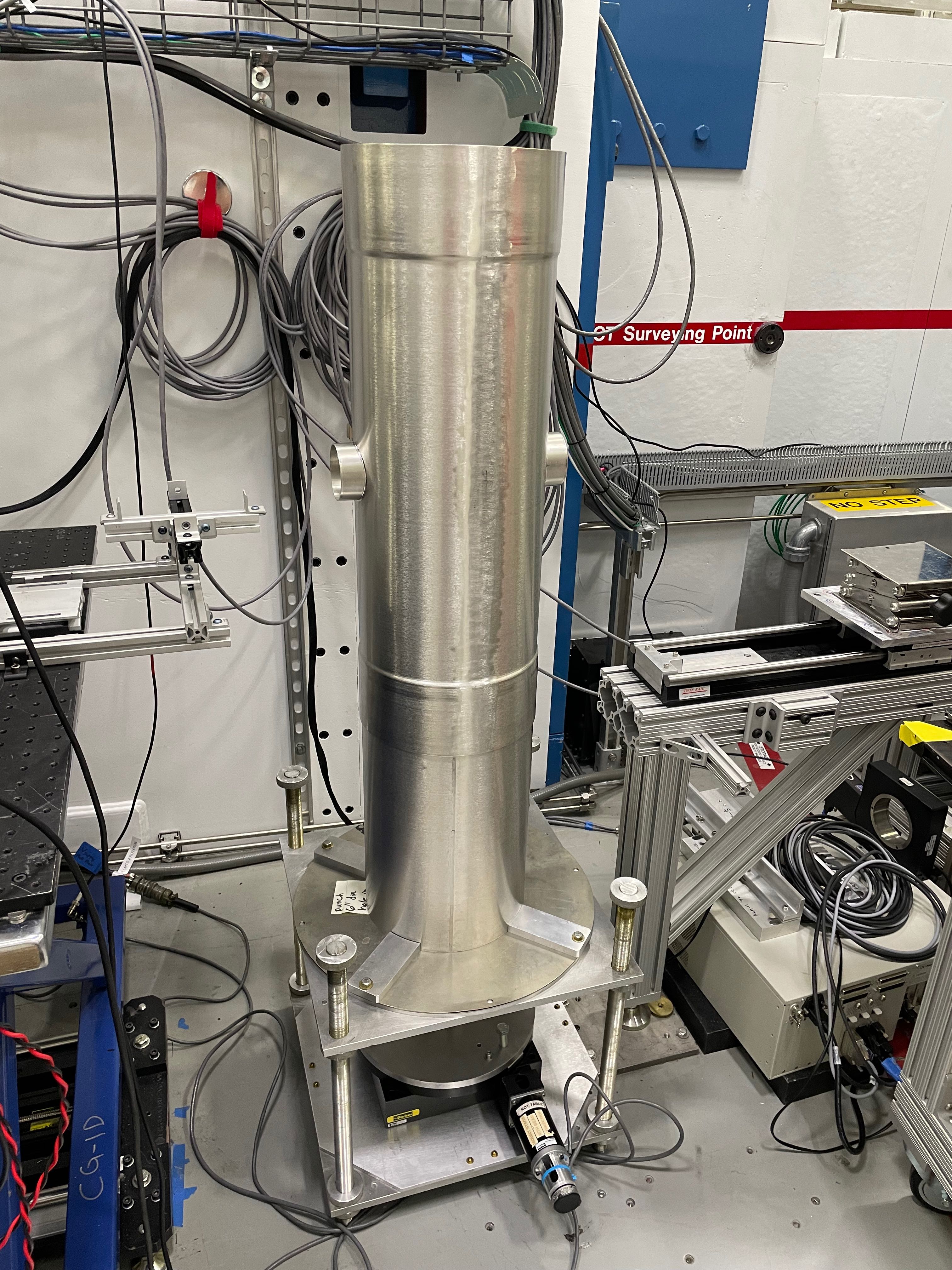 No ambient shielding in instrument area

Design Constraints:
	4:1 length:diameter
	Fits around cryostat
	Doesn’t interrupt n travel
	Minimized opening size

Shielding reduces field to acceptable levels
Caleb Hughes
Samples
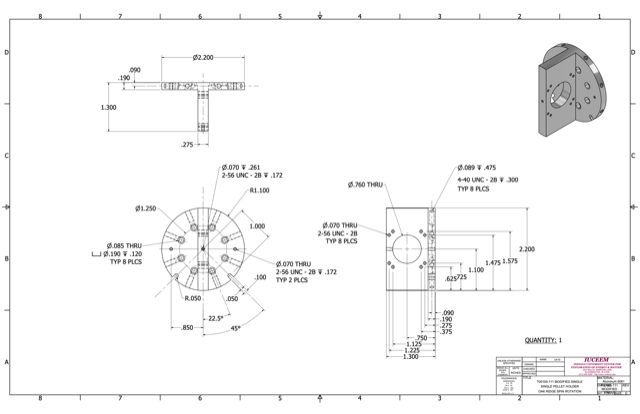 Reused main sample used in NSE experiment
     Safety considerations

Redesigned holder for single sample
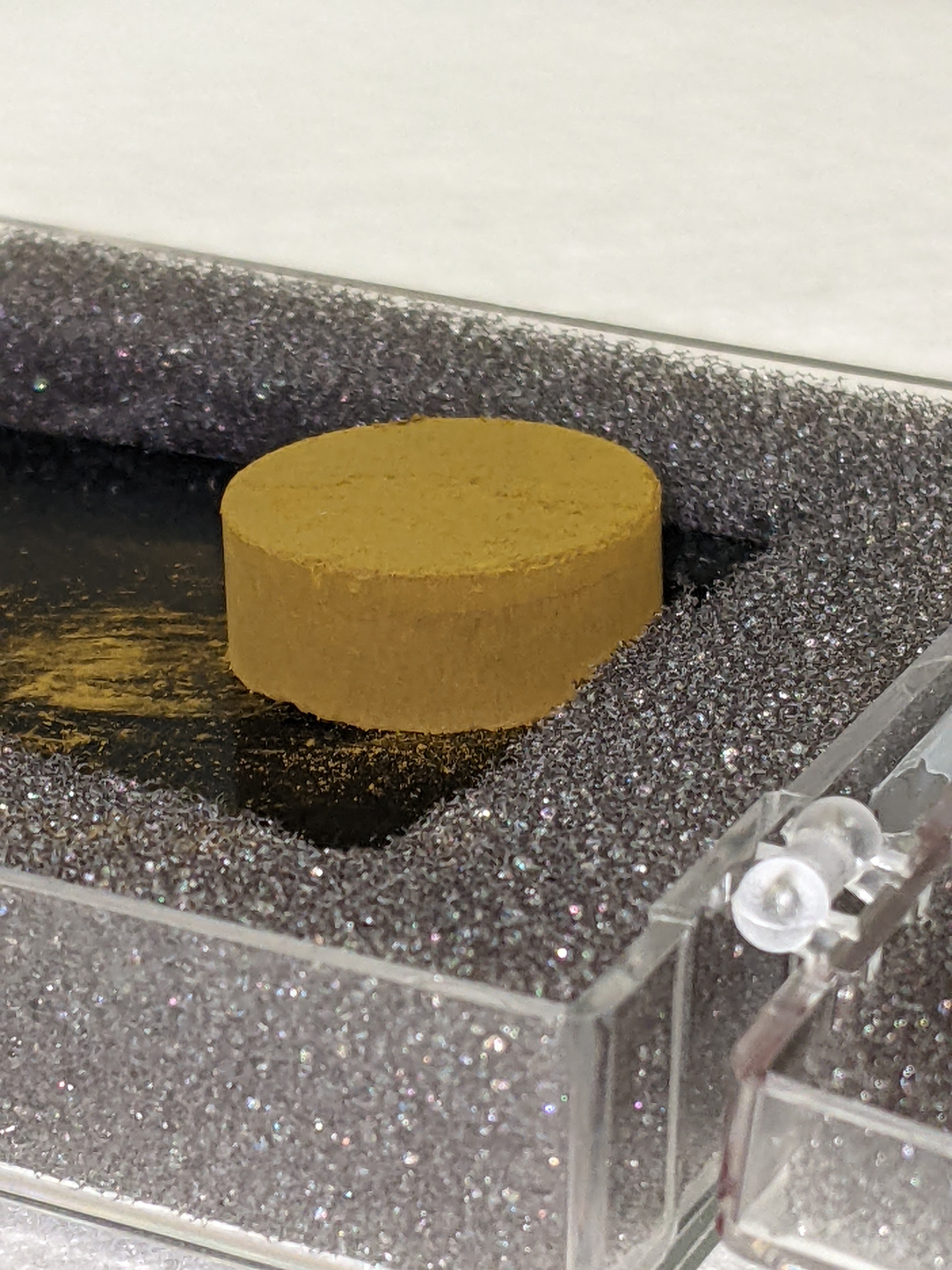 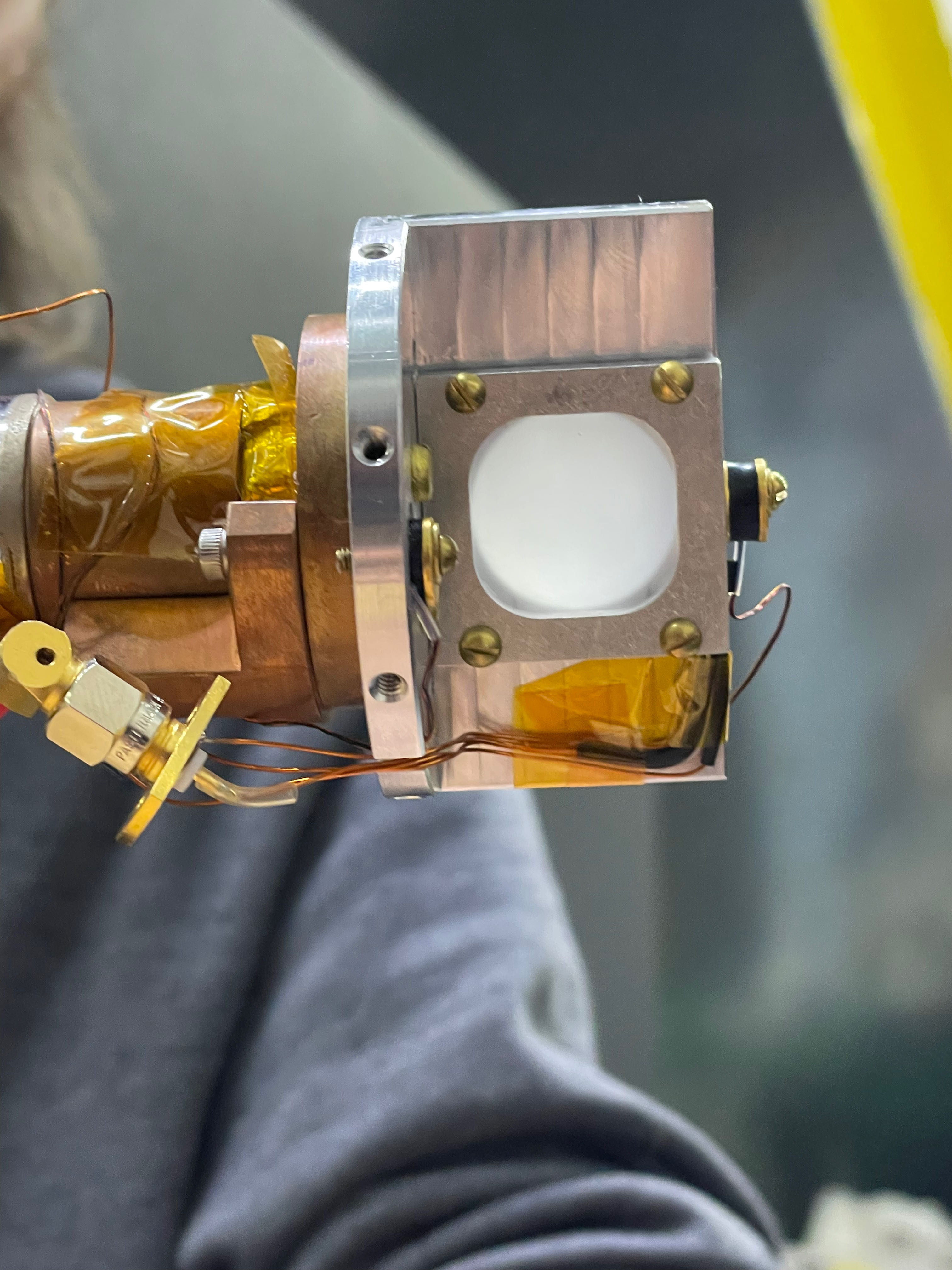 Caleb Hughes
[Speaker Notes: How much to say here? May work better as a bullet point, or perhaps mention alternative samples, lack of need for repolarization, challenges etc.]
Neutron Flight Path
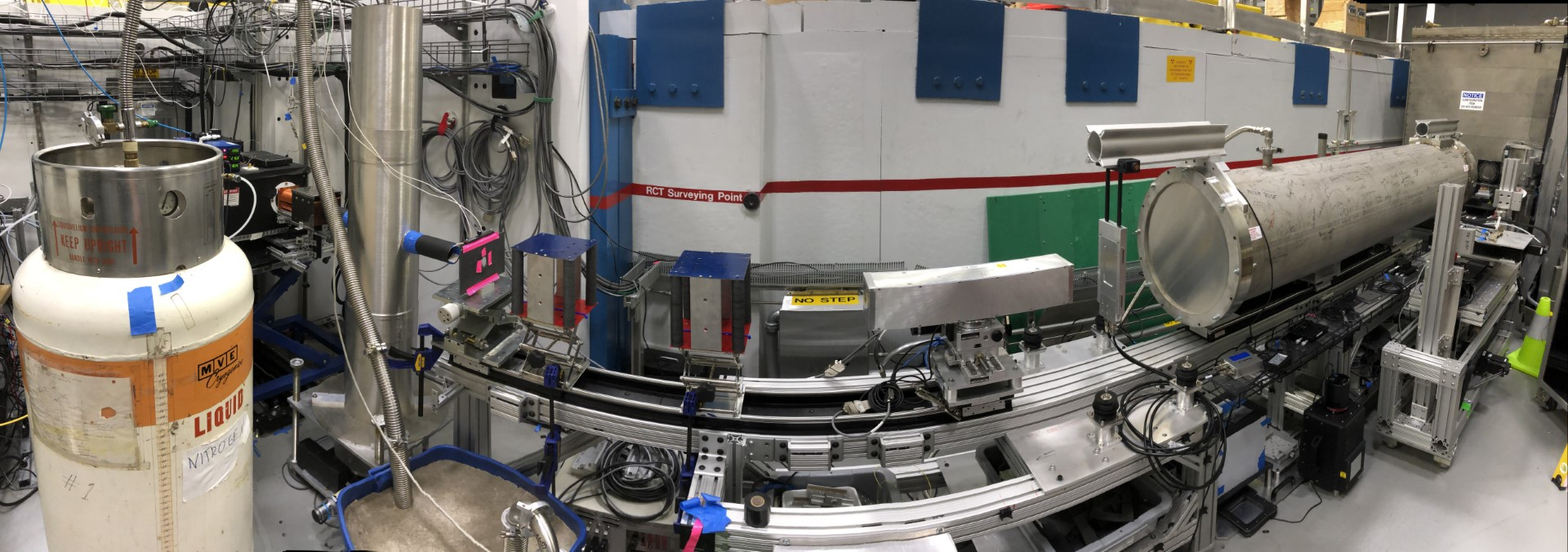 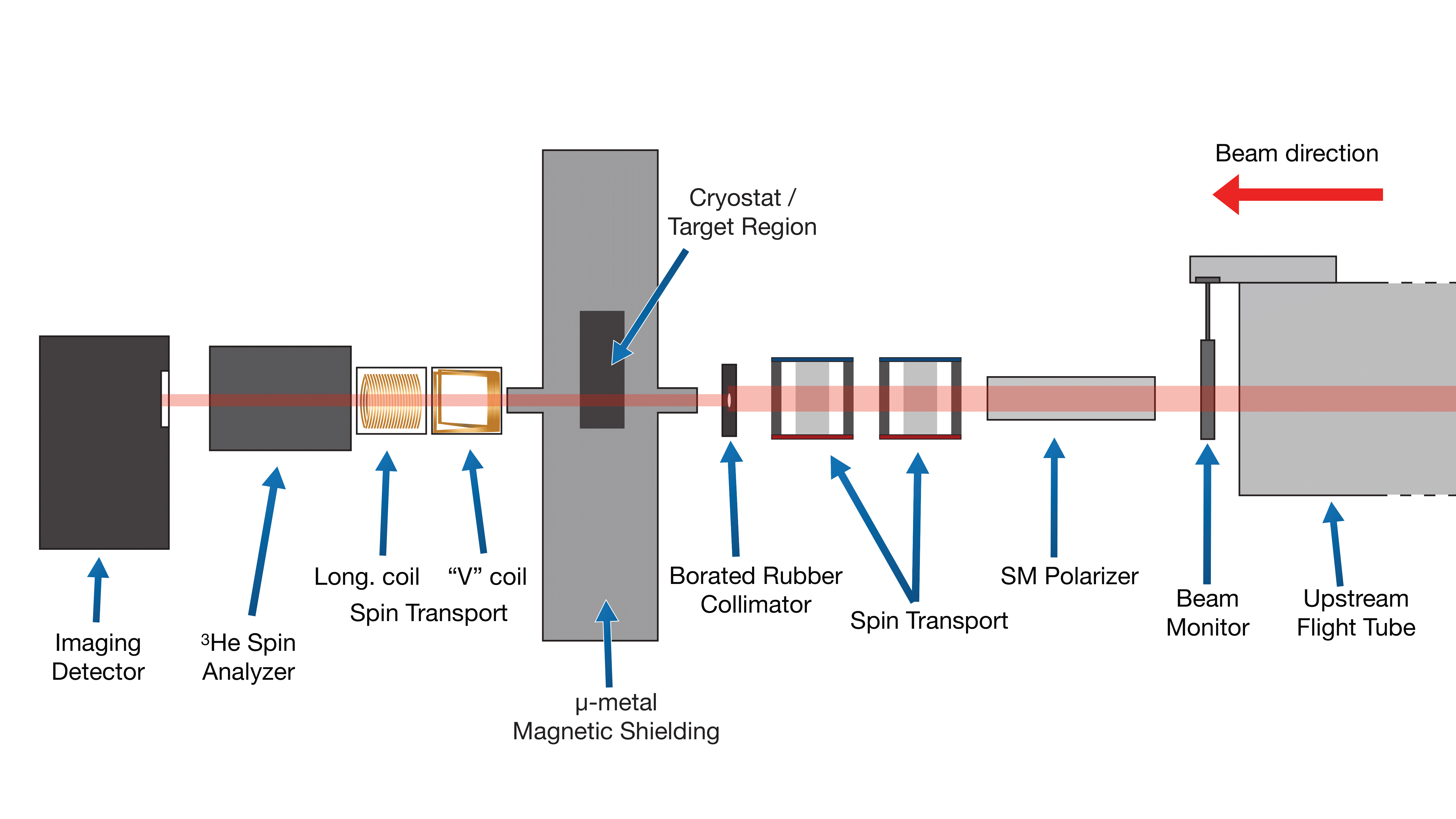 Caleb Hughes
Graphic by Krystyna Lopez
[Speaker Notes: Credit K. Lopze for image]
Neutron Beam
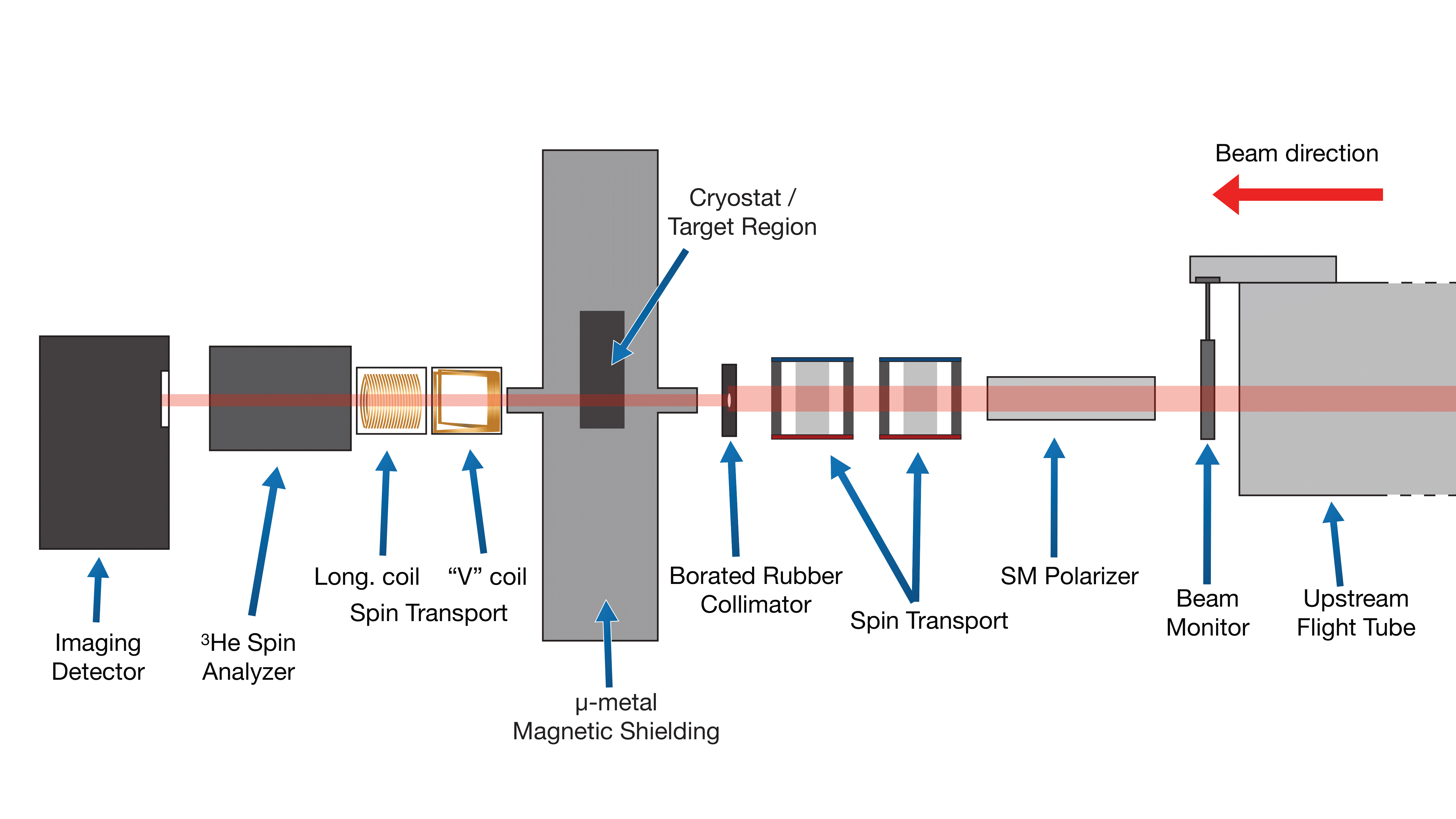 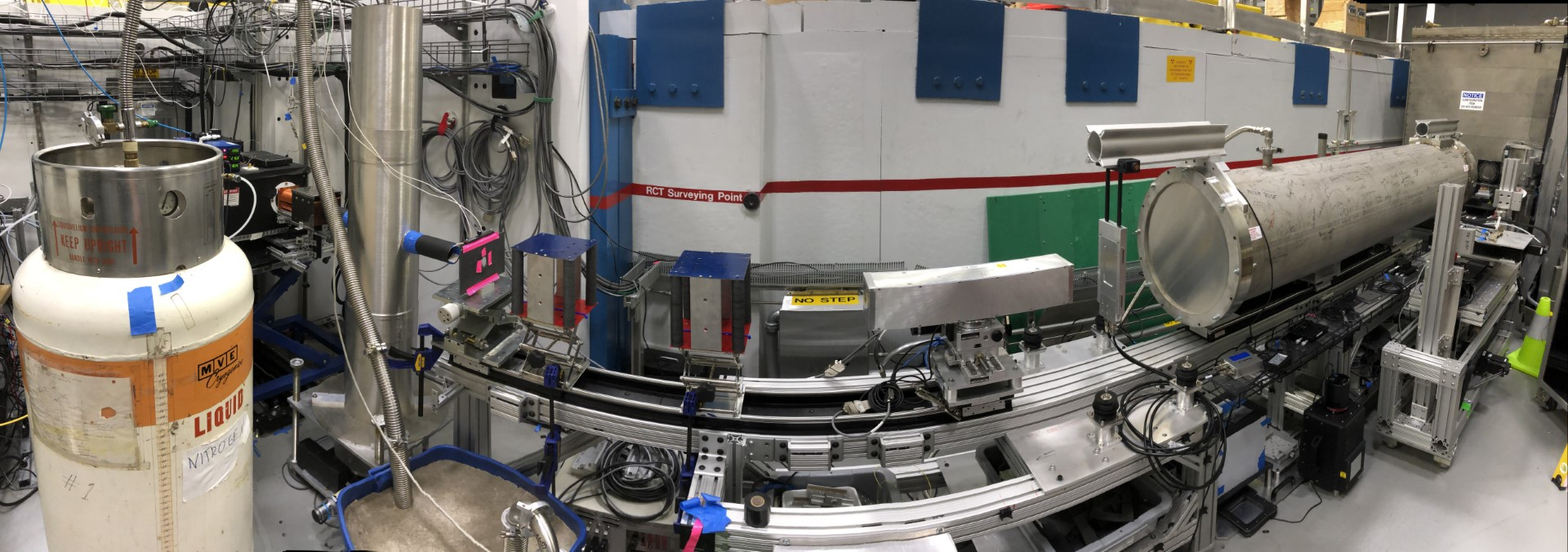 Caleb Hughes
[Speaker Notes: Credit K. Lopze for image]
Polarization
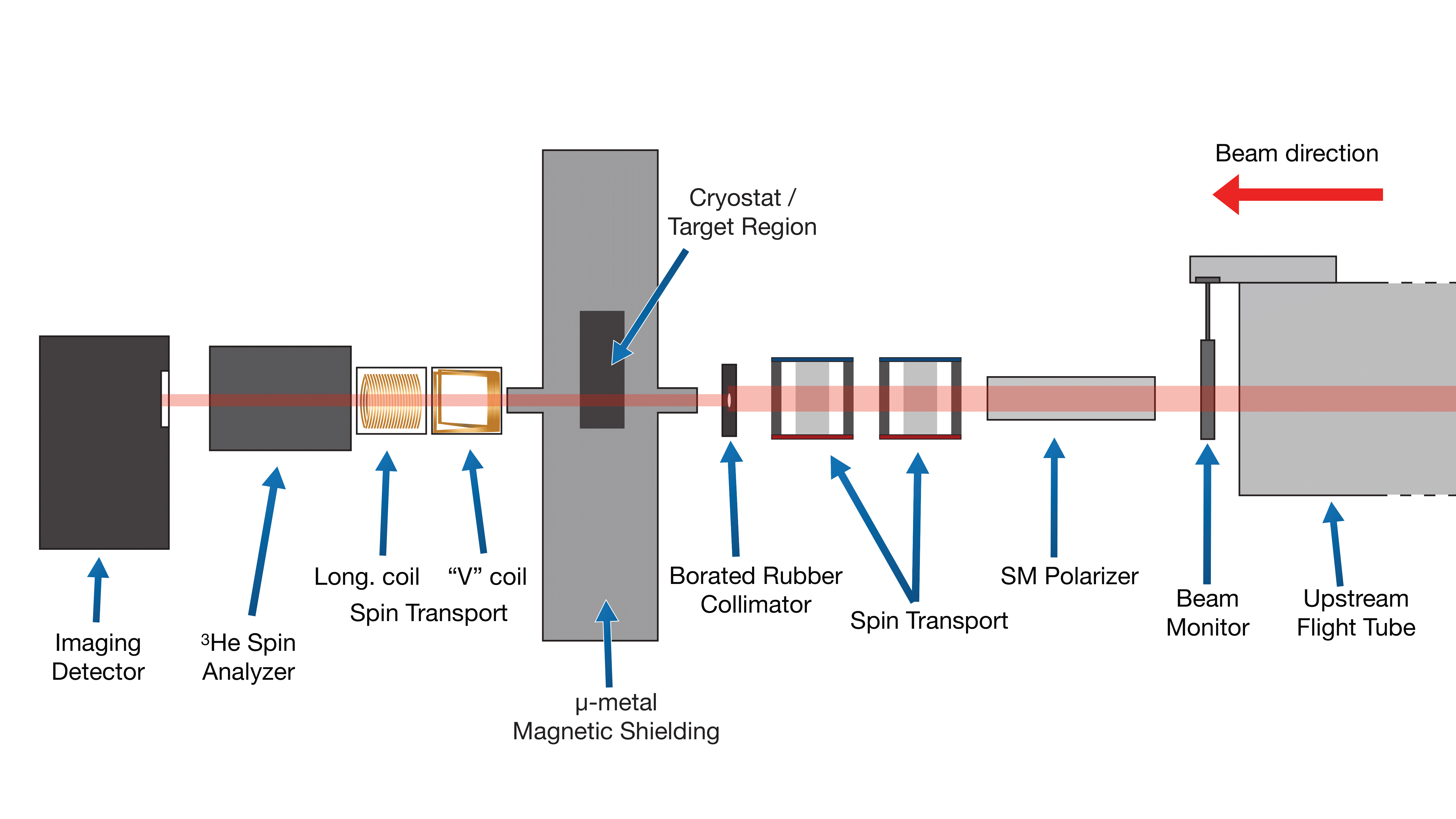 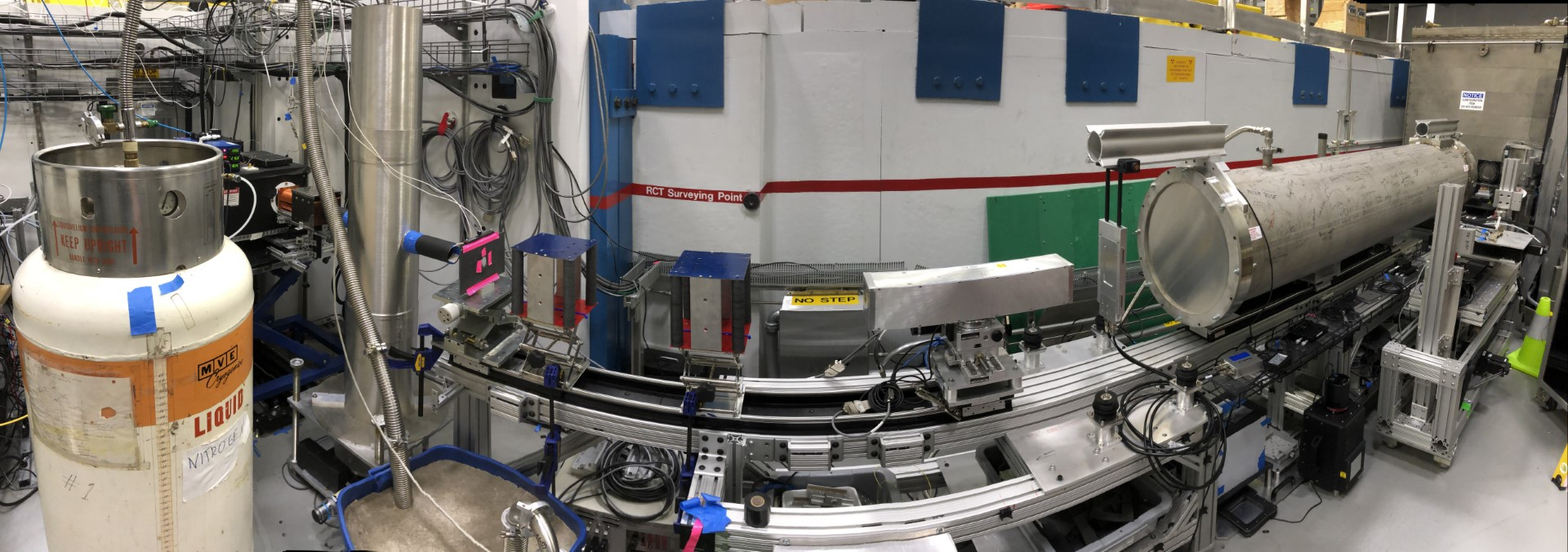 Caleb Hughes
[Speaker Notes: SM = Super mirror]
Spin Transport
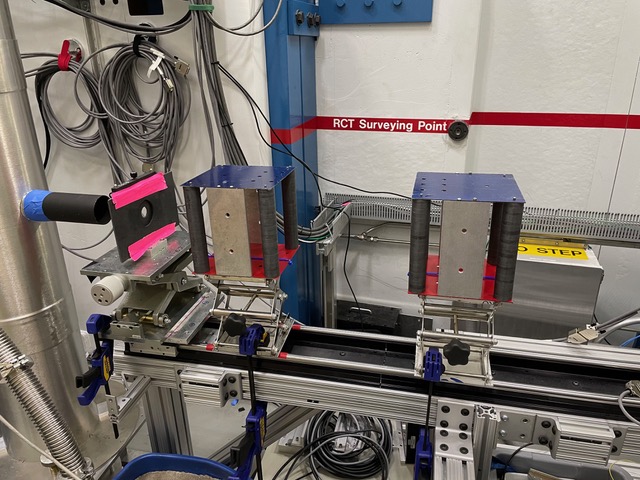 Guide Field elements maintain polarization in the direction of n travel

Field of ~100 G
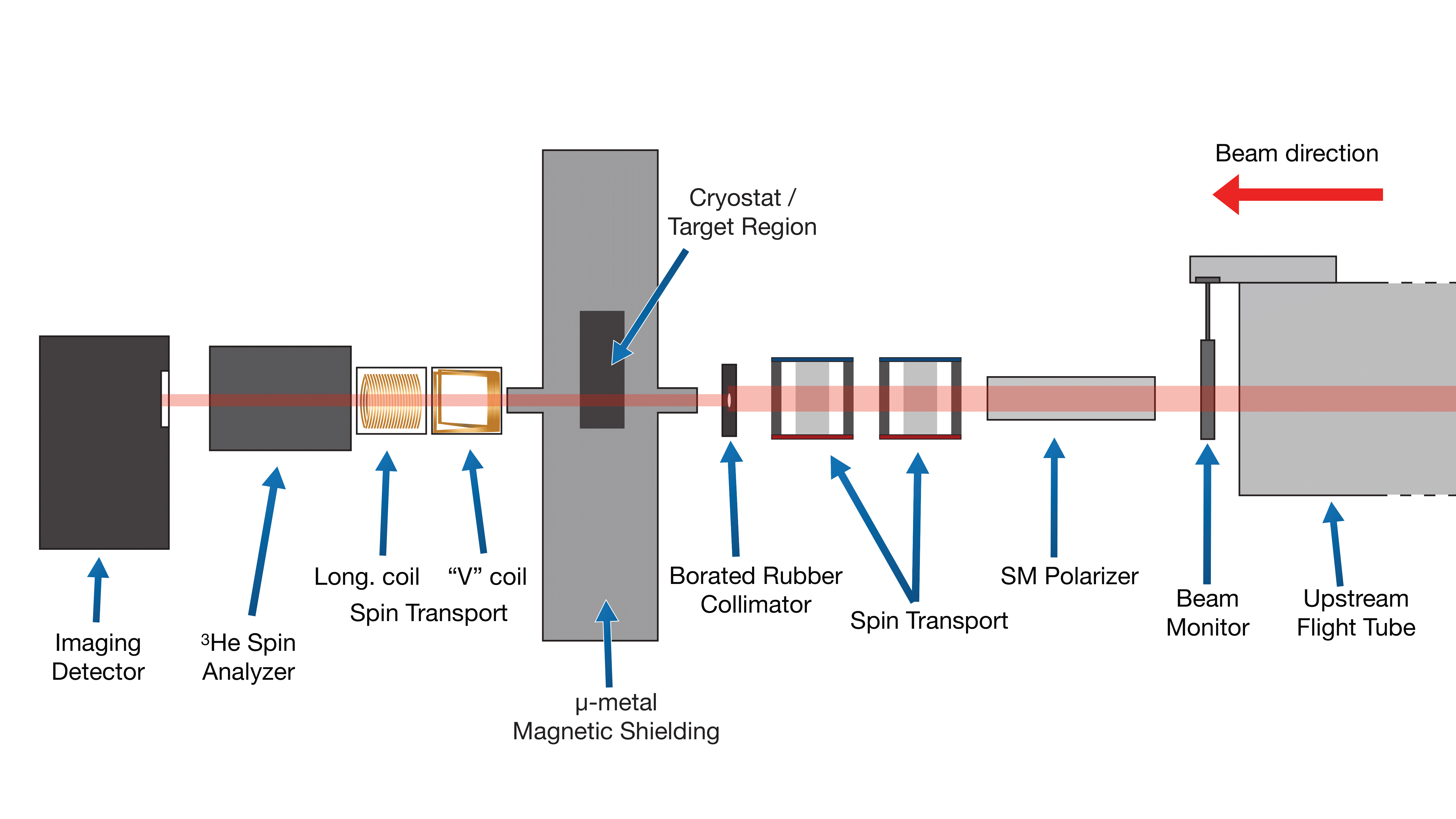 Caleb Hughes
Spin Manipulation
Beam collimated

Neutrons pass through sample and spin rotate

Exit to V-Coil
(sudden rotation via current sheet) 

Exit to longitudinal coil
Adiabatic rotation
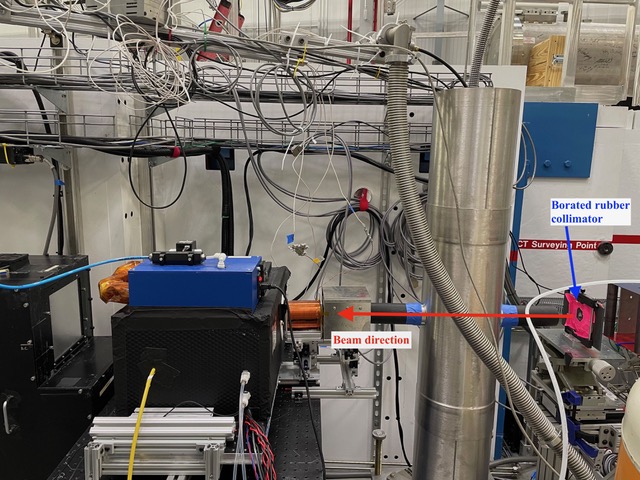 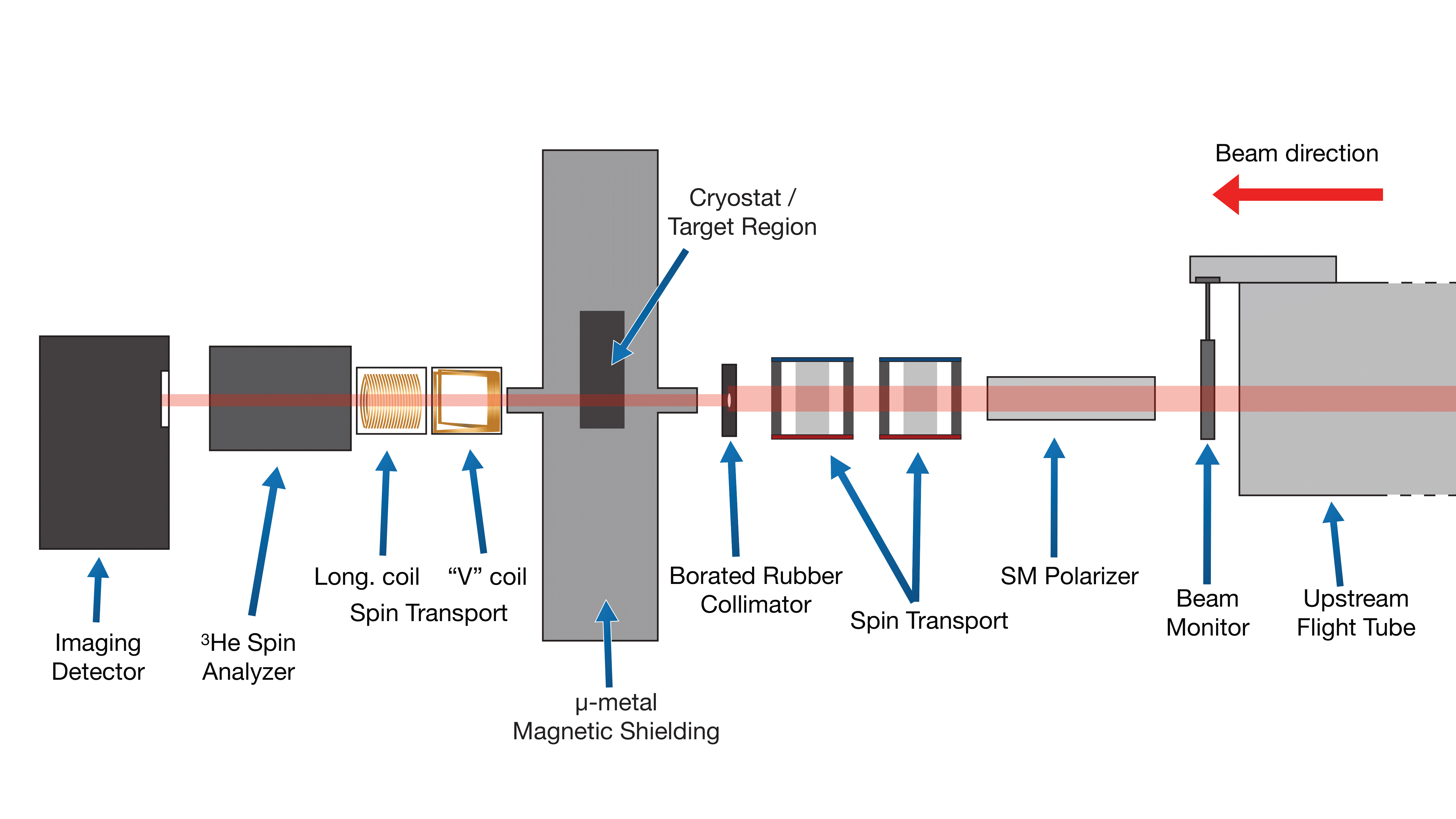 Caleb Hughes
Spin Analyzer
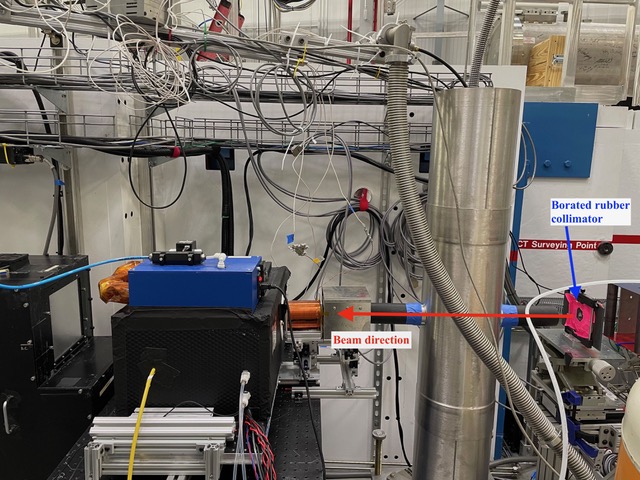 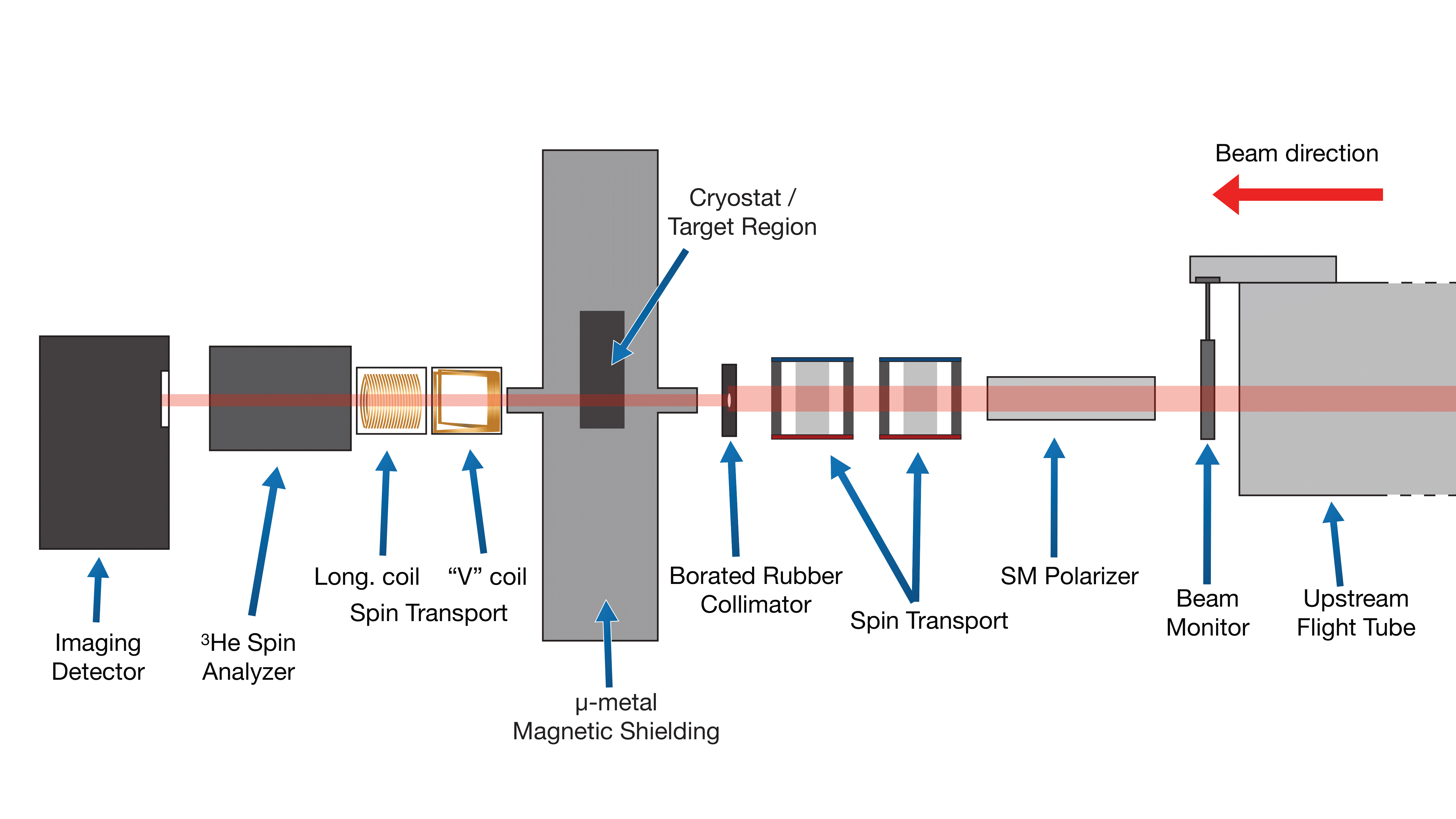 Caleb Hughes
Neutron Imaging
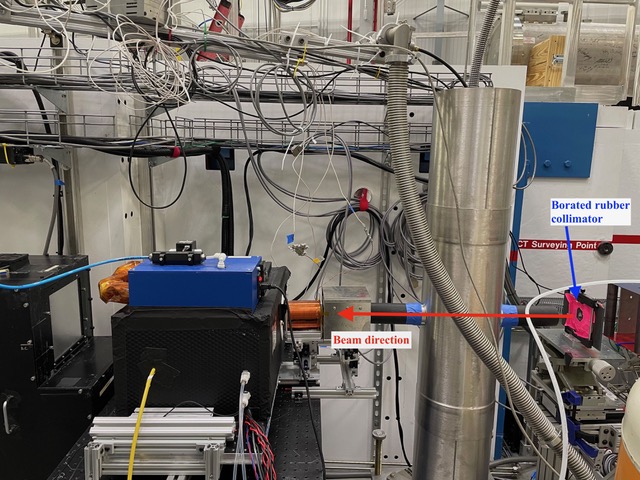 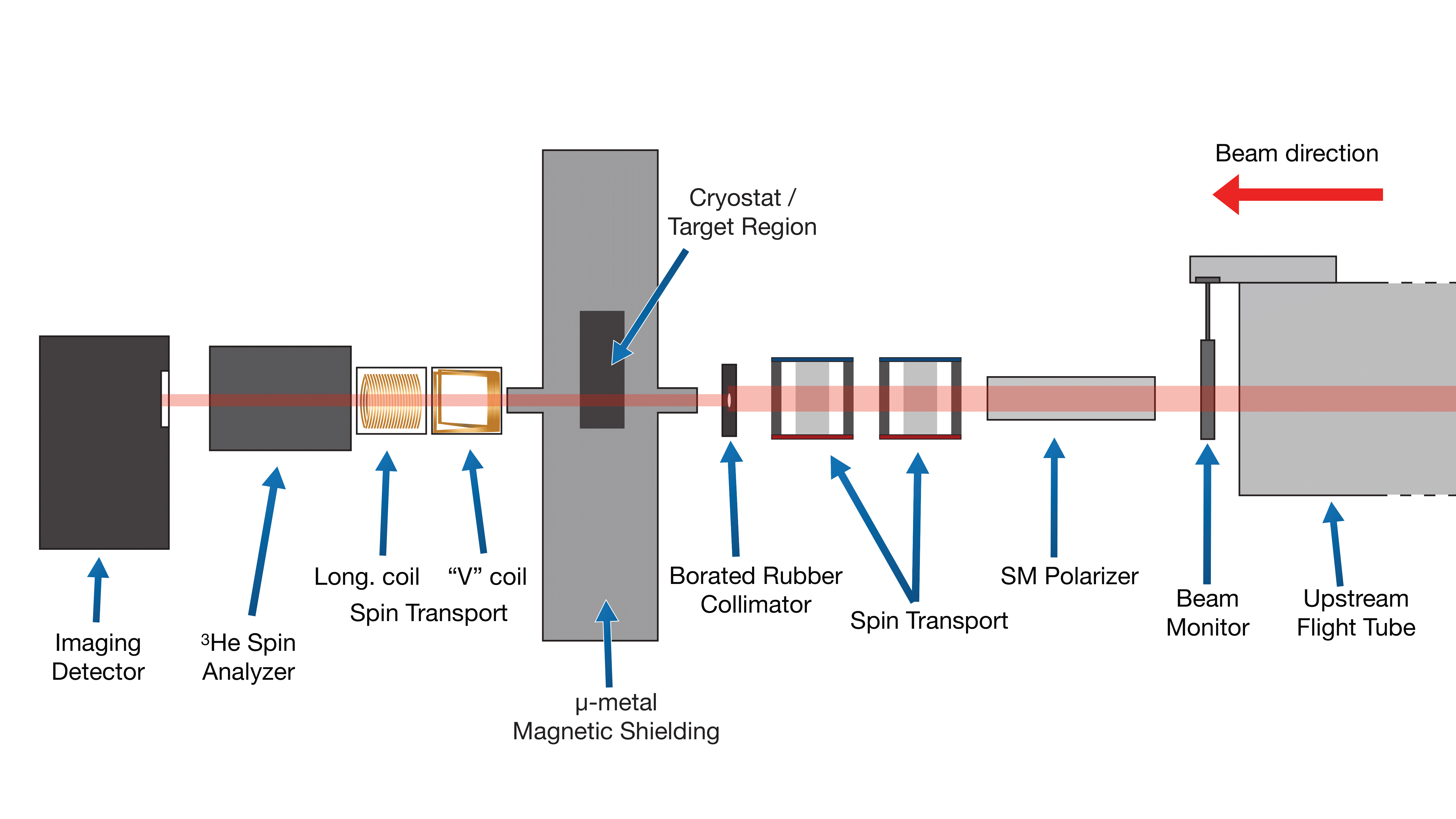 Caleb Hughes
Measurement Strategy
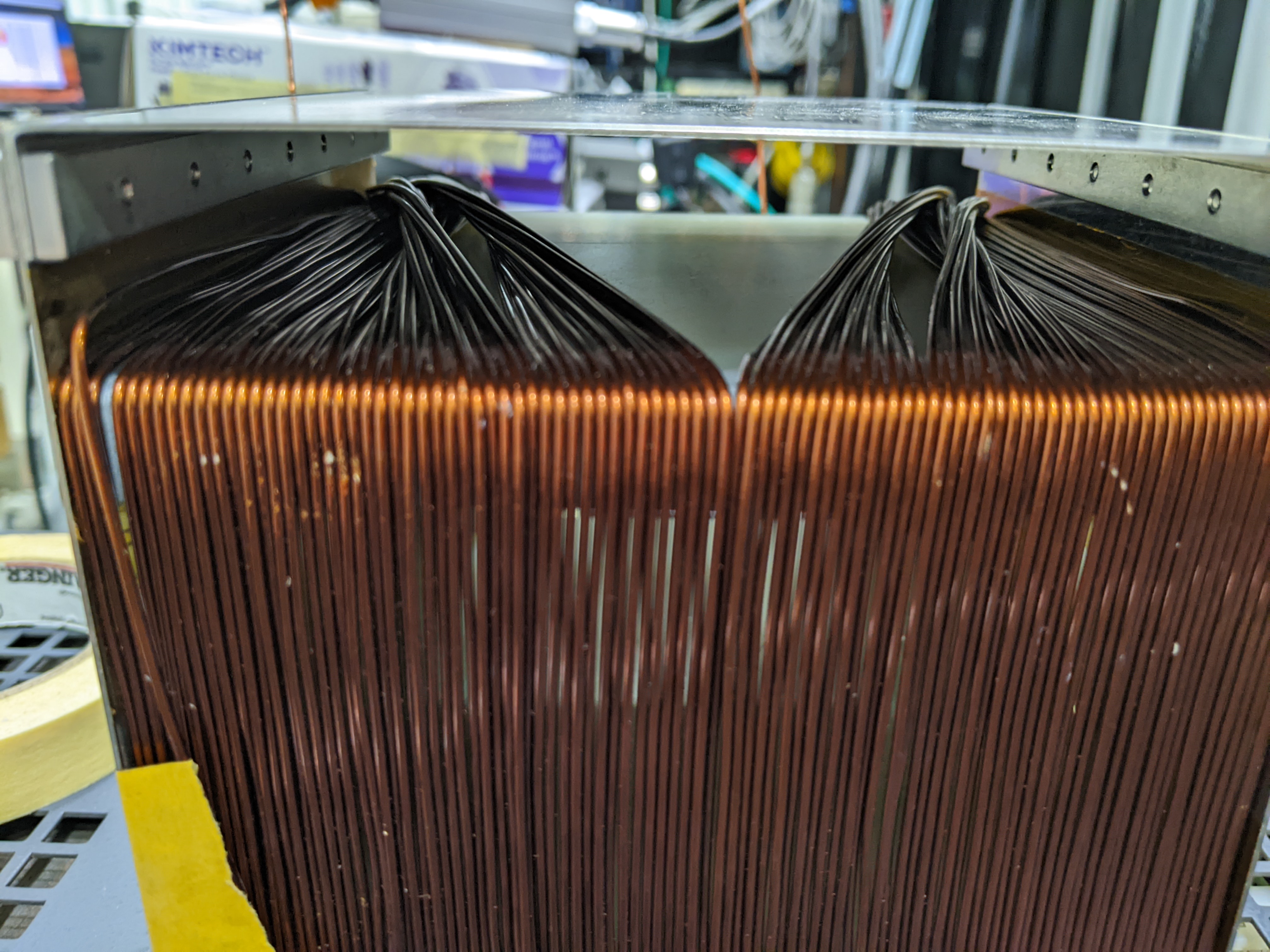 Asymmetry measurement: spin-up vs. Spin-down

Coil current flipped

DATA SETS:
Ferrimagnetics checked by sweeping through temperatures

Fifth-Force data collected by 180 degree rotation
Caleb Hughes
[Speaker Notes: Resolution? Built in? Maybe make a bullet point]
Temperature Sweep Data
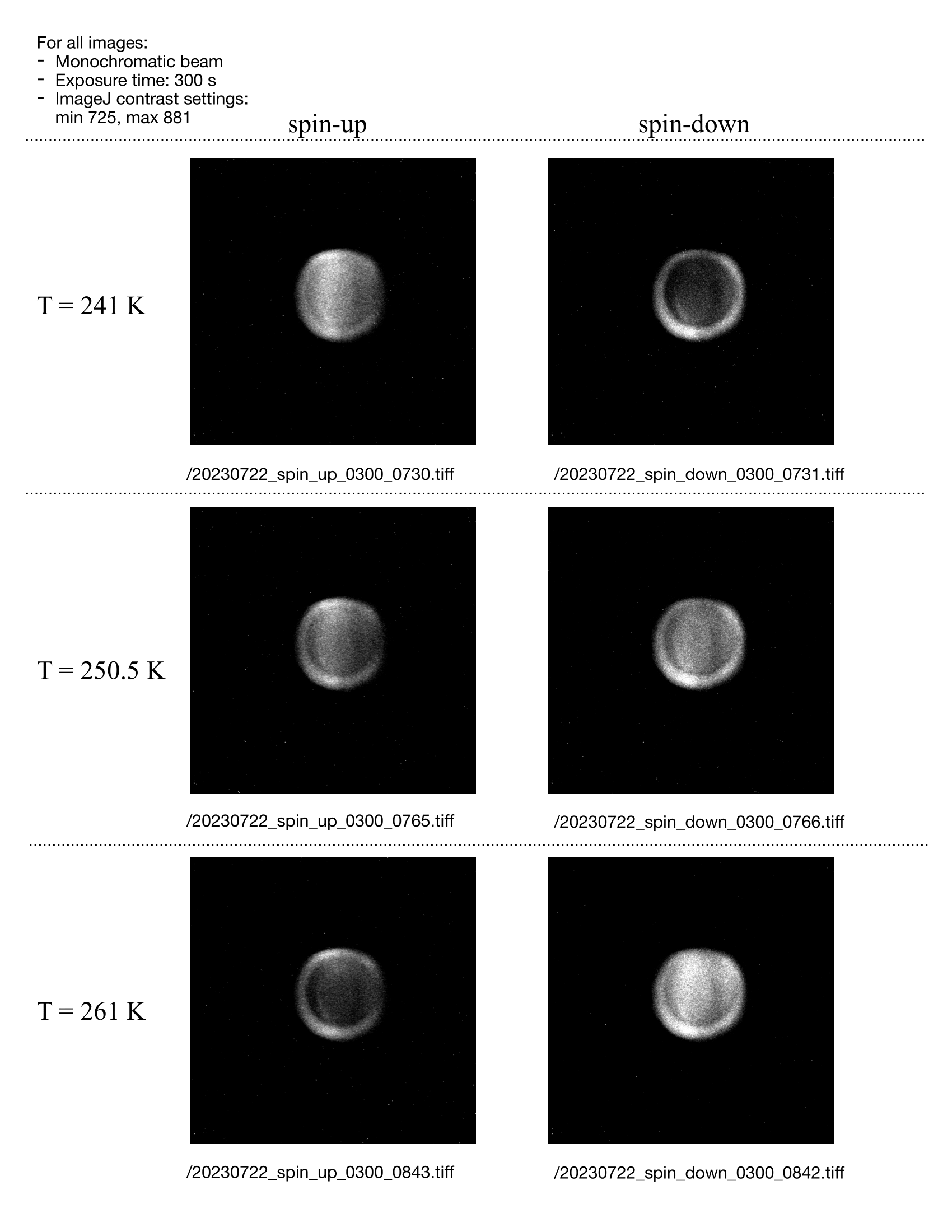 Reversal of signal through Tc
Caleb Hughes
Image from Krystyna Lopez
[Speaker Notes: What about domain level cancellation effects? What would we expect through a nonmagnetic material?]
HFIR Future
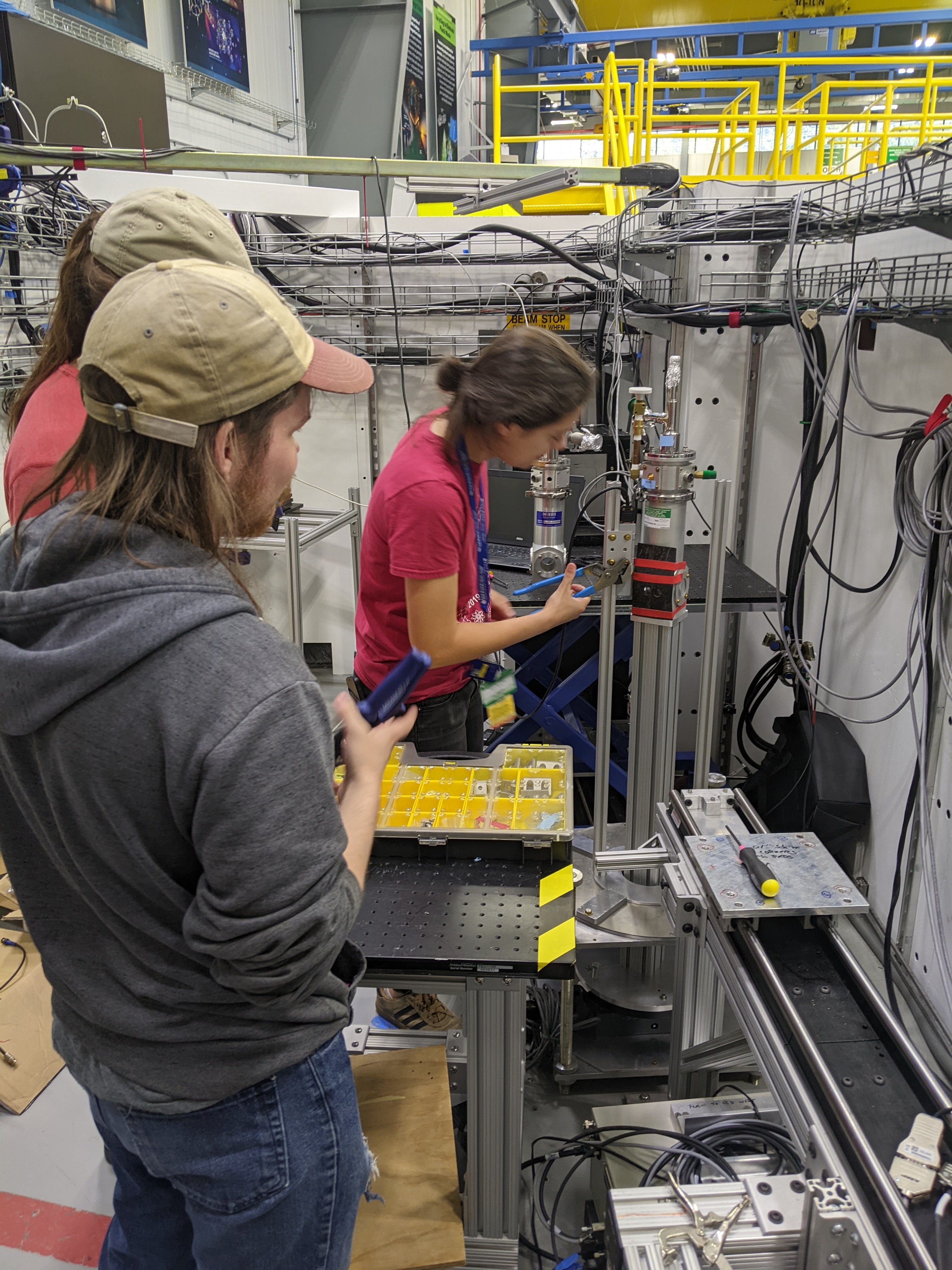 Proposal submitted for HFIR 2024-A run cycle

Improved magnetometry

Improved thermometry

Improved statistics

Order of Magnitude bound improvement
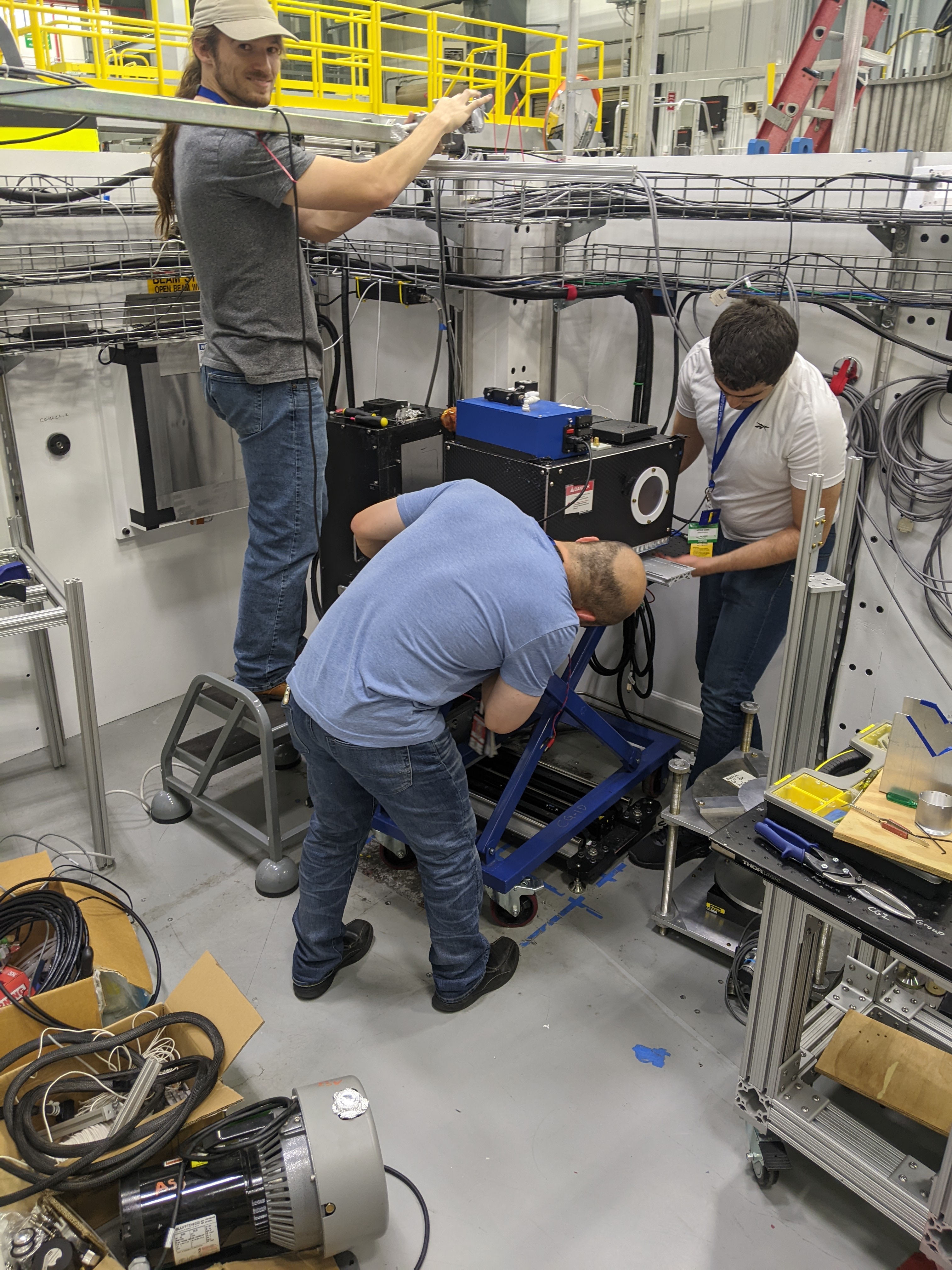 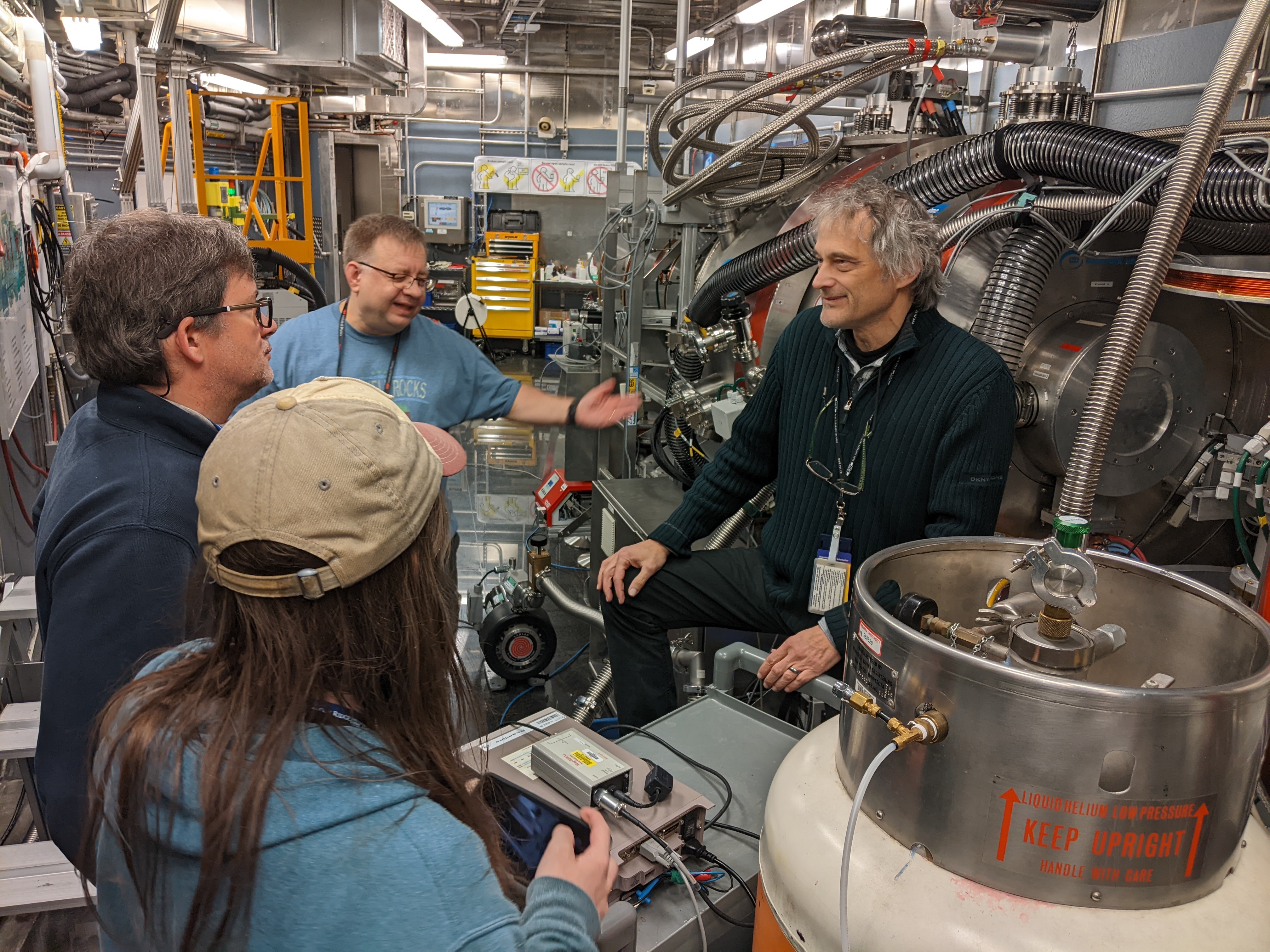 Caleb Hughes
[Speaker Notes: Discuss upgrades for Gen 2 experiment (see dissertation)]
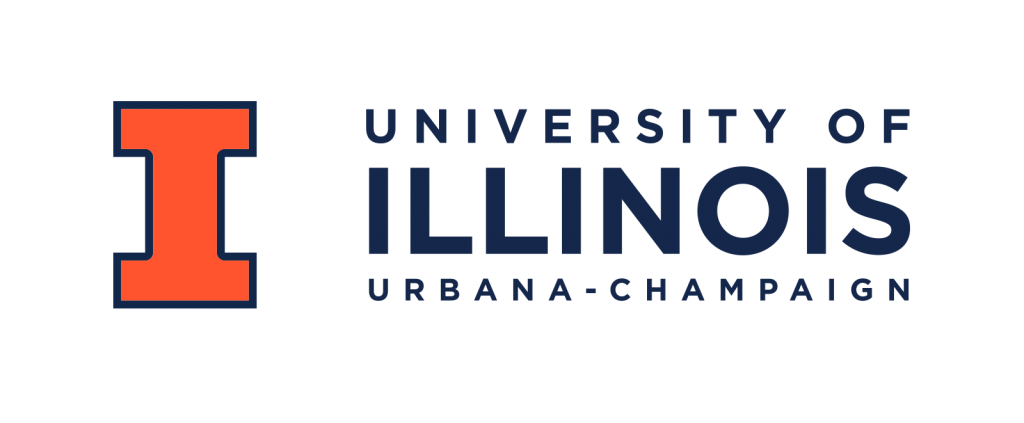 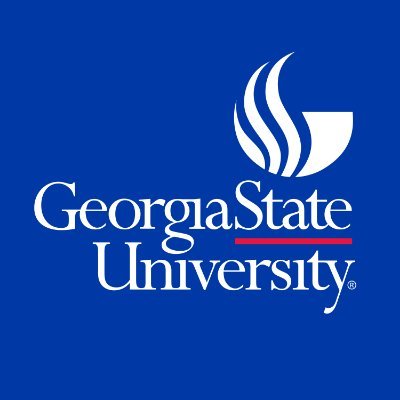 Thanks!
Collaboration
Indiana University: 
Caleb Hughes, Lili Lommel, Krystyna Lopez, Mike Snow,
Michael van Meter

University of Illinois Urbana-Champaign:
Josh Long

Georgia State University: 
Thomas Mulkey, Murad Sarsour

ORNL:
SNS:
Matt Frost, Mary Odom, Piotr Zolnierczuk 
HFIR:
Peter Jiang, Erik Stringfellow, Yuxuan Zhang
Questions?
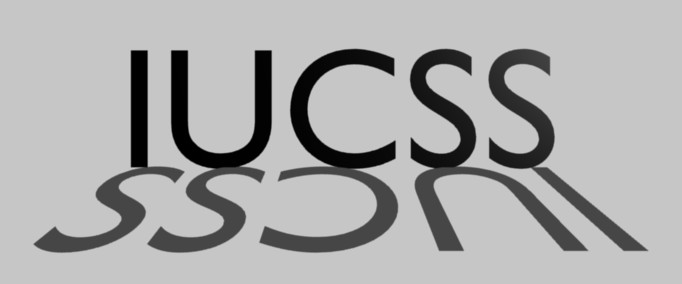 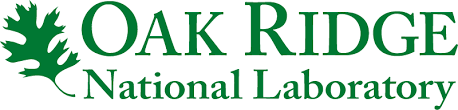 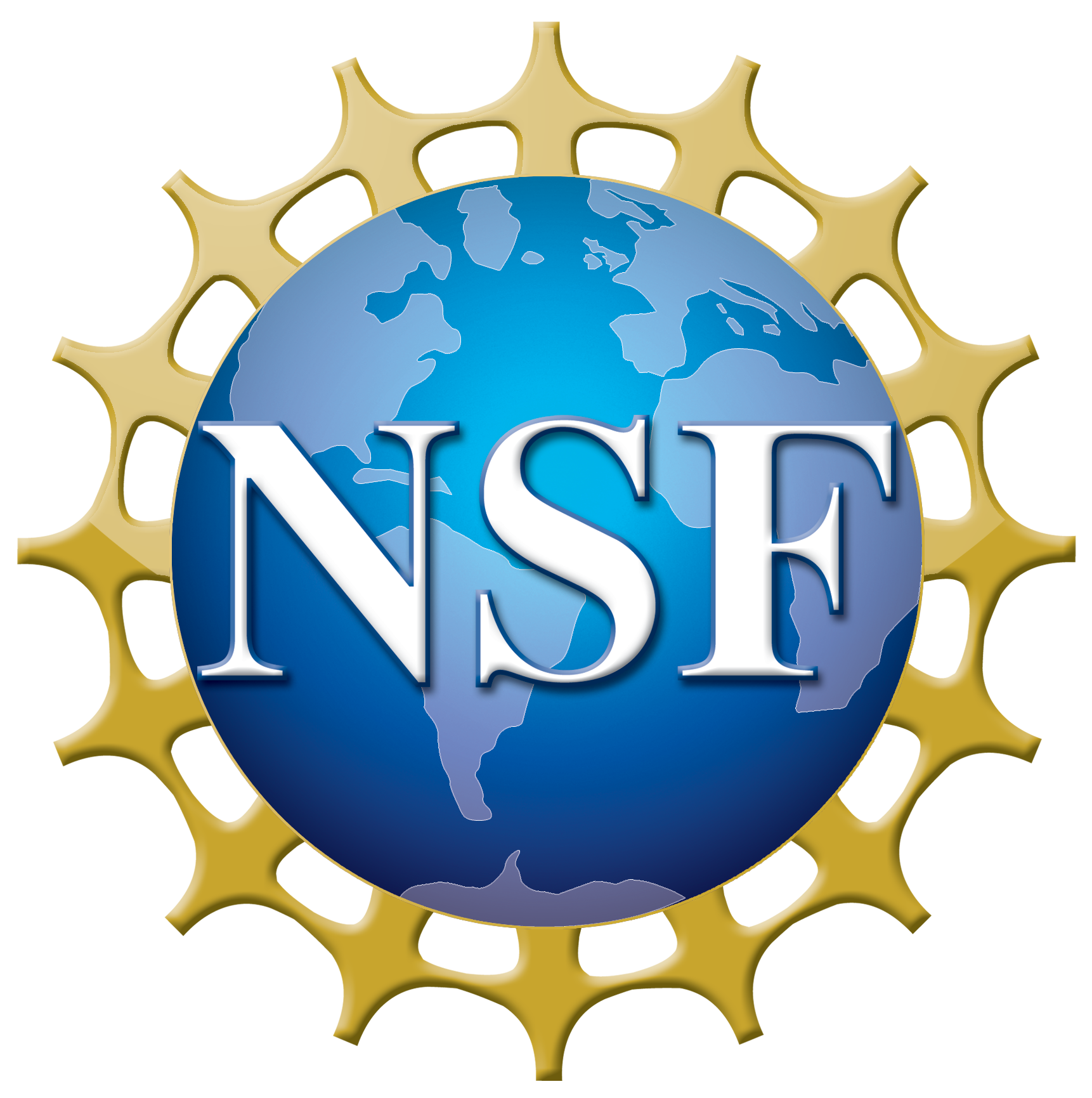 This work supported by NSF grants 
PHY-1707986 and PHY-2209481
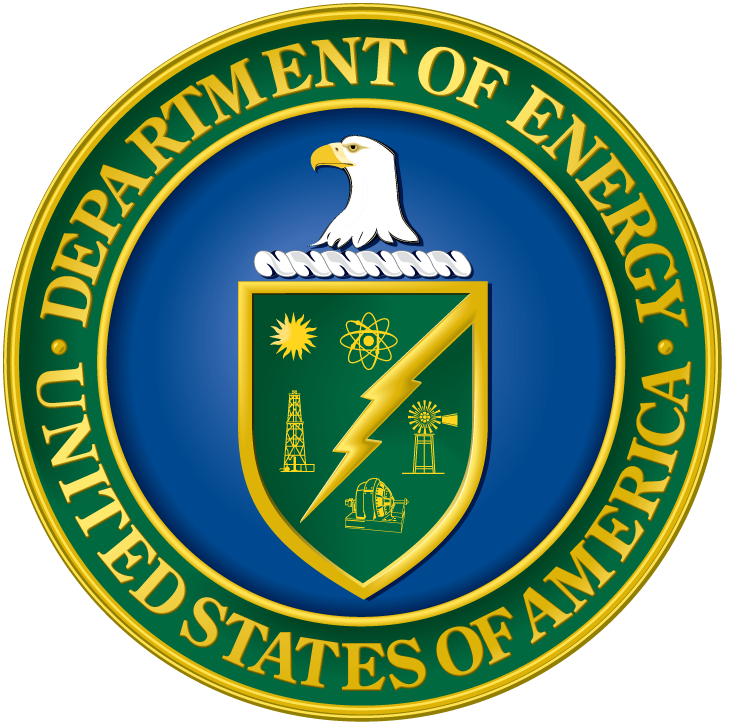 This work supported by DOE grant 
DE-SC0010443
Caleb Hughes
[Speaker Notes: Include lab photos, shed photos here]
Why Terbium?
Easily accessible Tc (~250 K)

TbIG has ½x spin density of DyIG, but 0.1x neutron absorption cross section

Novel
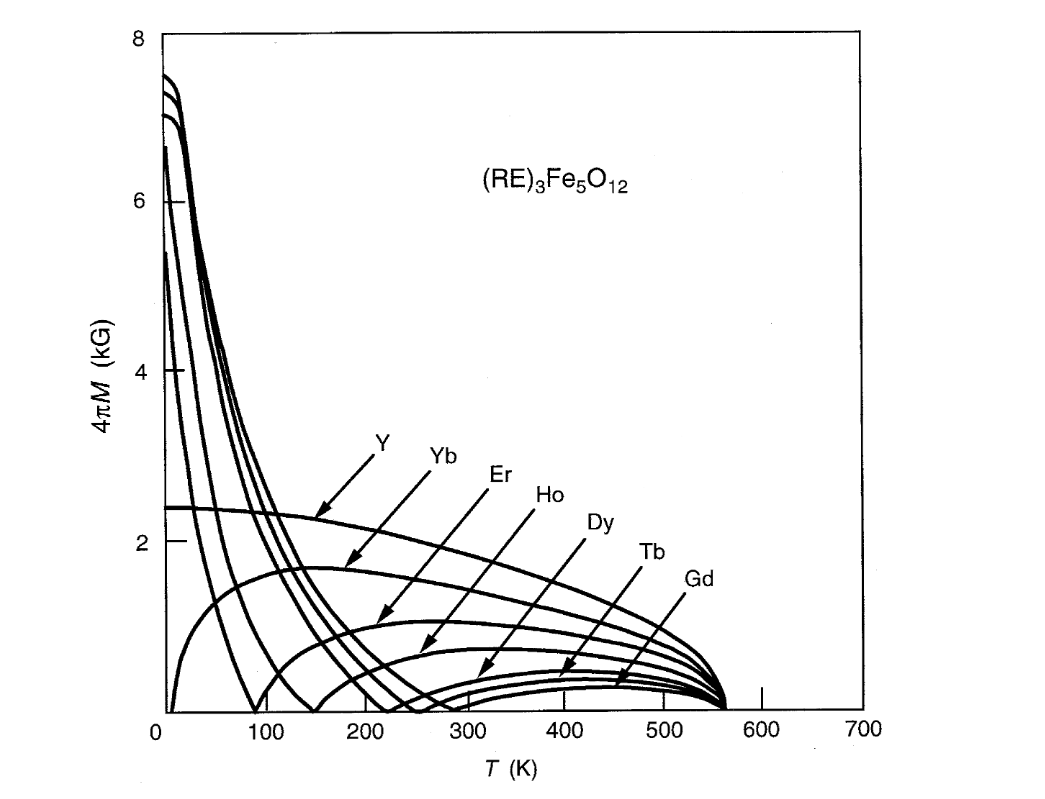 G. Dionne, Magnetic Oxides (N.Y., Springer, 2009)
Caleb Hughes
[Speaker Notes: Need to test.]
It Works! (Externally…)
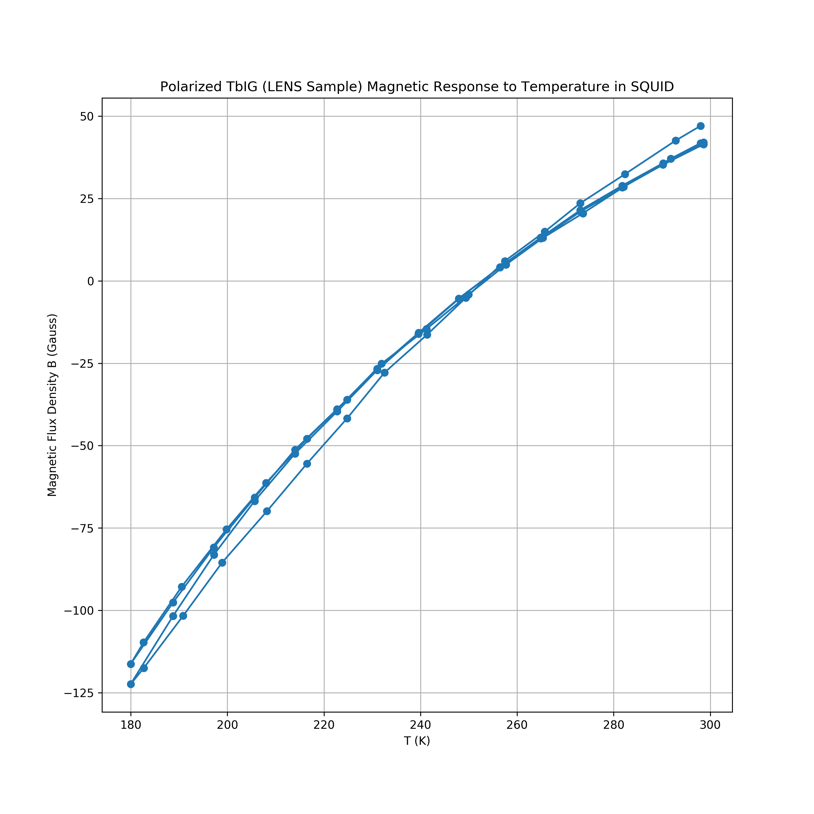 MPMS Squid Magnetometer

Tc = 253 +/- 1 K

Now we just need an internal probe…..
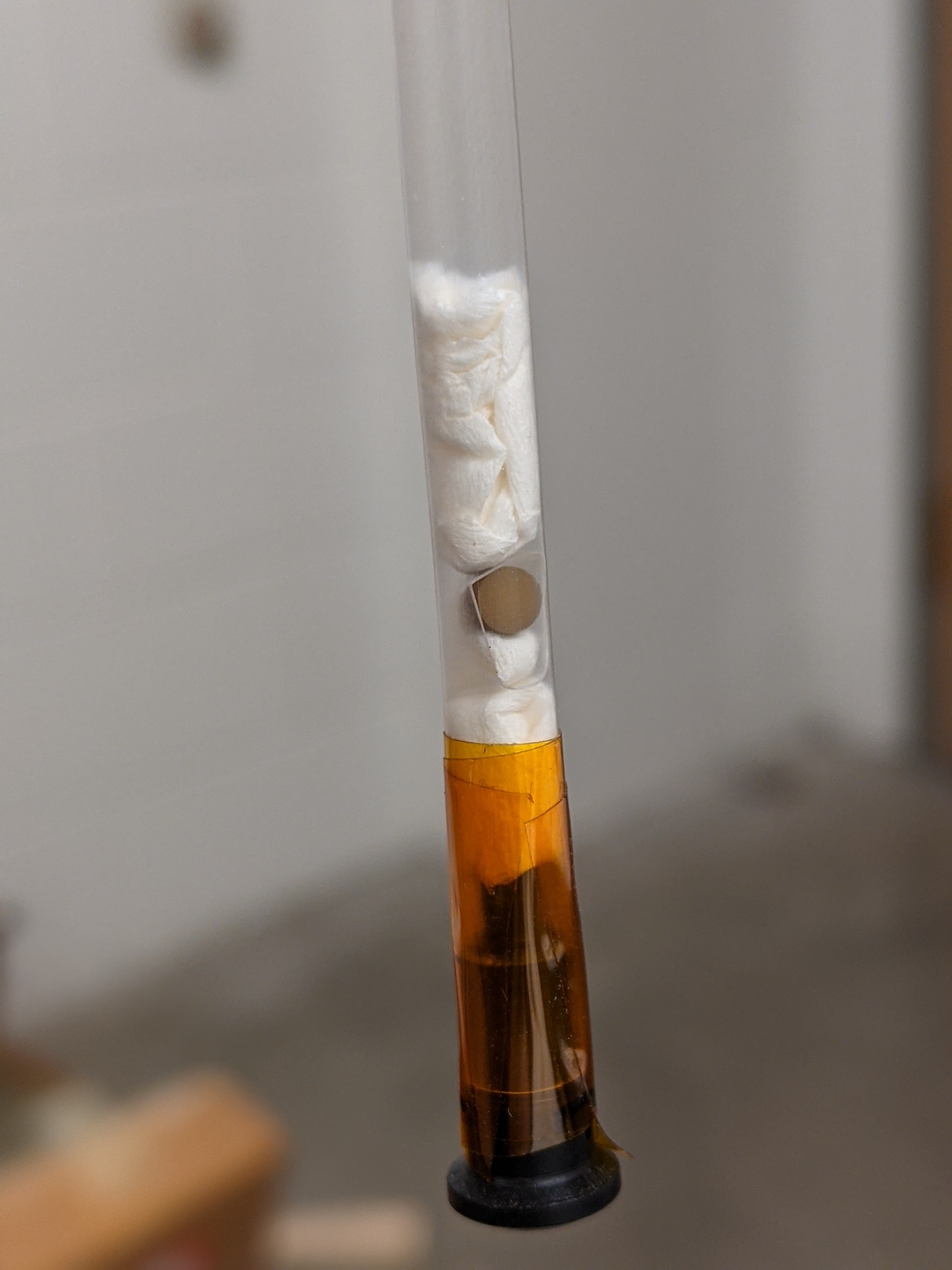 Caleb Hughes
[Speaker Notes: Make sure to mention the plot is remnant magnetization of TbIG (that is, permanent magnetization of magnetized sample, with field removed) as a function temperature.  There are several passes through Tc over (presumably) several hours, no degradation of room temperature magnetization, Tc very repeatable, etc.]
Neutrons as a Probe
Electrically Neutral 

Non-destructive

Readily polarized spin

Low decoherence in matter
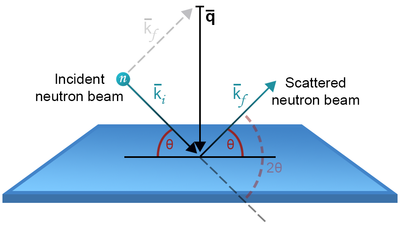 Basics of neutron scattering (no date) Basics of neutron scattering - eneutrons. Available at: https://e-learning.pan-training.eu/wiki/index.php/Basics_of_neutron_scattering (Accessed: April 14, 2023).
Caleb Hughes
[Speaker Notes: Mention domain size?]
SANS
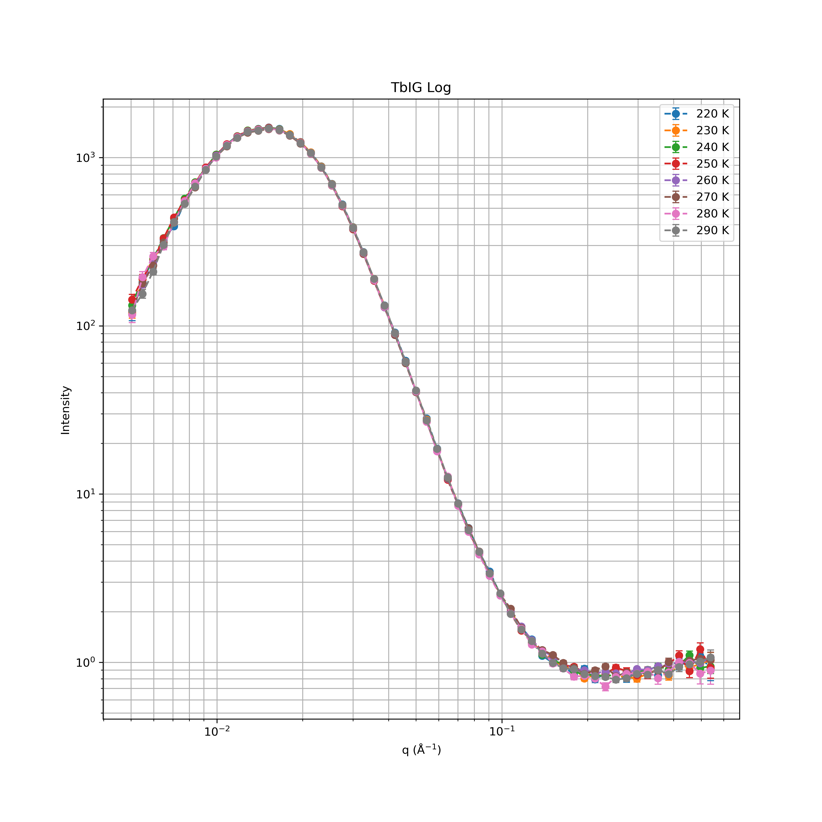 Tested samples for small-angle neutron scattering (SANS) using IU’s Low-Energy Neutron Source (LENS)

Multiple cycles through Tc; no change

No significant SANS as a function of T
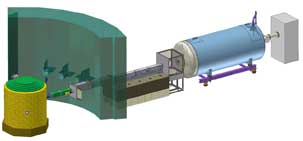 Instruments (no date) Center for Exploration of Energy & Matter. Available at: https://ceem.indiana.edu/lens/instruments/index.html (Accessed: April 14, 2023).
Caleb Hughes
[Speaker Notes: Checked (and improved) phase purity of the sample (add graphic if time)]
Ferrimagnets
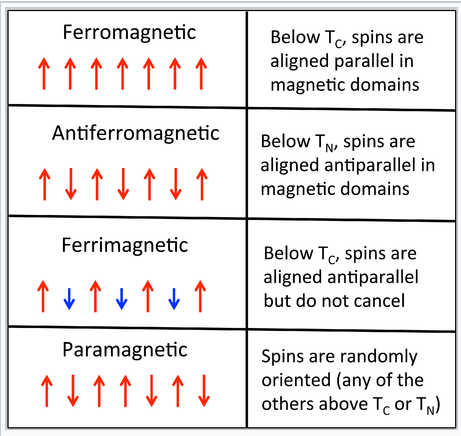 Ferrimagnets exhibit anti-aligned sub-moments which contribute to a net moment

Temperature dependance of RIG ferrimagnets leads to cancelling of the net magnetic moment

Global or local?
Libretexts (2021) 6.8: Ferro-, ferri- and Antiferromagnetism, Chemistry LibreTexts. Libretexts. Available at: https://chem.libretexts.org/Bookshelves/Inorganic_Chemistry/Book%3A_Introduction_to_Inorganic_Chemistry_%28Wikibook%29/06%3A_Metals_and_Alloys-_Structure_Bonding_Electronic_and_Magnetic_Properties/6.08%3A_Ferro-_Ferri-_and_Antiferromagnetism (Accessed: April 14, 2023).
Caleb Hughes
[Speaker Notes: Include Walt’s design here
Have to replace Bell Jar
Wires coated for higher emissivity]
Spin-Dependent Potentials1,2,3
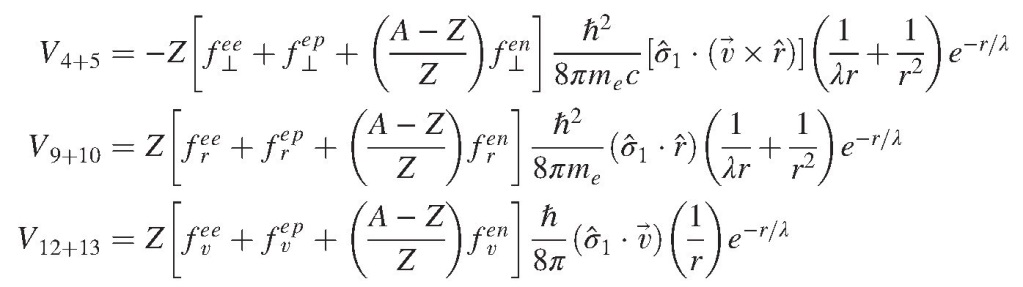 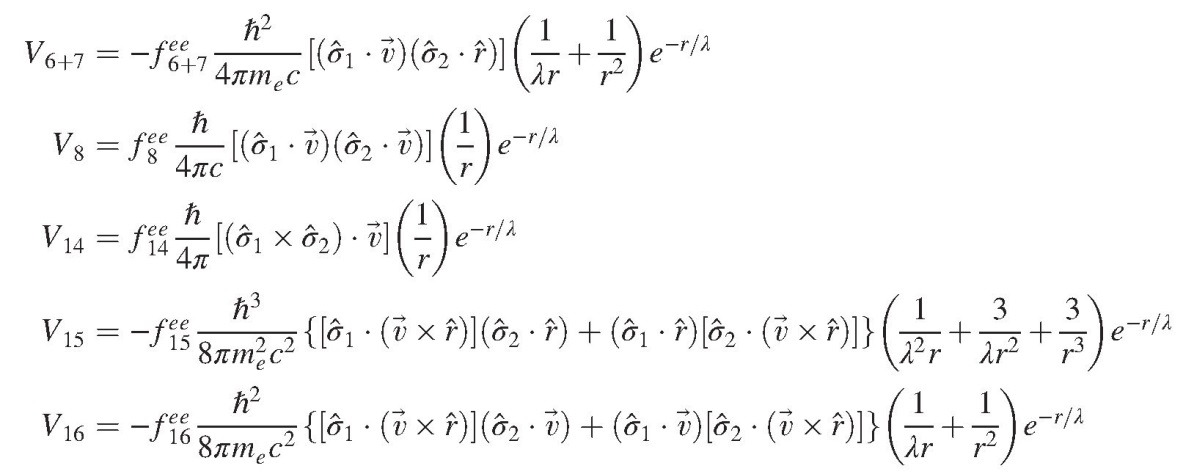 Spin-Mass interactions
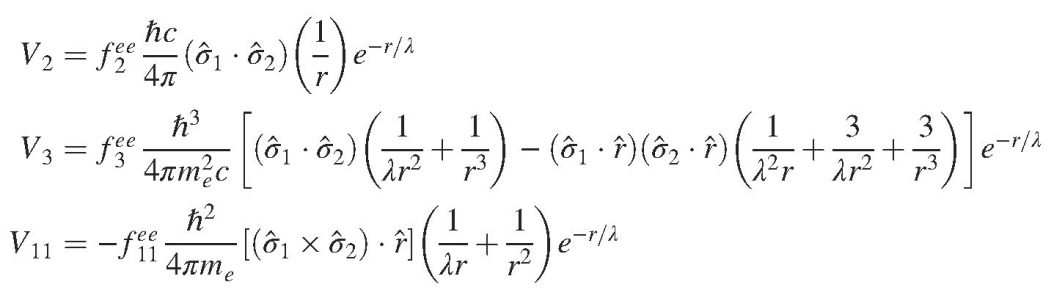 Velocity-dependent spin-spin interactions
“Static” spin-spin interactions
[1] J. E. Moody and F. Wilczek, Phys. Rev. D 30, 130 (1984)
                       [2] B. Dobrescu and I. Mocioiu, J. High Energy Phys. 0611, 005 (2006) [3] Fadeev, Pavel, et al. Phys. Rev. A, vol. 99, no. 2 , doi: 10.1103/physreva.99.022113(2019)
Caleb Hughes
[Speaker Notes: In this slide, Highlight potentials to be modified, maybe even show their contact terms, split?

CITE GRENOBE
CITE DOBRESCU AND MOCIOIU
V_1 is spin-independent Yukawa interaction

Here, juxtapose 16 spin-dependant potential forms and source-mass/test-mass combinations for testing (may take a few slides, try and match at least 4 to a slide and will need to move through these somewhat quickly)
May only do spin-dependant ones here with axial polarization, save in-plane polarizations for later section
Which depend on Spin-0 boson? Highlight them

Among those, V3 is the so-called dipole-dipole potential
The so-called monopole-dipole potential is given by V9 + V10.]
Neutron Spin Orientation
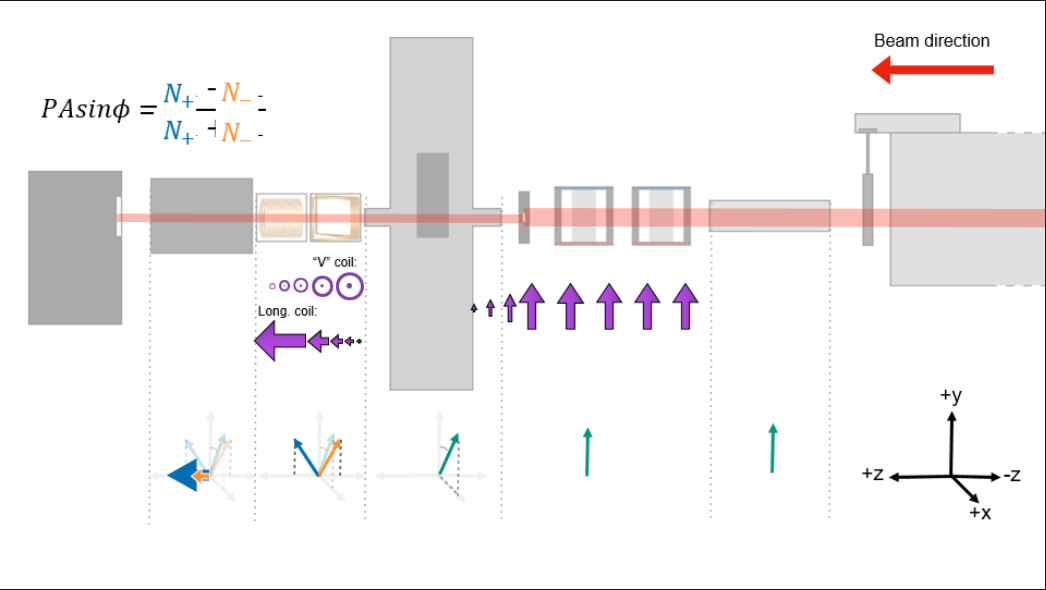 Slide by Krystyna Lopez
Caleb Hughes
Field Integral
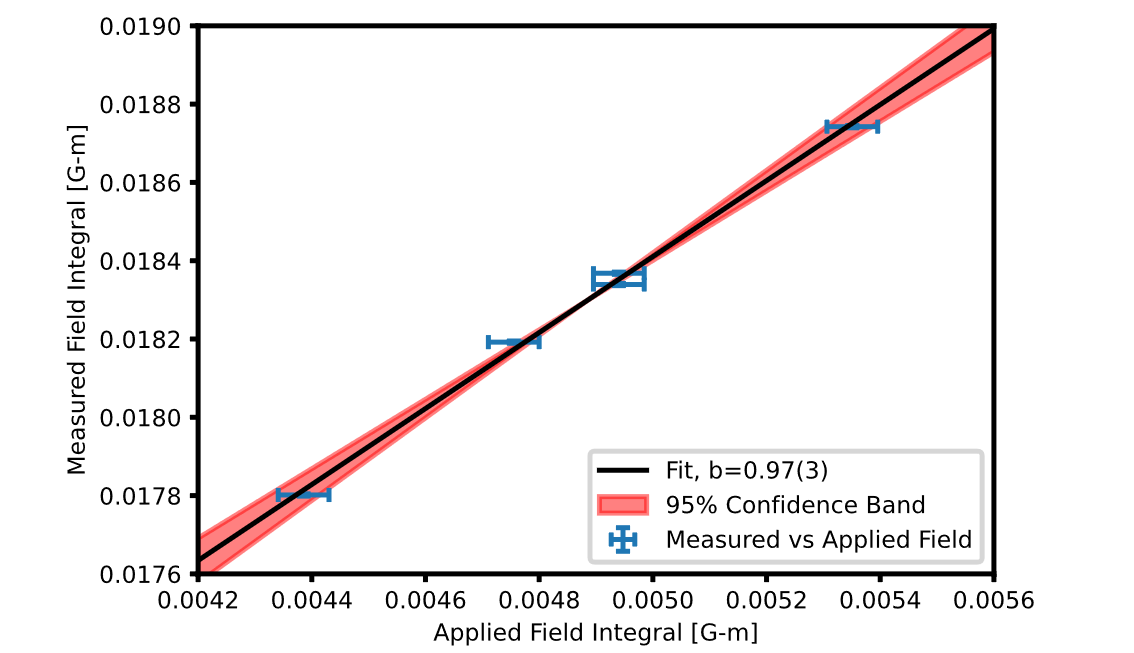 Accuracy 100nTm
Caleb Hughes
[Speaker Notes: Include Walt’s design here
Have to replace Bell Jar
Wires coated for higher emissivity]
NSE Analysis
Preliminary Analysis Observable:
D(theta)/lamda dz = 6.18 +/- 0.114 rad/Angstrom m

Corresponds to a ~100 microT field
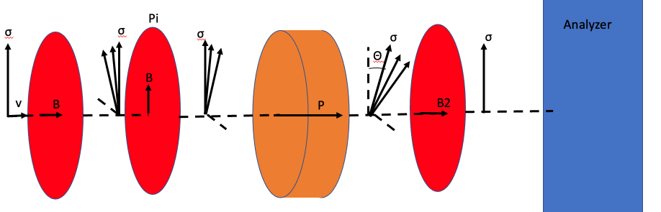 I- = 0.5095 A
I+ = 0.4621 A
I- = 0.5095 A
I+ = 0.4621 A
I+ = 0.4621 A
I+ = 0.4621 A
Analysis by Thomas Mulkey (GSU)
Caleb Hughes
TEMPLATE
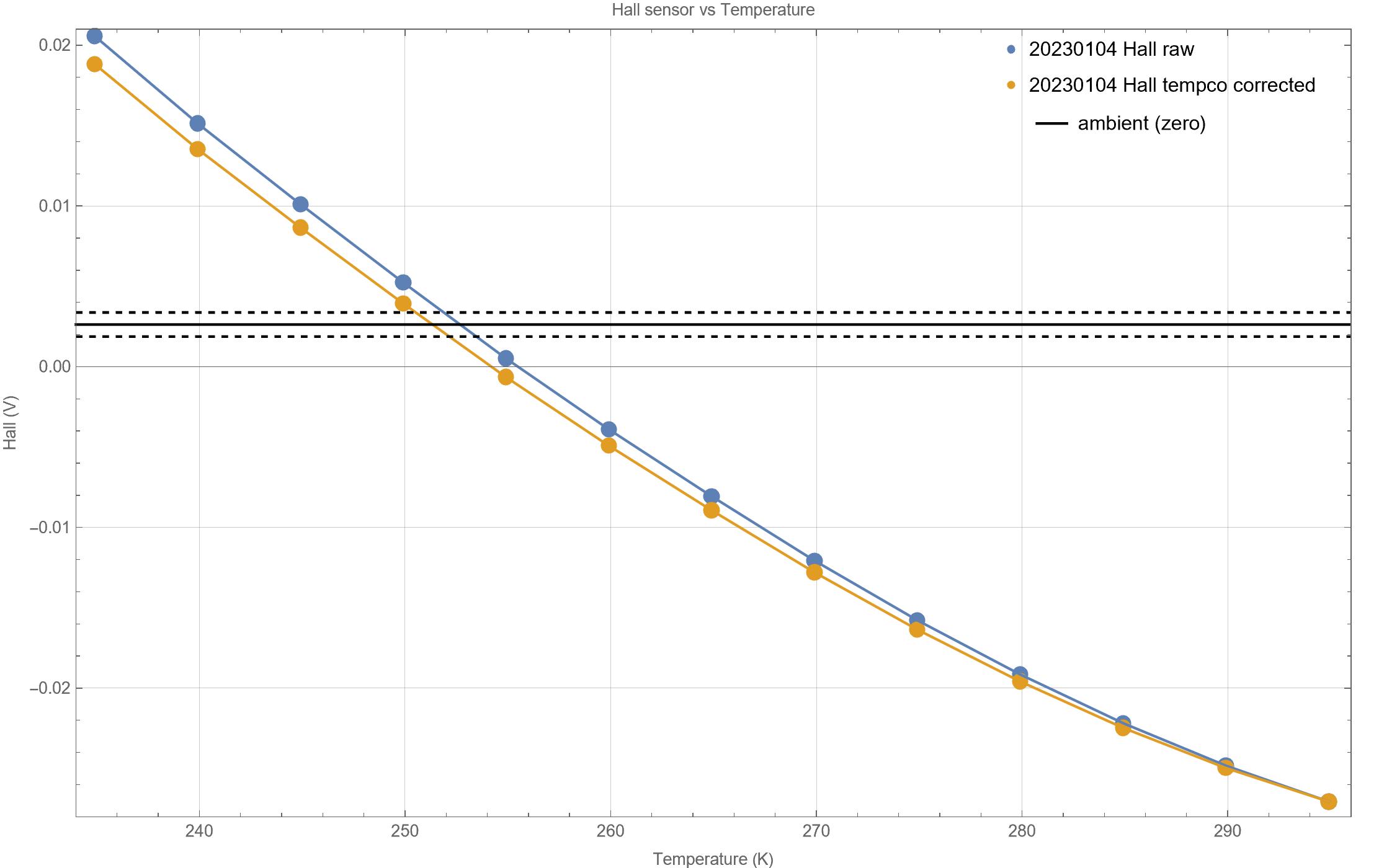 Hall probe directly above sample
Tc (Hall sensor): (251.34 +/- 0.85) K

Fluxgates outside cryostat
Tc (fluxgate sensor): (251.02 +/- 0.62) K

Two lakeshore temperature sensors
Caleb Hughes
Calibration
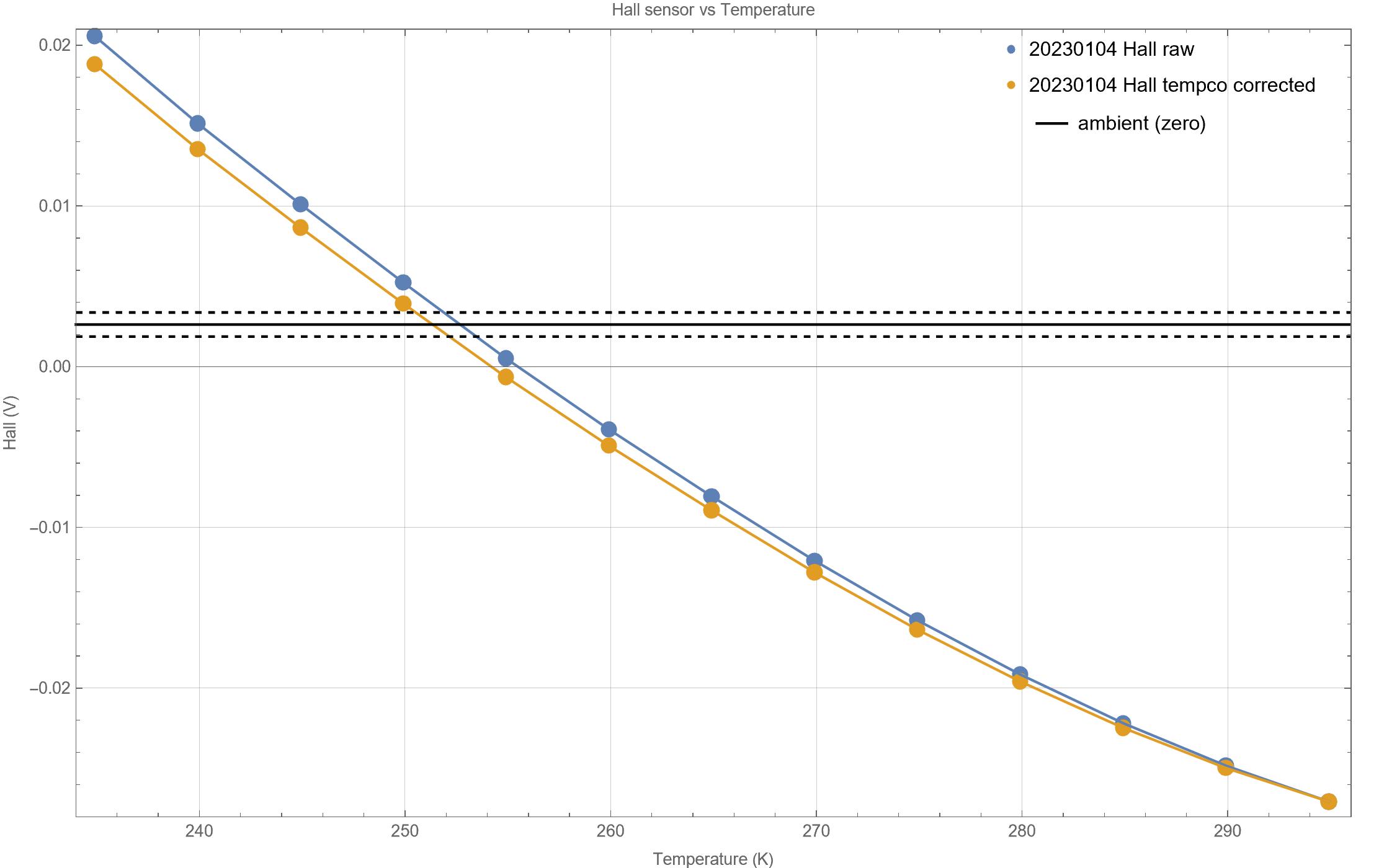 Adjusted cryostat PID parameters

Leveled system wrt beam

Tested vacuum system
Caleb Hughes
[Speaker Notes: What calibrations were done? Checked the Hall probe, but ended up not needing that data. What did we calibrate before we had neutrons on target? Review logbook for this info.]
Spin-Dependent Fifth-Force
Neutron Travel
S
Precession
 coil
Precession
 Coil
π/2 Flipper
π/2 flipper
Sample
Analyzer
Detector
π flipper
Caleb Hughes
[Speaker Notes: Include Walt’s design here
Have to replace Bell Jar
Wires coated for higher emissivity]
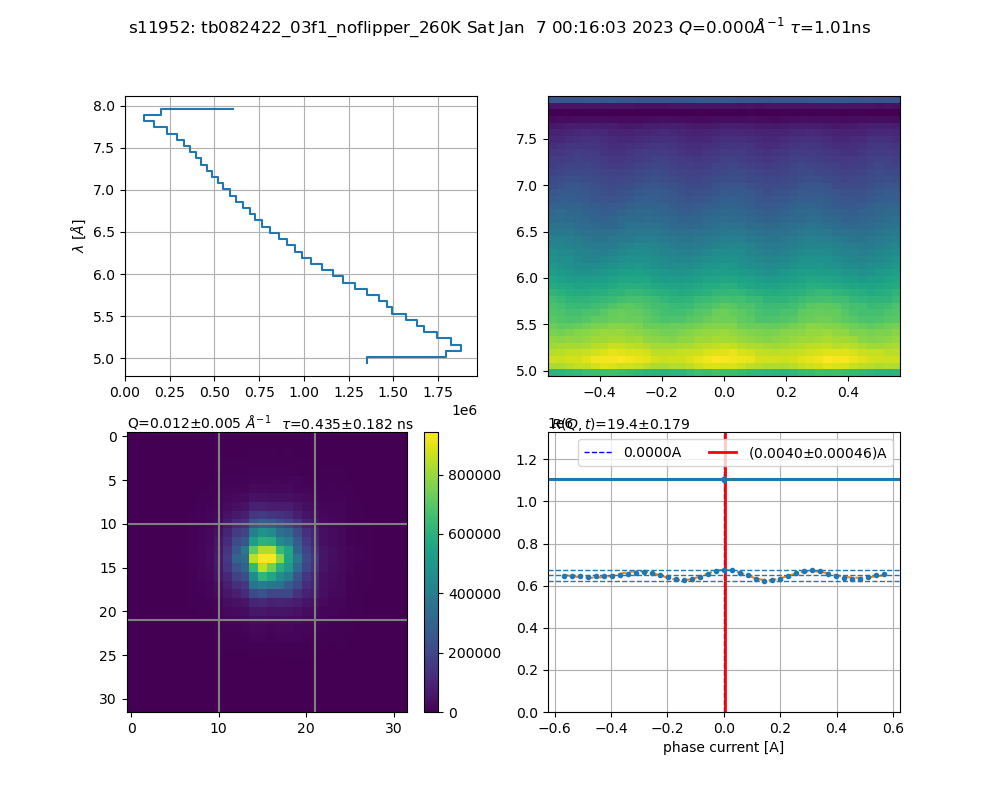 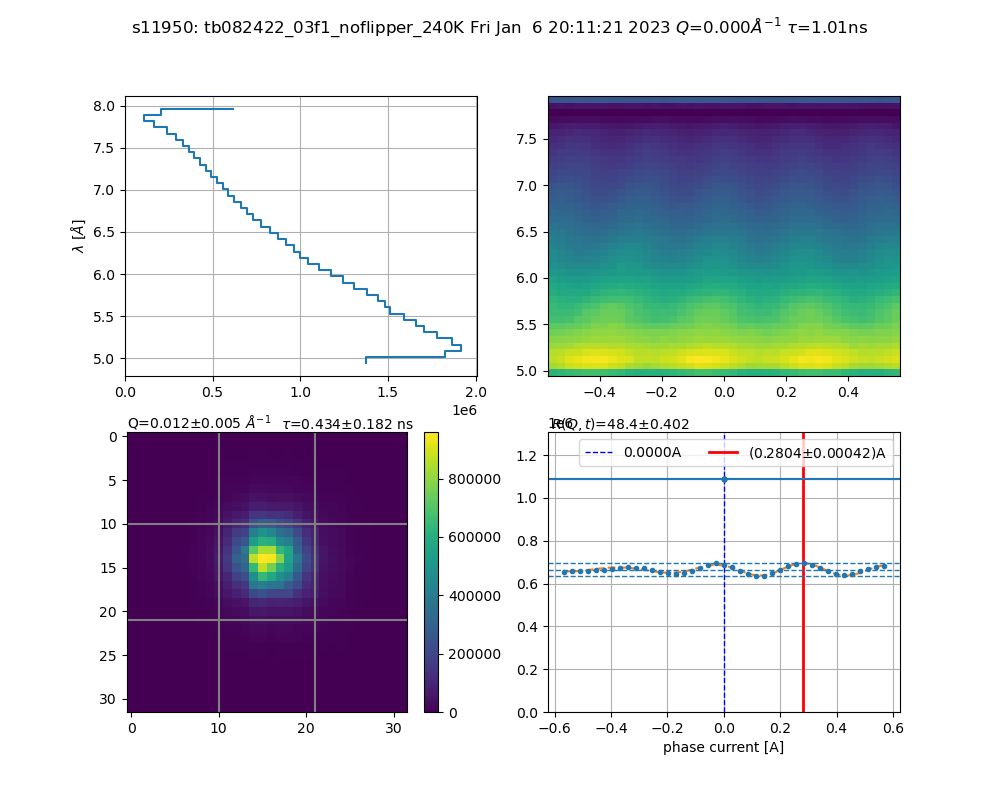 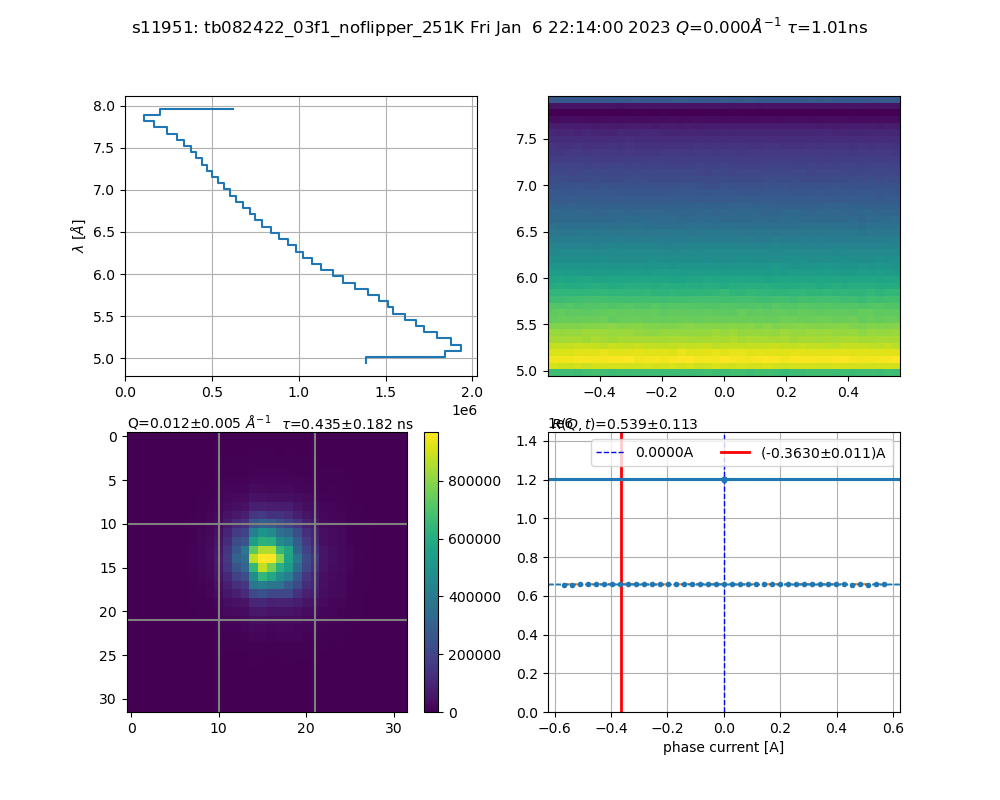 INTENTIONALLY BLANK
T = 260 K
T = 240 K
T = 251 K
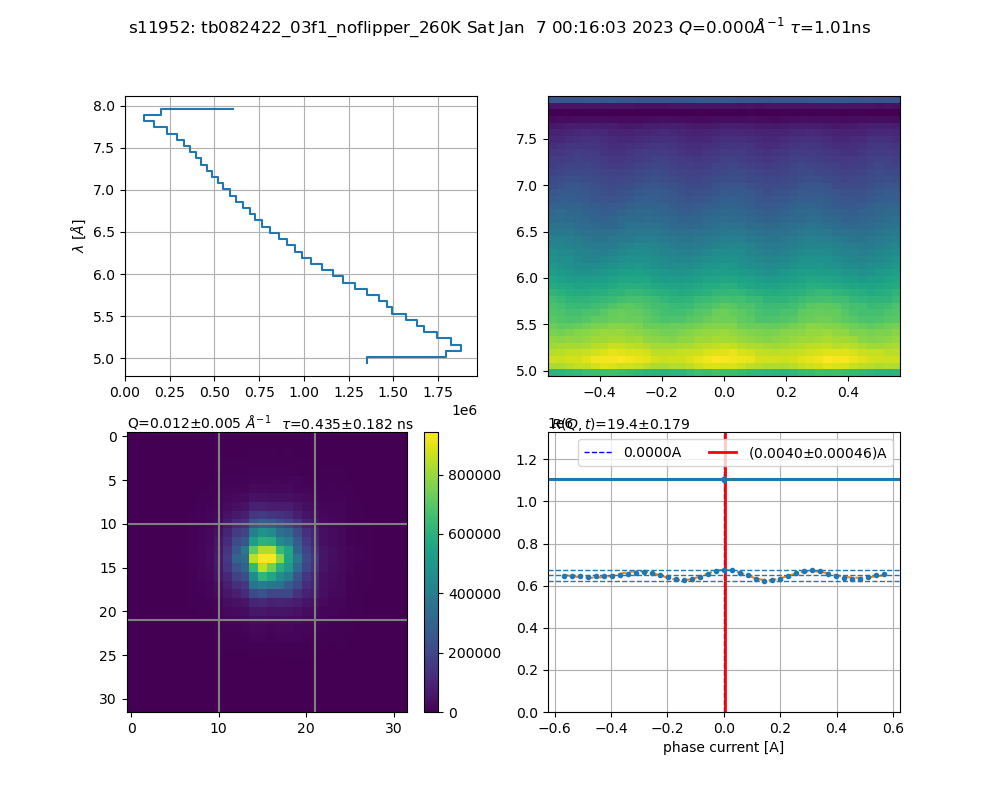 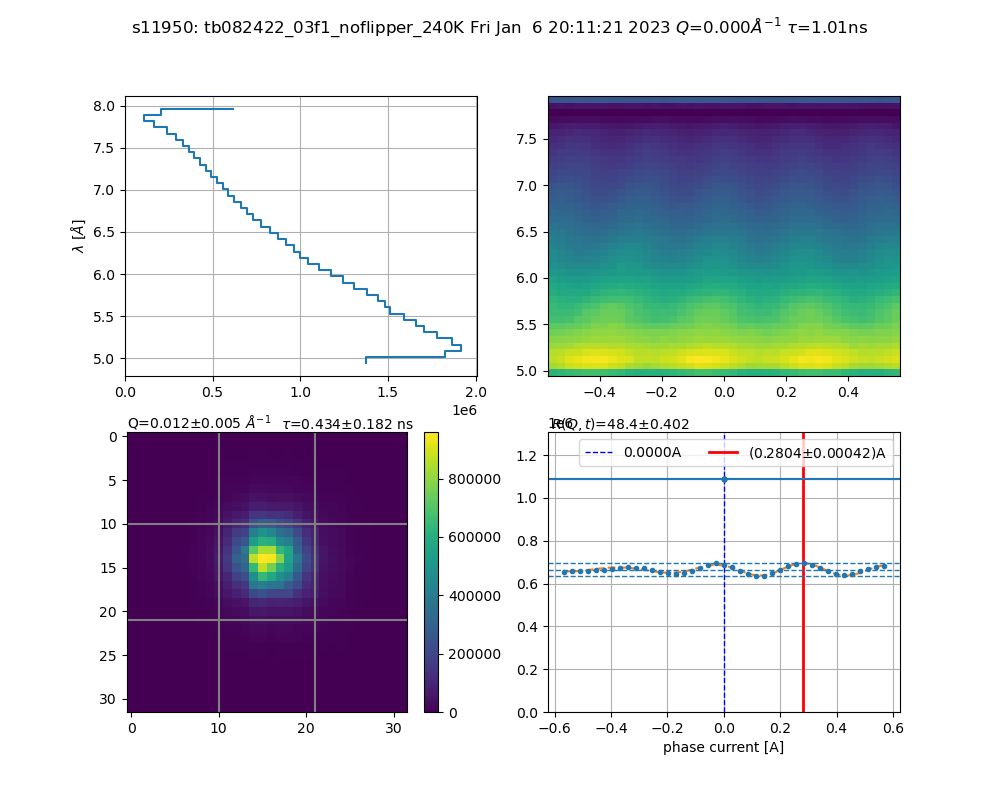 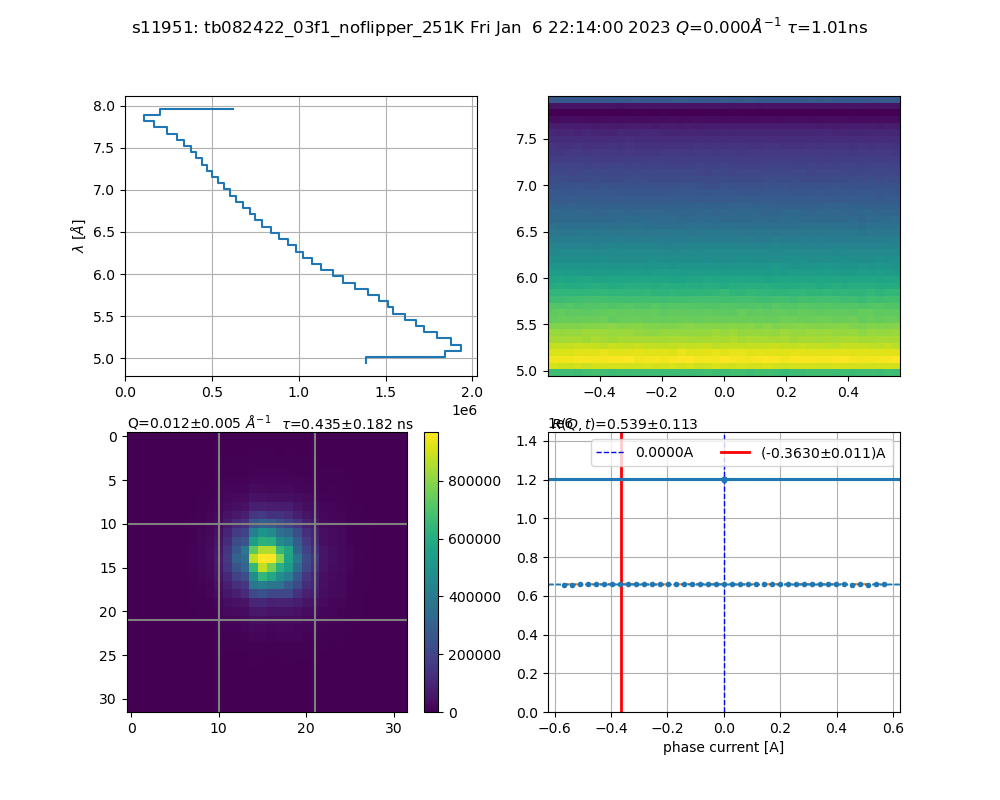 INTENTIONALLY BLANK
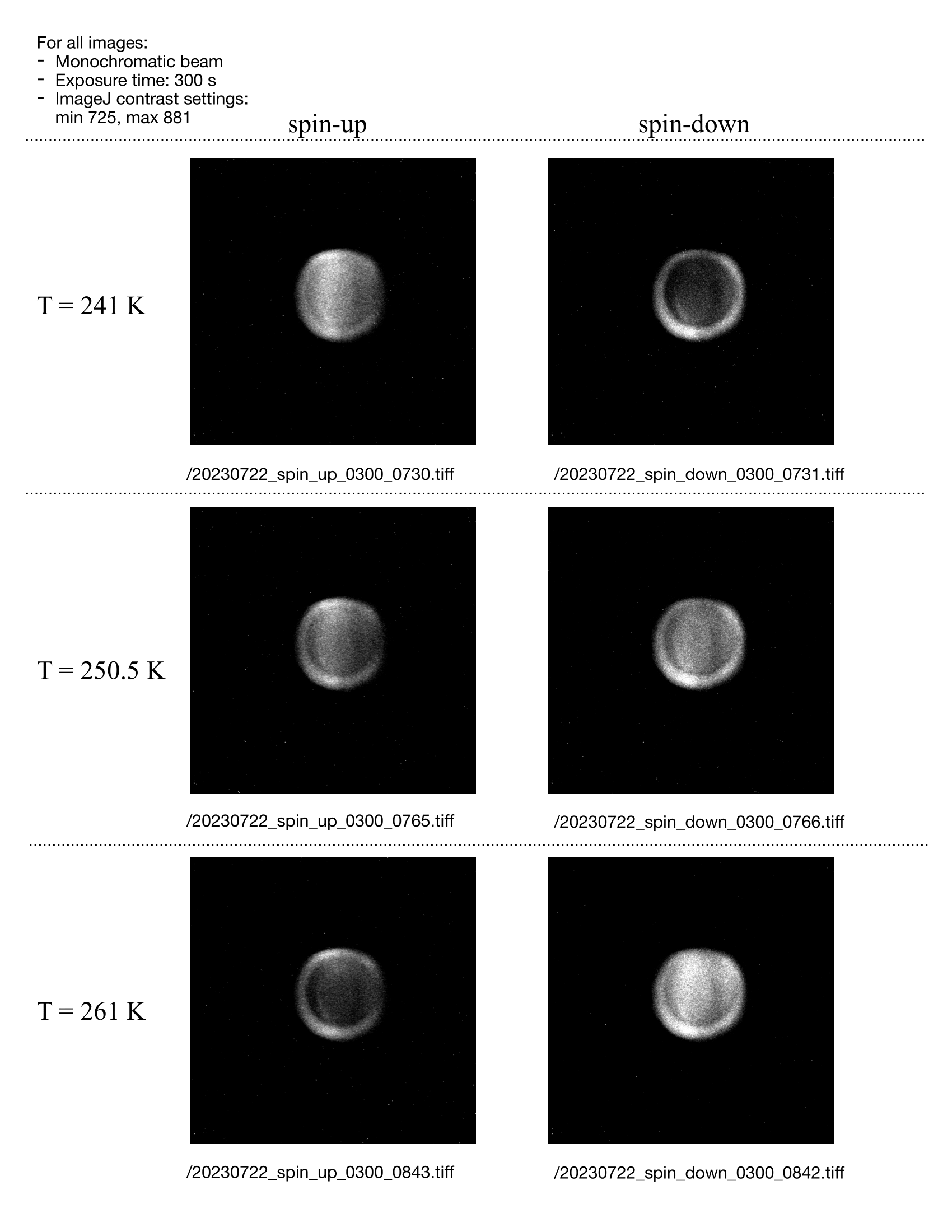 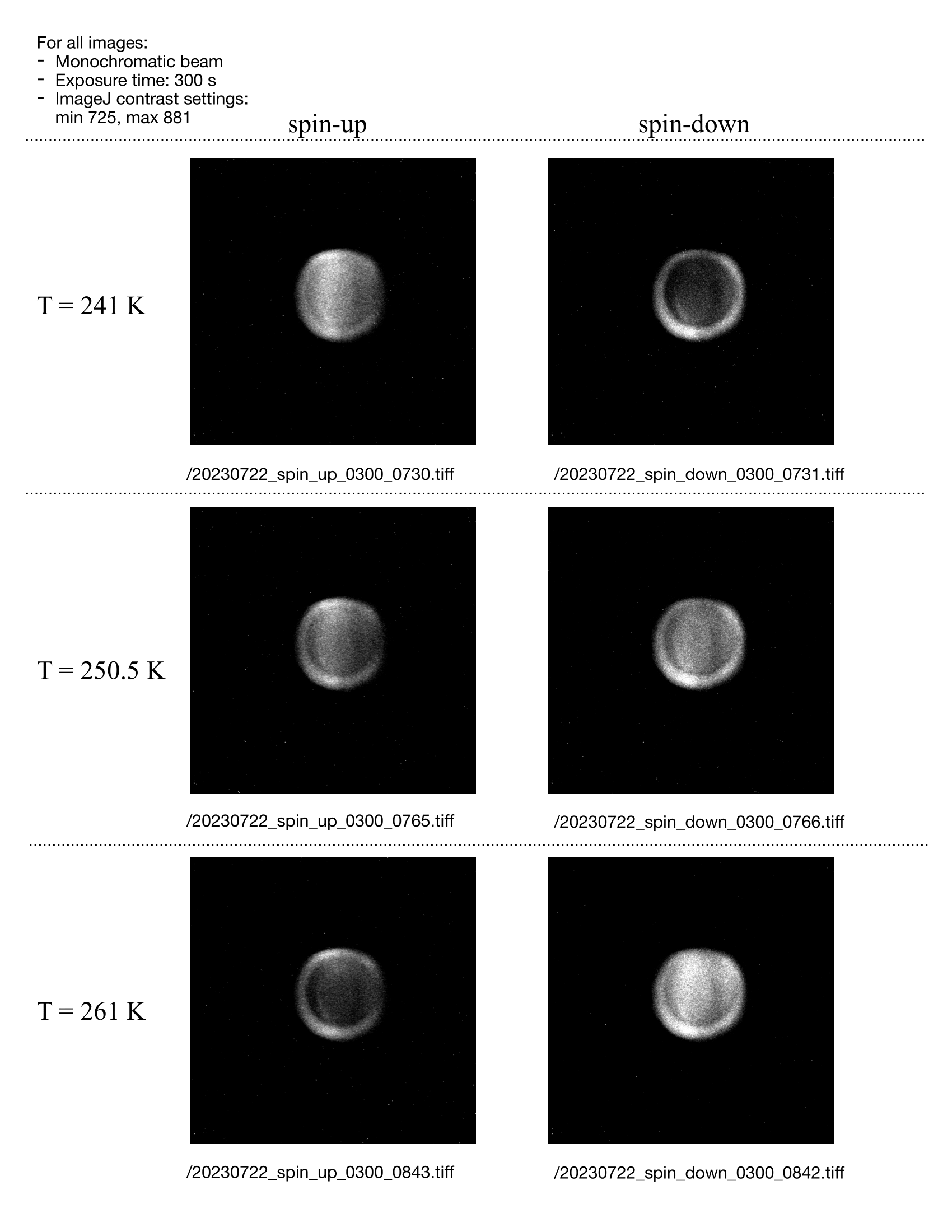 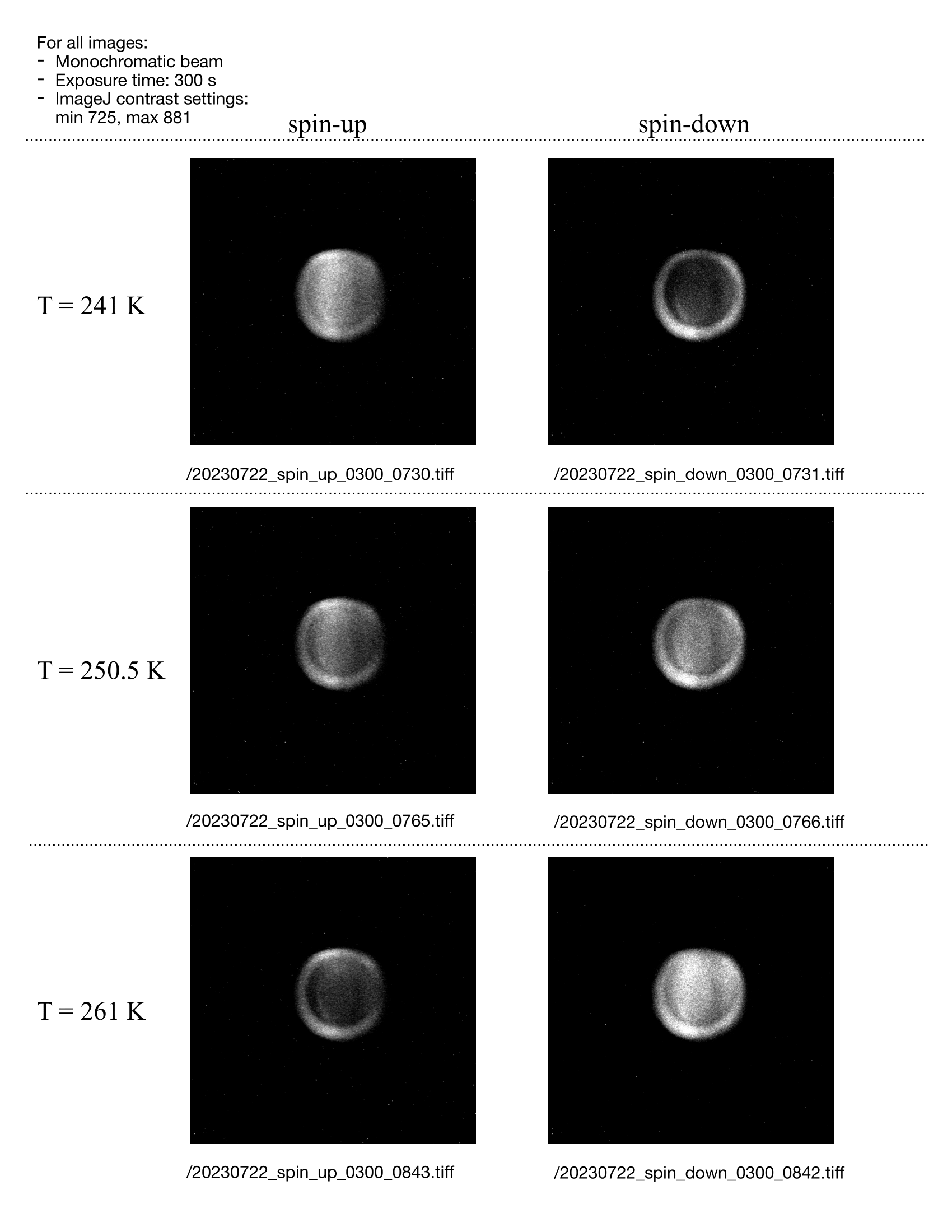 T = 250.5 K
T = 261 K
T = 241 K
Spin down
Spin down
Spin down
Spin up
Spin up
Spin up
T = 260 K
T = 240 K
T = 251 K
Analysis (NSE Compensation Temp)
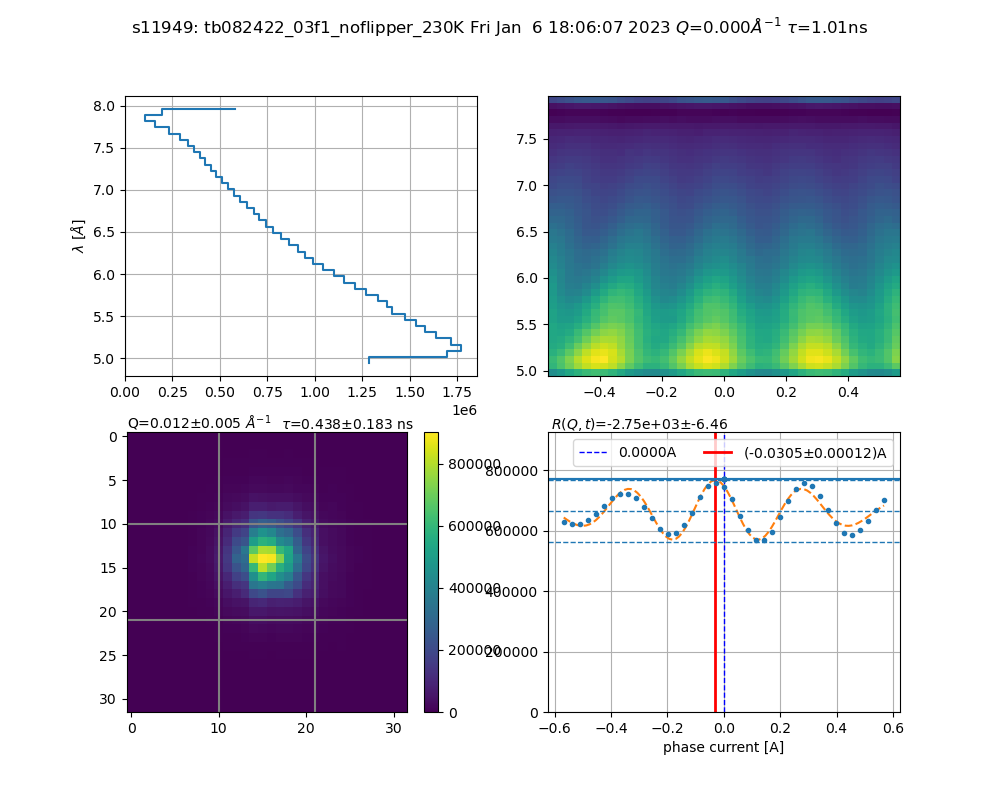 T = 230 K

Allow Sample to Flip neutron Spins

Retain Echo (noisier, longer integration)

R = 2.75 * 10^3 +/- 6.46
Caleb Hughes
[Speaker Notes: Want to be able to explain this– probalistic process, less efficient than coil driven flips
Explain R]
Analysis (NSE Compensation Temp)
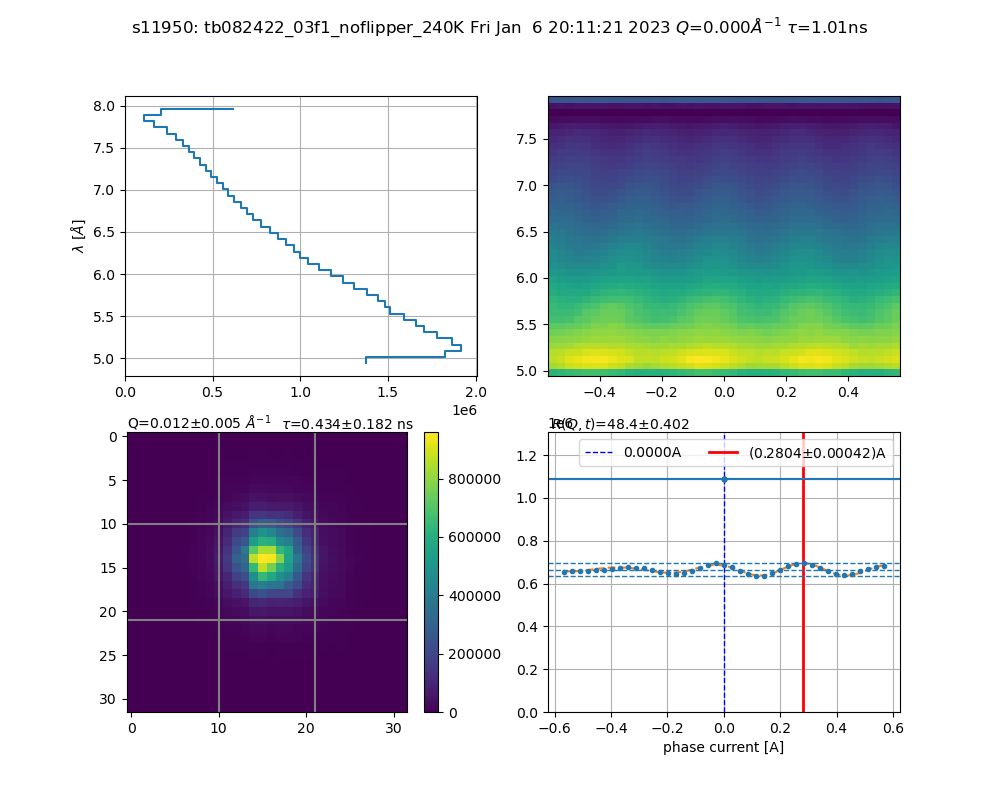 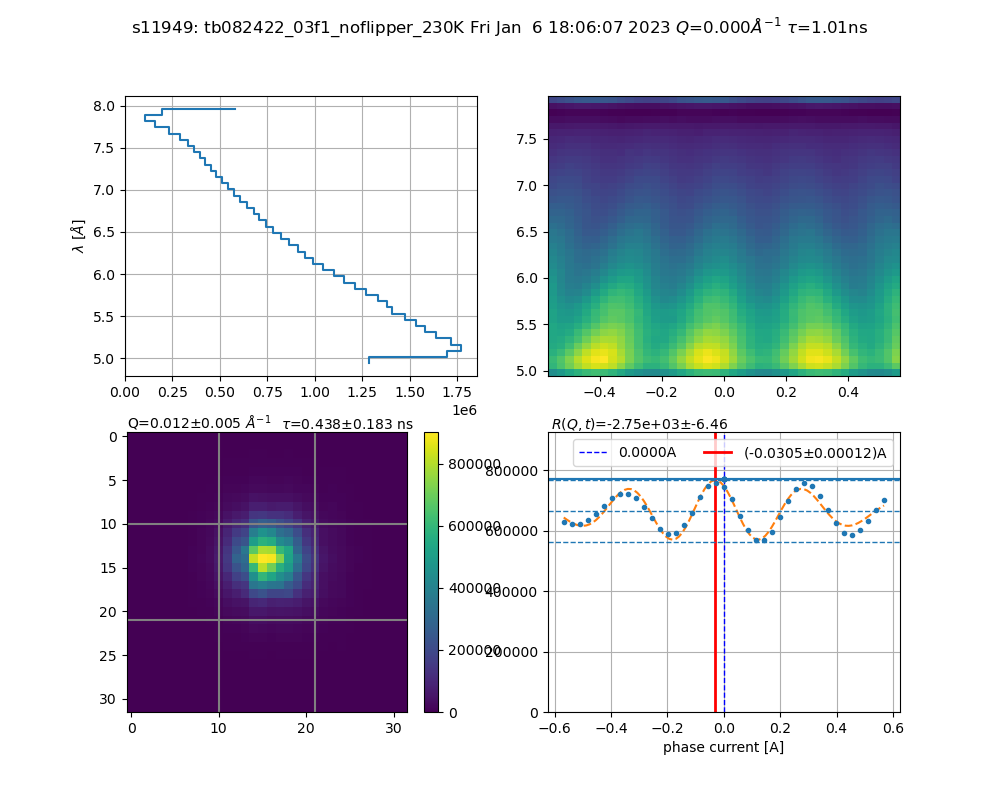 T = 240 K

Interference Pattern Blurring

Decrease in signal amplitude

R = 48.4 +/- 0.402
Caleb Hughes
[Speaker Notes: Want to be able to explain this– probalistic process, less efficient than coil driven flips]
Analysis (NSE Compensation Temp)
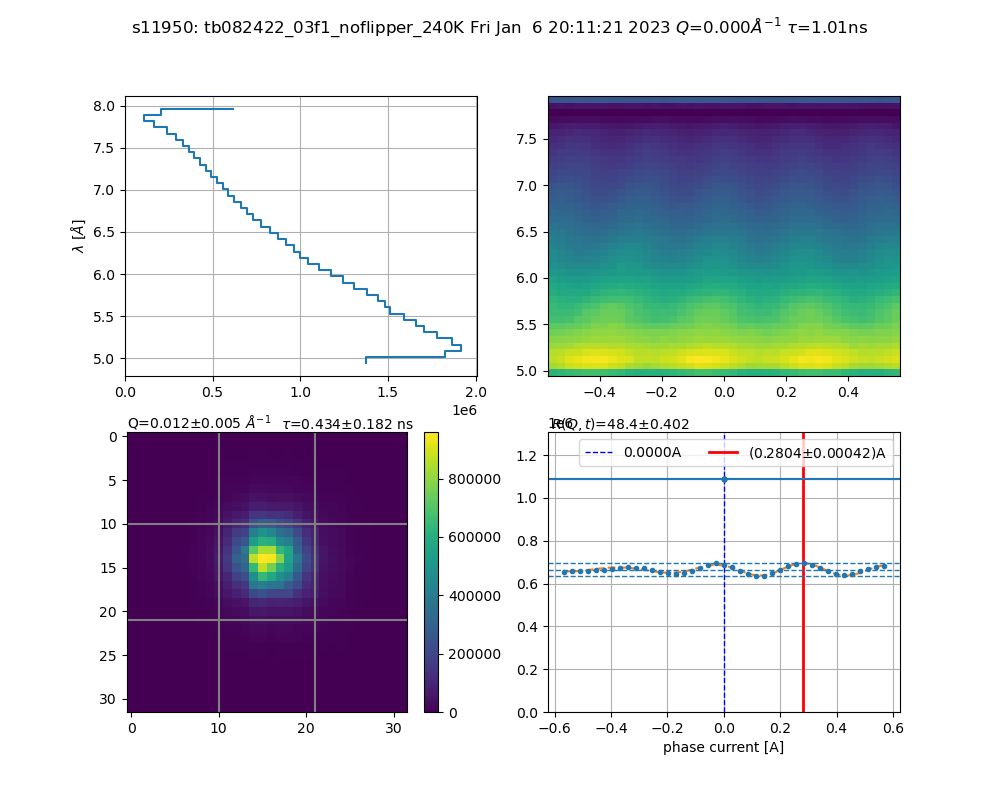 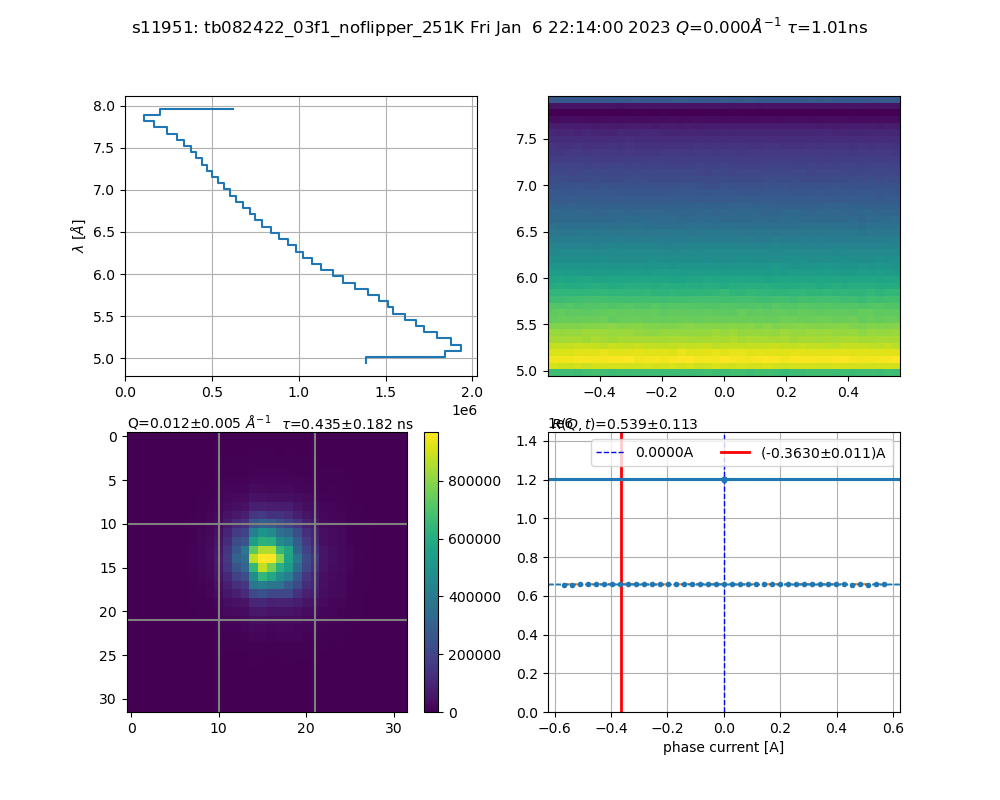 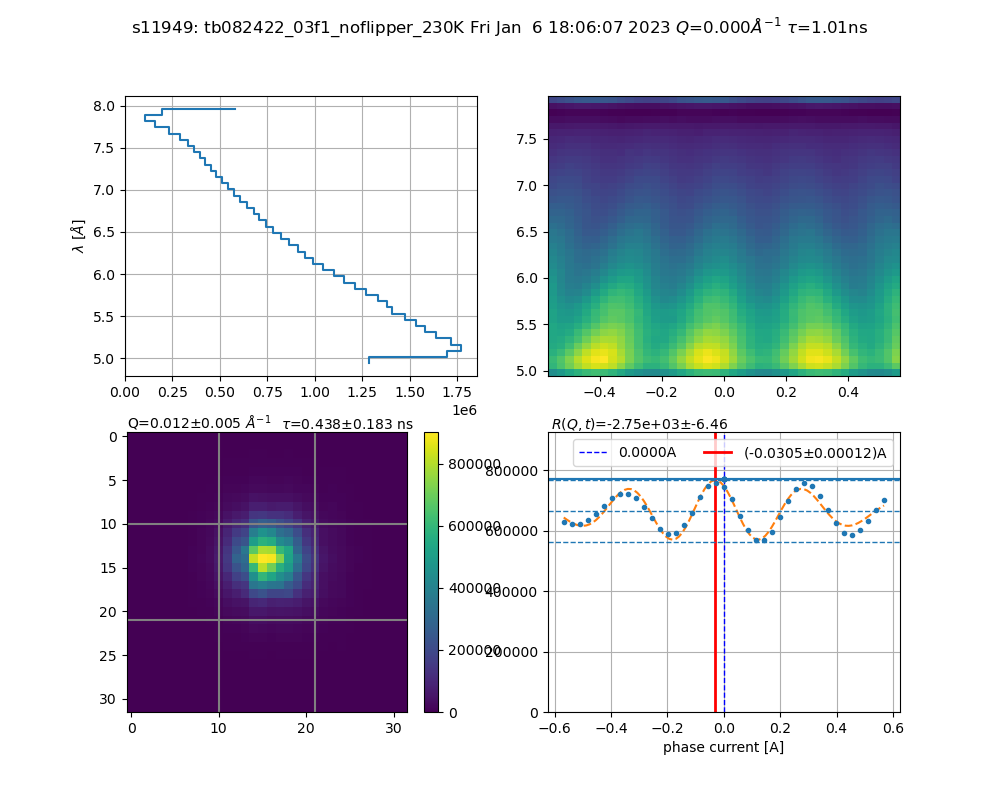 T = 251 K (Tc)

Interference Pattern Gone

Near Elimination of signal amplitude

R = 0.539 +/- 0.113
Caleb Hughes
[Speaker Notes: Want to be able to explain this– probalistic process, less efficient than coil driven flips]
Analysis (NSE Compensation Temp)
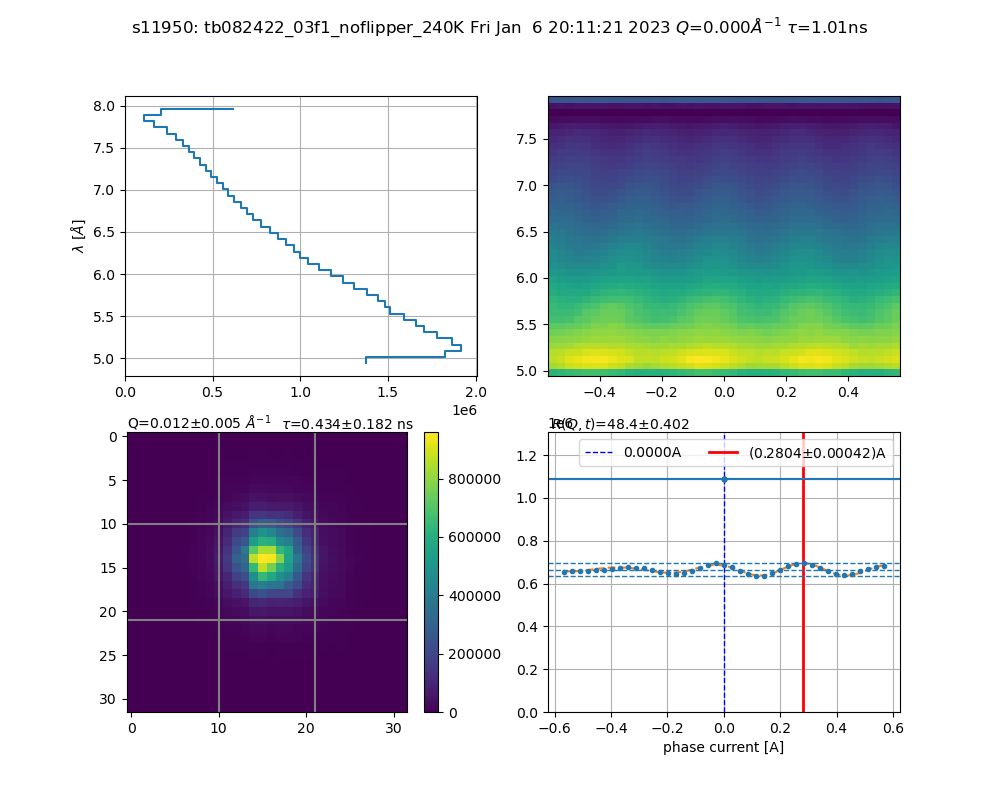 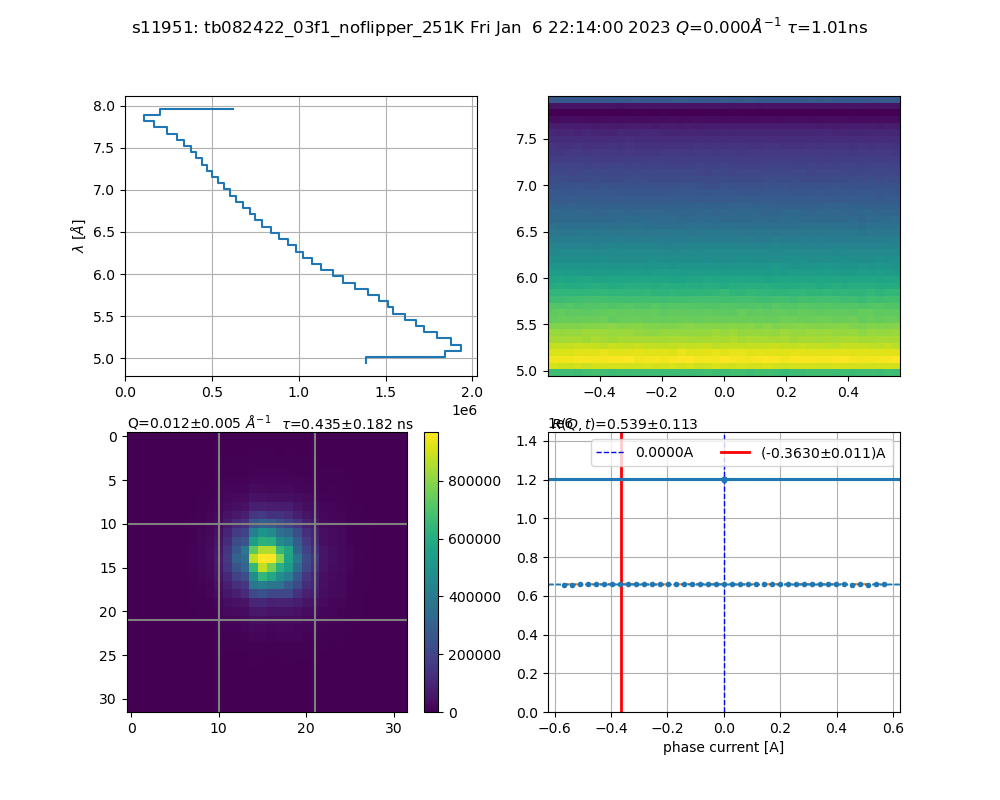 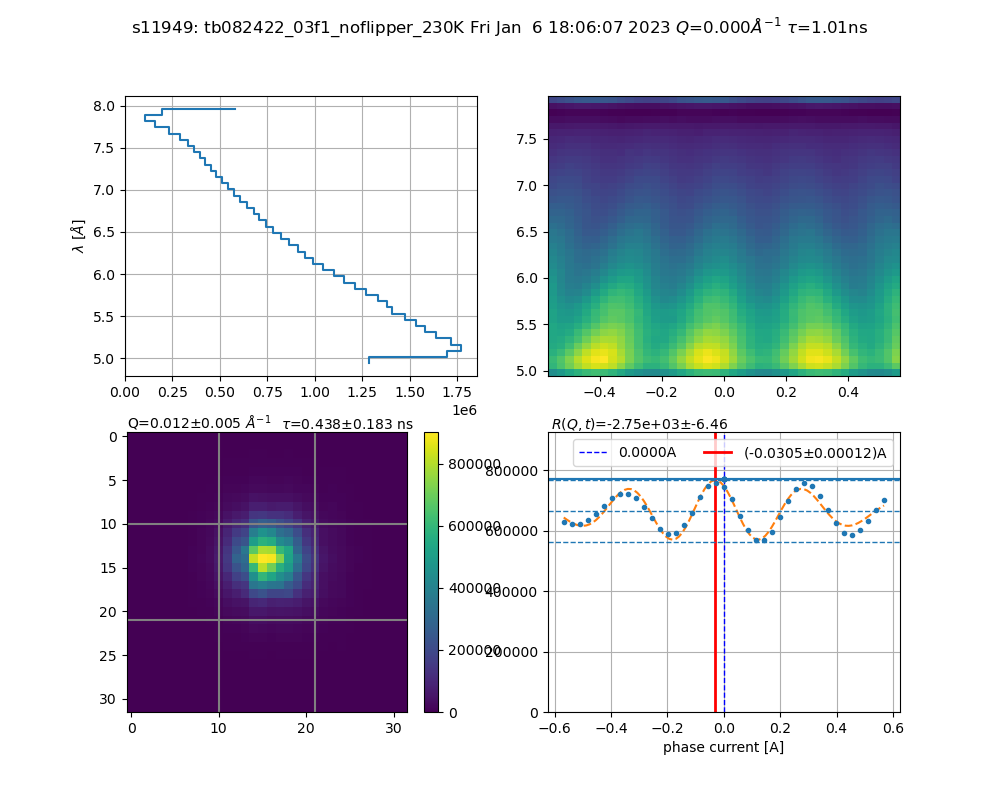 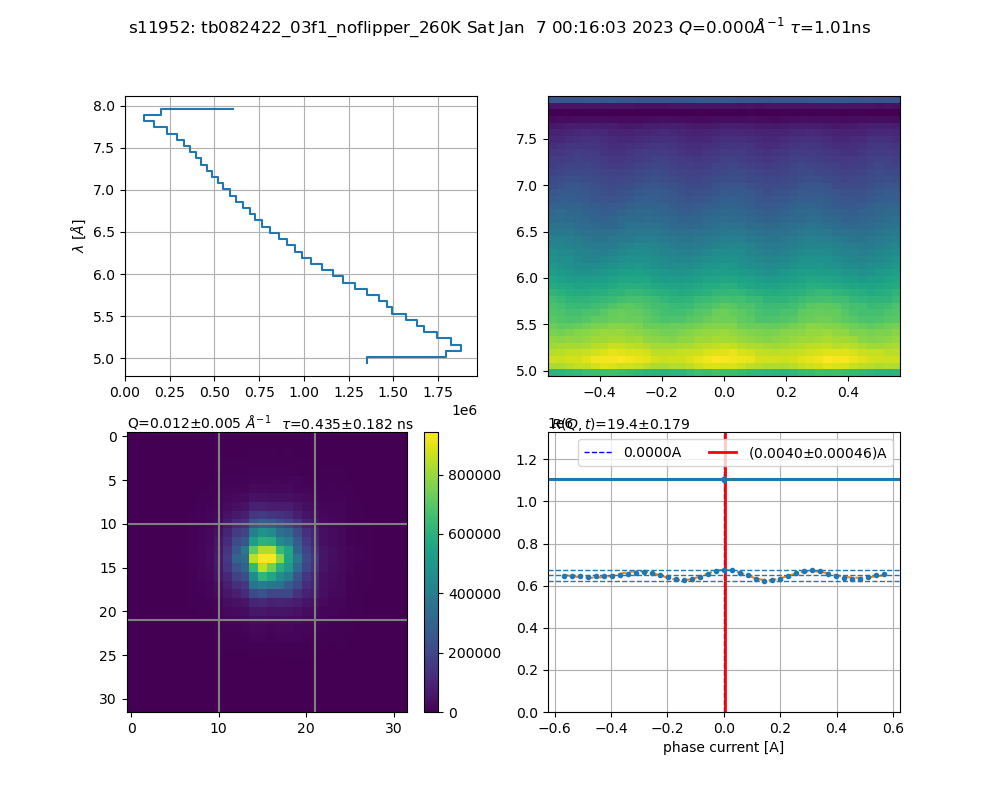 T = 260 K 

Interference Pattern Returning

Oscillations Returning

R = 19.4 +/- 0.179
Caleb Hughes
[Speaker Notes: Want to be able to explain this– probalistic process, less efficient than coil driven flips]
Analysis (NSE Compensation Temp)
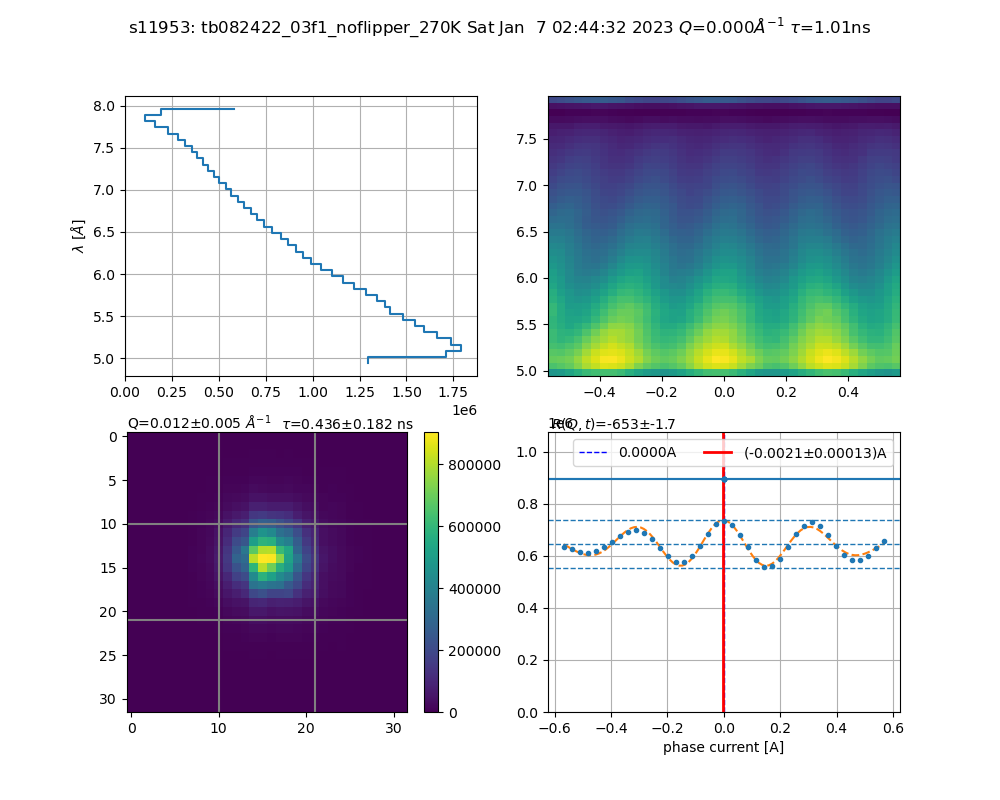 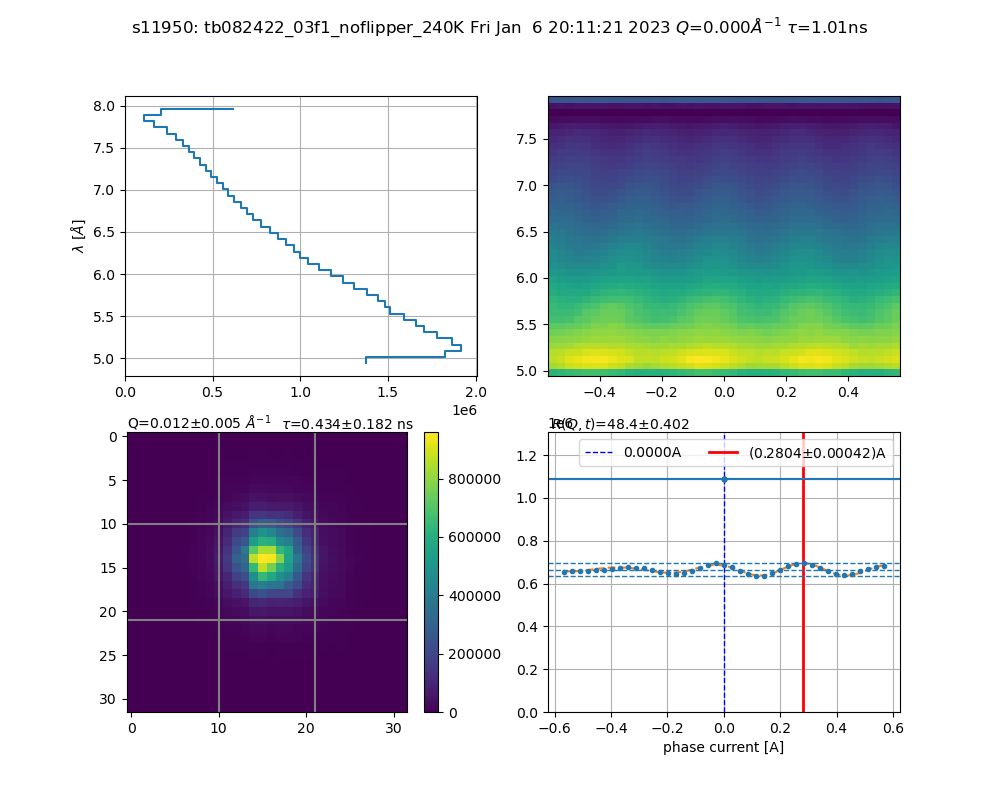 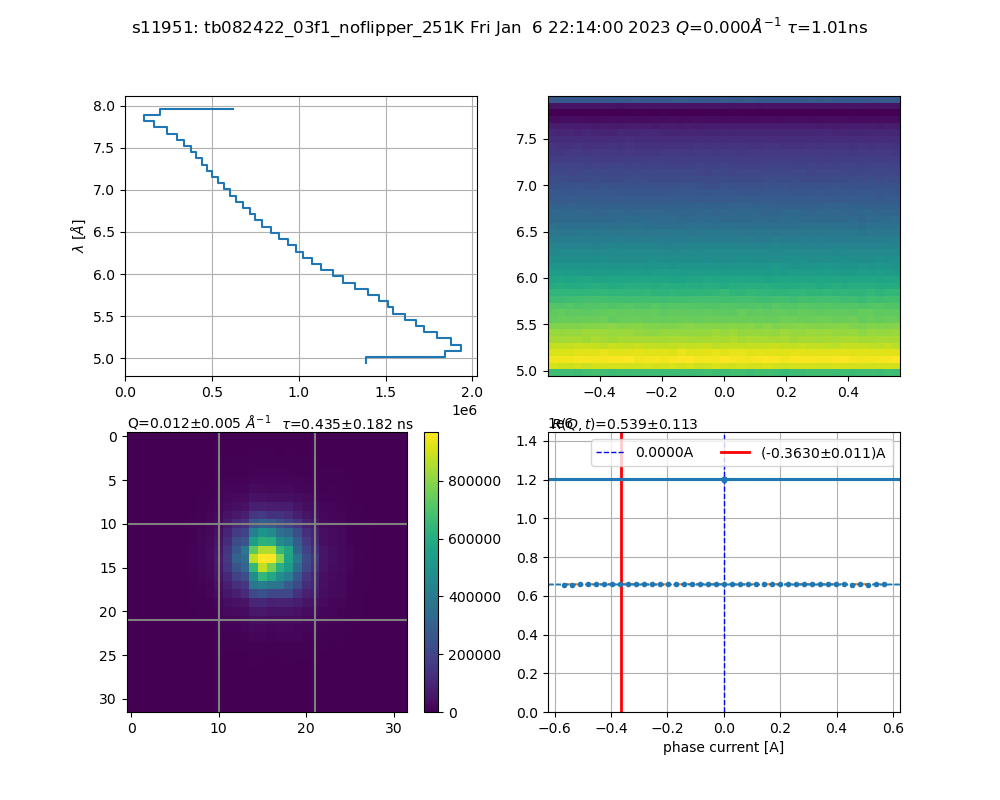 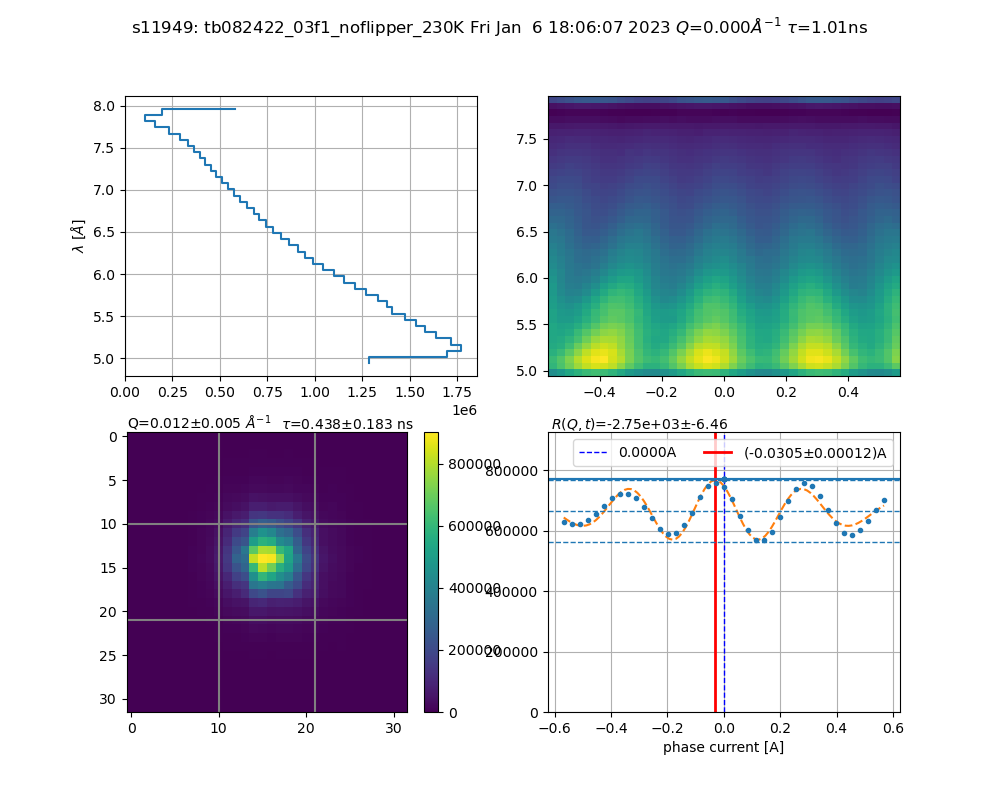 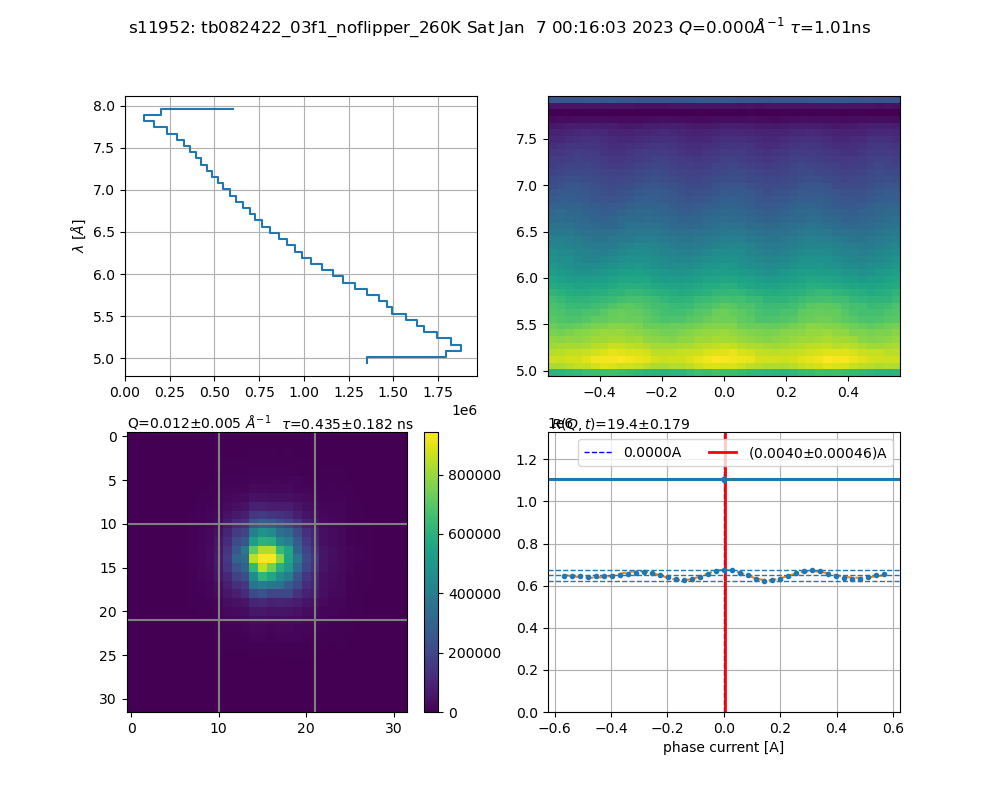 T = 270 K 

Interference Pattern Clear

Oscillations Clear

R = -653 +/- 1.7
Caleb Hughes
[Speaker Notes: Want to be able to explain this– probalistic process, less efficient than coil driven flips]
Spin-Dependent Potentials1,2,3
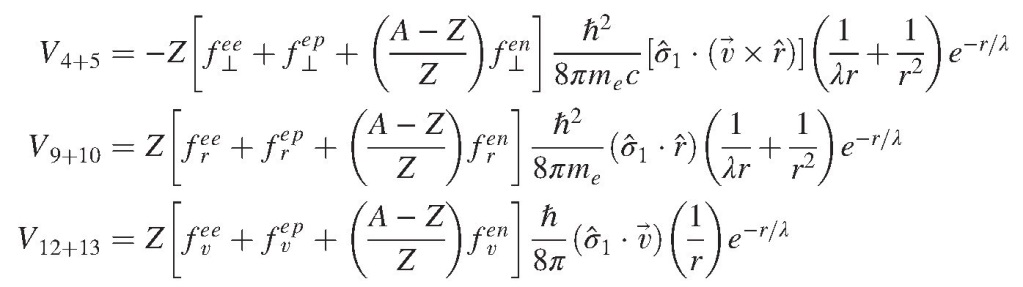 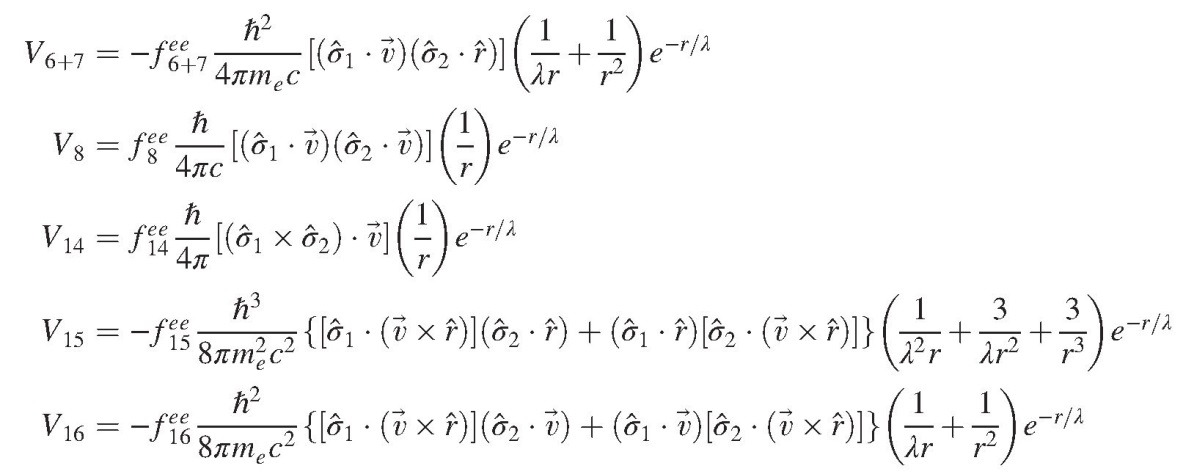 Spin-Mass interactions
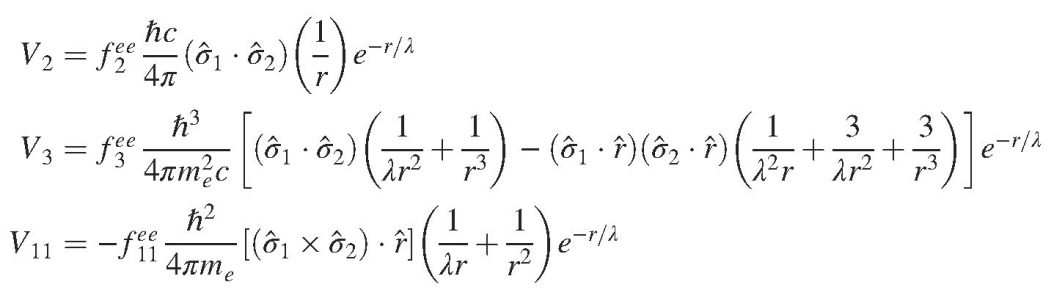 Velocity-dependent spin-spin interactions
“Static” spin-spin interactions
[1] J. E. Moody and F. Wilczek, Phys. Rev. D 30, 130 (1984)
                       [2] B. Dobrescu and I. Mocioiu, J. High Energy Phys. 0611, 005 (2006) [3] Fadeev, Pavel, et al. Phys. Rev. A, vol. 99, no. 2 , doi: 10.1103/physreva.99.022113(2019)
Caleb Hughes
[Speaker Notes: Furthering the work of Moody and Wilczek, Dobrescu and Mocioiu lay out 16 potentials
Reread paper]
Spin-Dependent Potentials1,2,3
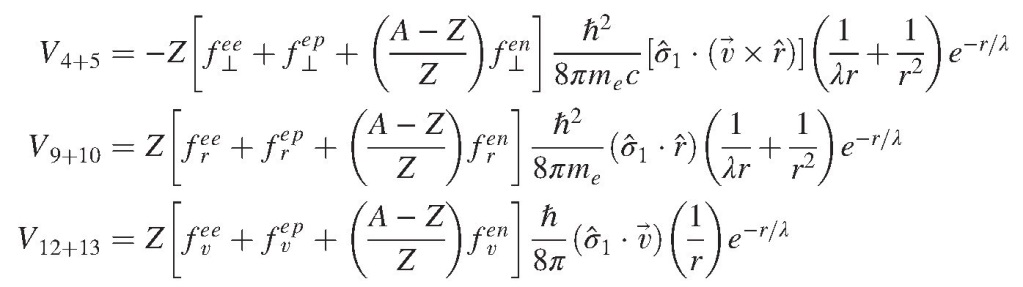 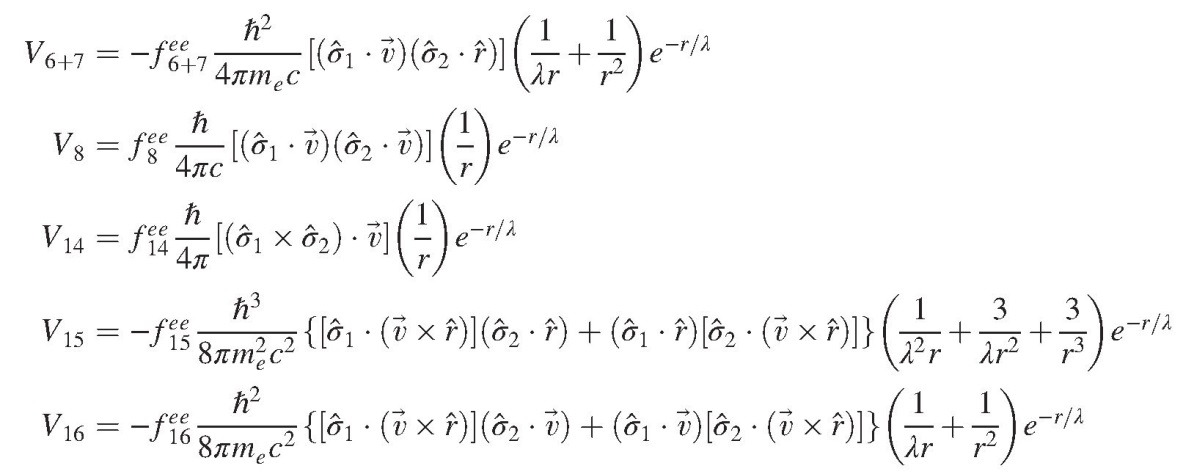 UNDER REVIEW
Spin-Mass interactions
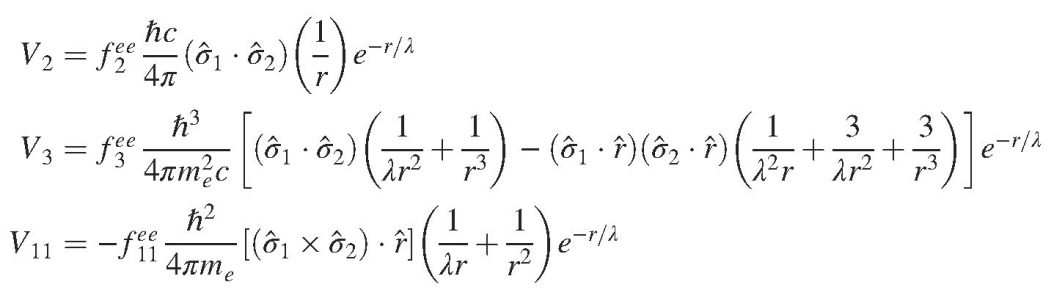 Velocity-dependent spin-spin interactions
“Static” spin-spin interactions
[1] J. E. Moody and F. Wilczek, Phys. Rev. D 30, 130 (1984)
                       [2] B. Dobrescu and I. Mocioiu, J. High Energy Phys. 0611, 005 (2006) [3] Fadeev, Pavel, et al. Phys. Rev. A, vol. 99, no. 2 , doi: 10.1103/physreva.99.022113(2019)
Caleb Hughes
[Speaker Notes: In this slide, Highlight potentials to be modified, maybe even show their contact terms, split?

CITE GRENOBE
CITE DOBRESCU AND MOCIOIU
V_1 is spin-independent Yukawa interaction

Here, juxtapose 16 spin-dependant potential forms and source-mass/test-mass combinations for testing (may take a few slides, try and match at least 4 to a slide and will need to move through these somewhat quickly)
May only do spin-dependant ones here with axial polarization, save in-plane polarizations for later section
Which depend on Spin-0 boson? Highlight them

Among those, V3 is the so-called dipole-dipole potential
The so-called monopole-dipole potential is given by V9 + V10.]